Brain Alignment: 
Insights from Multi-Modal and Instruction-Tuned LLMs
Raju Bapi & Subba Reddy Oota
IIIT-Hyderabad, India & TU Berlin, Germany
raju.bapi@iiit.ac.in
subba.reddy.oota@tu-berlin.de
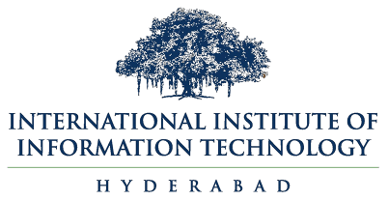 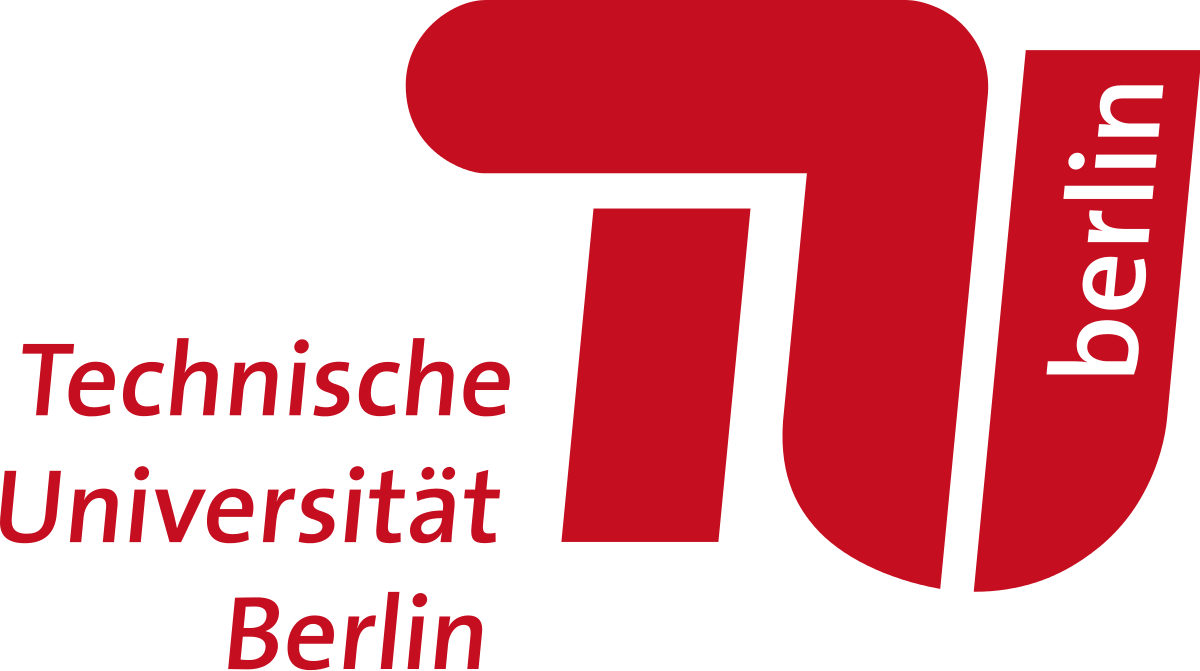 Neuro-AI Pipeline
Human Brain Recordings
DNN Model Representations
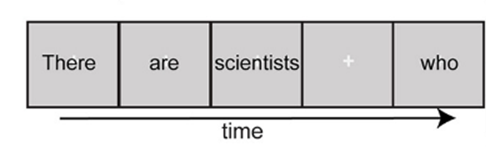 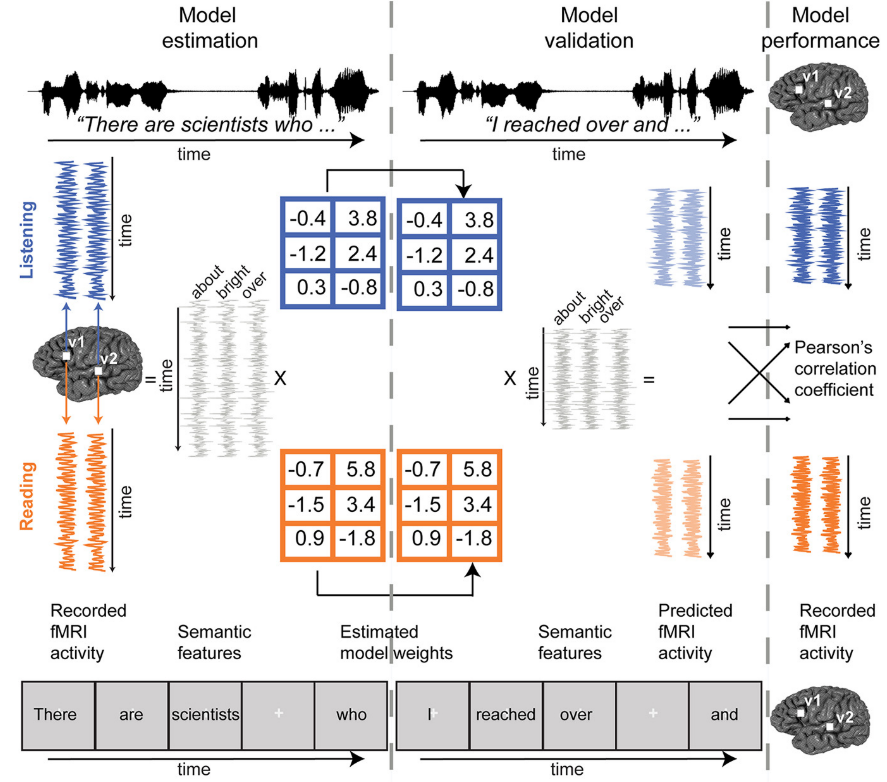 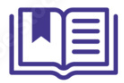 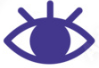 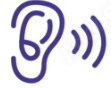 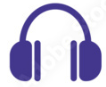 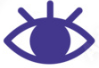 Listening
Stimulus
Reading
Multimodal
Language
Audio
Visual
Video clip (with or without audio)
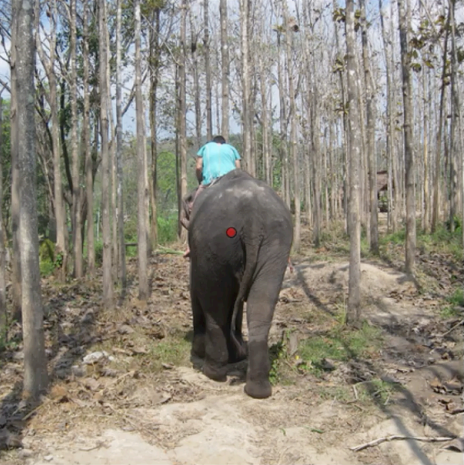 Static Image
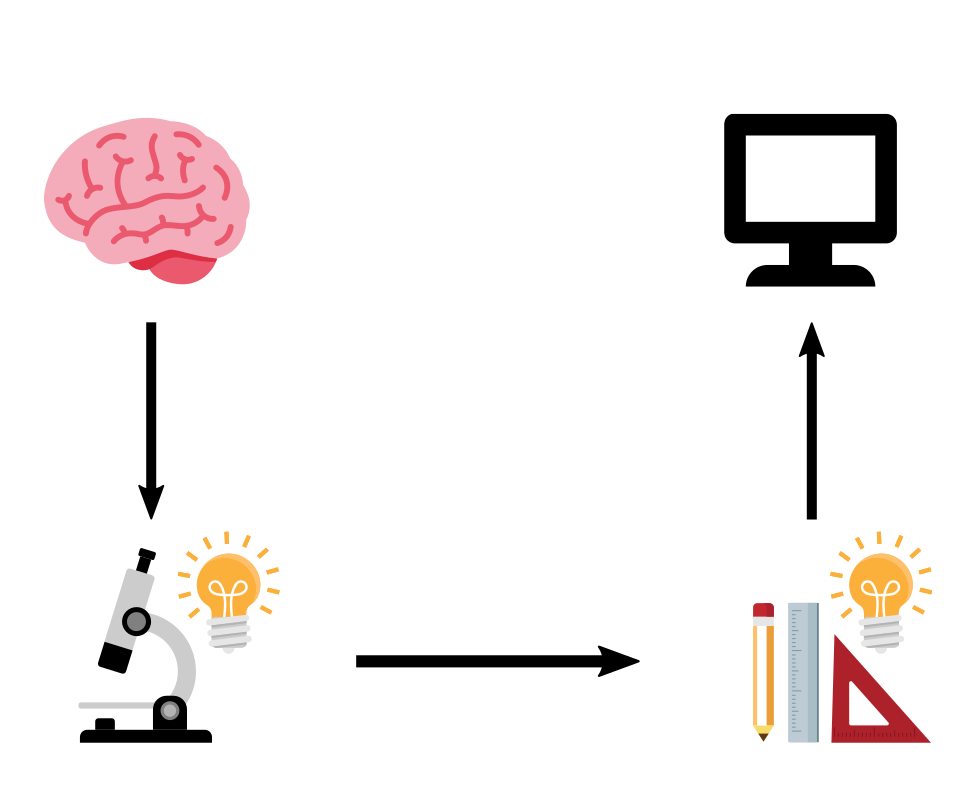 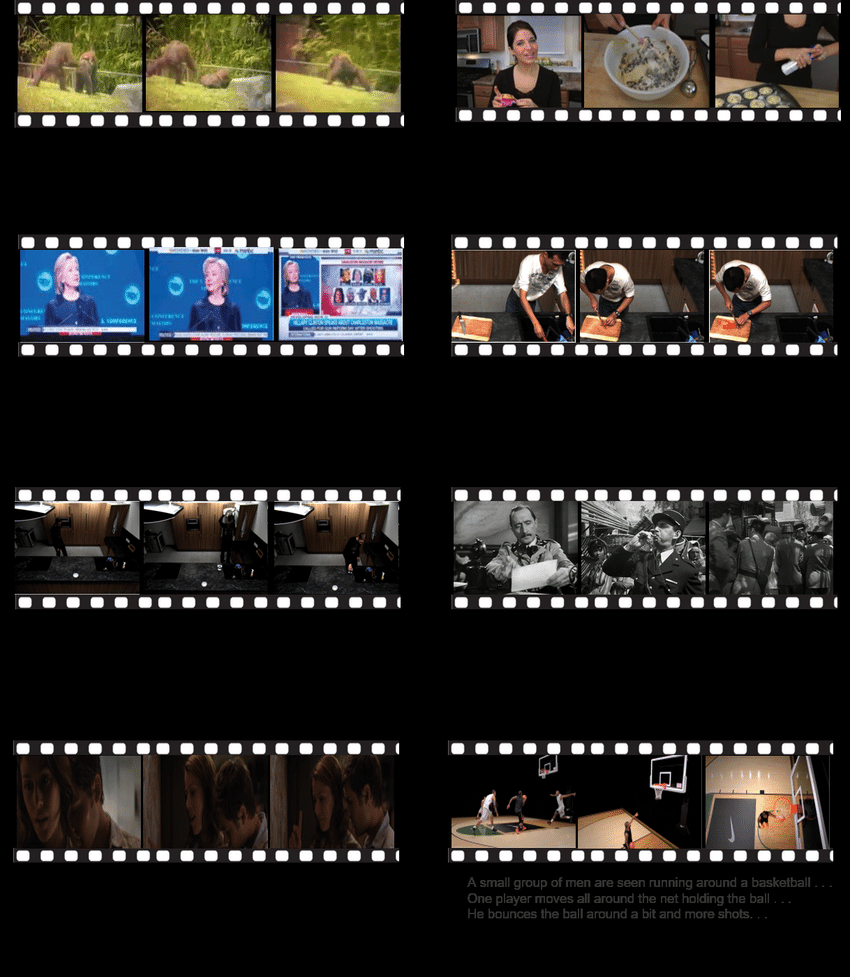 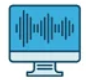 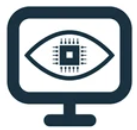 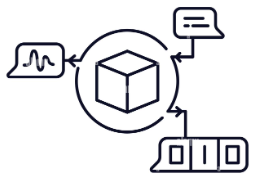 DNN Models
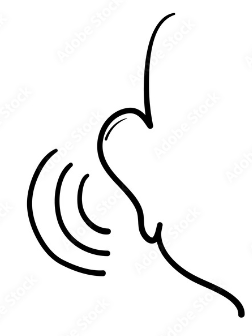 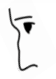 Language Model
Multimodal Model
Audio Model
Vision Model
Auditory
Visual
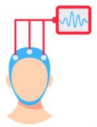 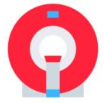 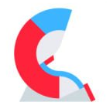 Down sampling: Interpolation of the feature matrix
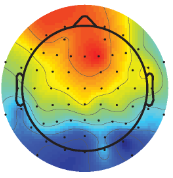 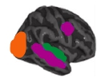 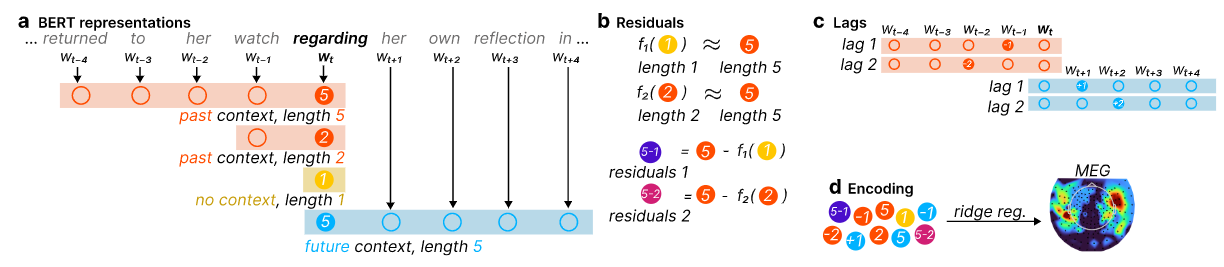 Stimulus
Feature Space
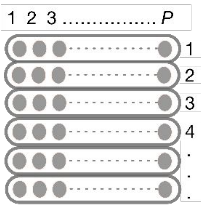 HRF estimation: use of FIR model, different delays
MEG
fMRI
EEG
Evaluation Metrics
fMRI:  Whole brain, ROI level, Sub-ROI level, task-specific voxels
PCC, R2, 2V2 Accuracy, RDM, CKA, Noise Ceiling, Normalized brain alignment
MEG: Sensor recordings over time points
EEG: Electrode signals recorded over time
Linear
Visualization Tools
Bootstrap Ridge
Banded Ridge
Ridge
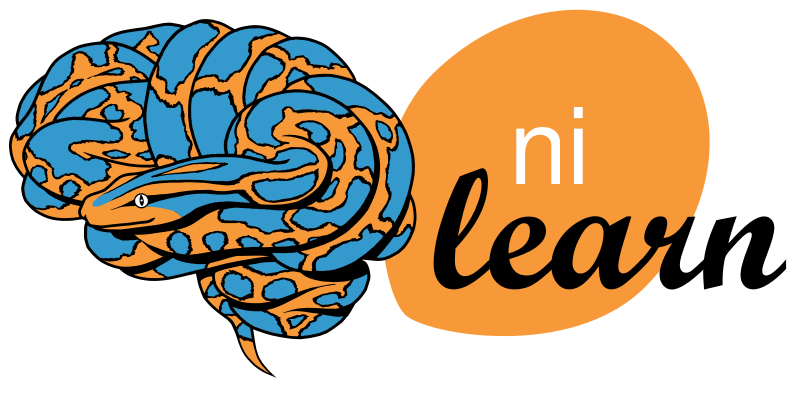 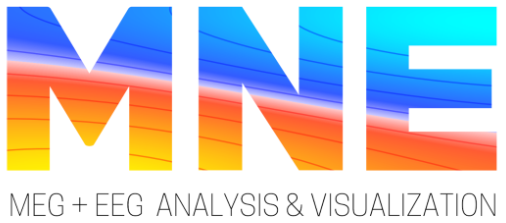 Oota et al (2025). Deep Neural Networks and Brain Alignment: Brain Encoding and Decoding (Survey) [TMLR]
Encoding Models
Decoding Models
Lasso
PLS
Kernel Ridge
Multi-Layer Perceptron
DNN Models
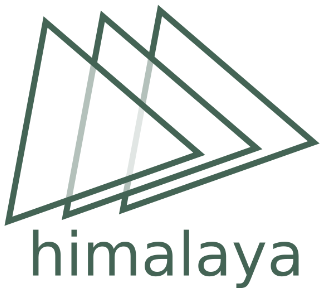 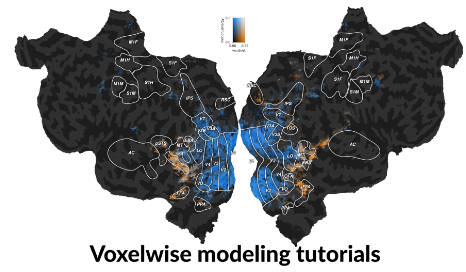 Non-Linear
https://openreview.net/pdf?id=YxKJihRcby
[Speaker Notes: CKA: centered kernel alignment; CCA: Canonical Correlation Analysis; R^2: The coefficient of determination is a statistical measure that indicates how well a model predicts an outcome in a regression analysis; RDM: Representational Dissimilarity Matrix (Analysis)]
Language models (LMs) are trained to predict missing words
jumps
Language model
The
quick
brown
fox
[MASK]
3
[Speaker Notes: These language models are trained to [Keep clicking] 
predict missing words over millions of text documents.]
Language models (LMs) predict brain activity evoked by complex
language tasks (e.g. listening to a story) to an impressive degree
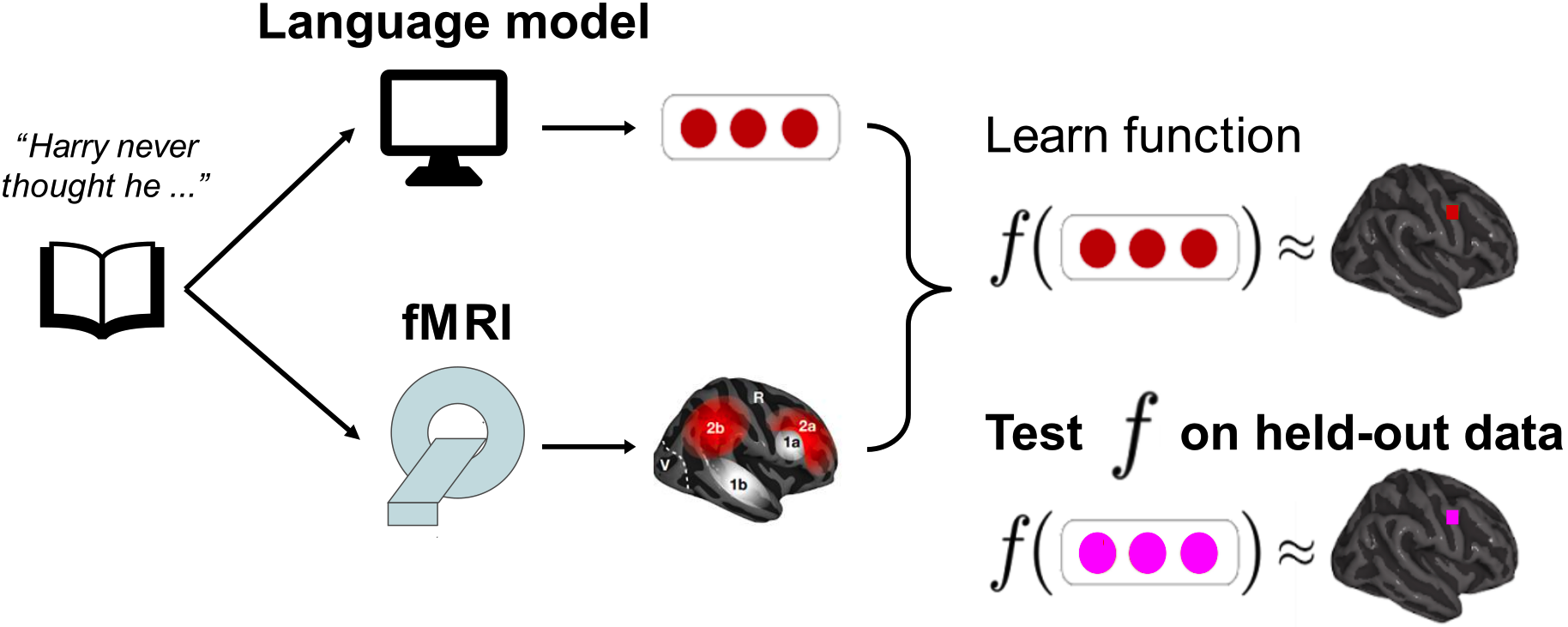 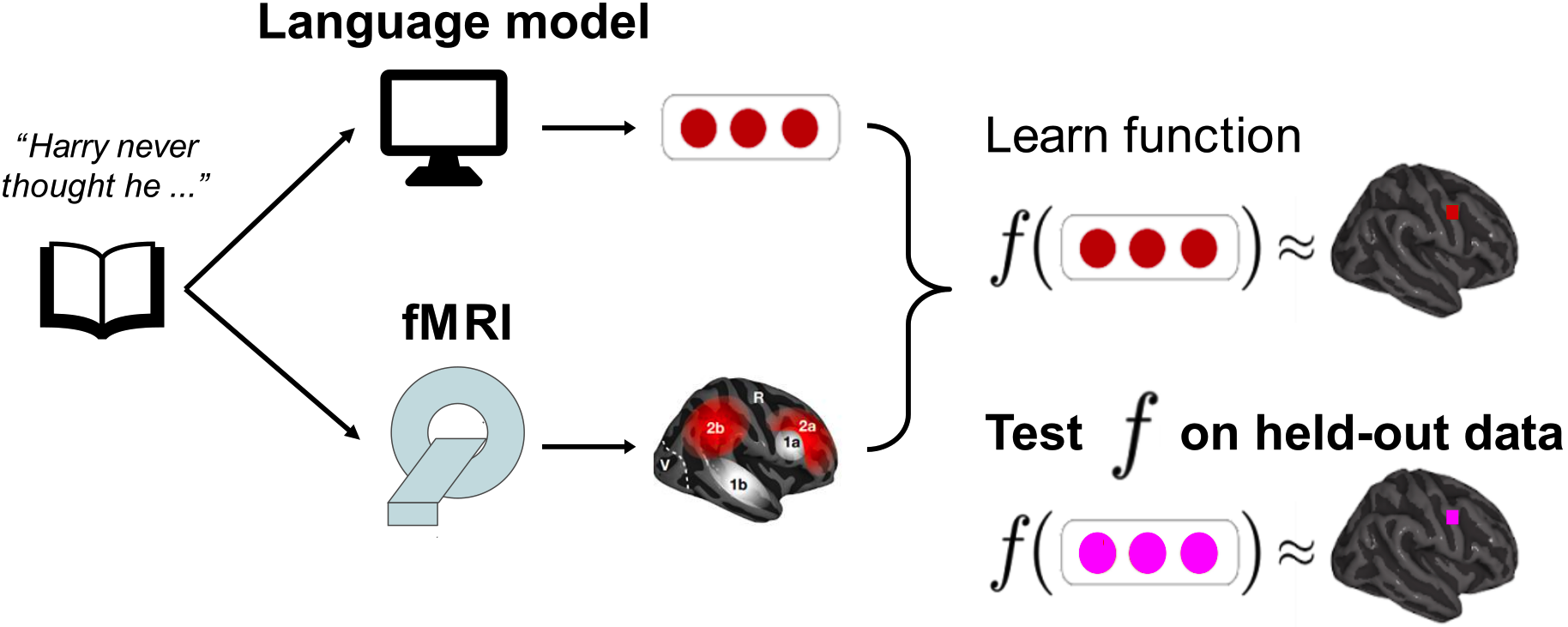 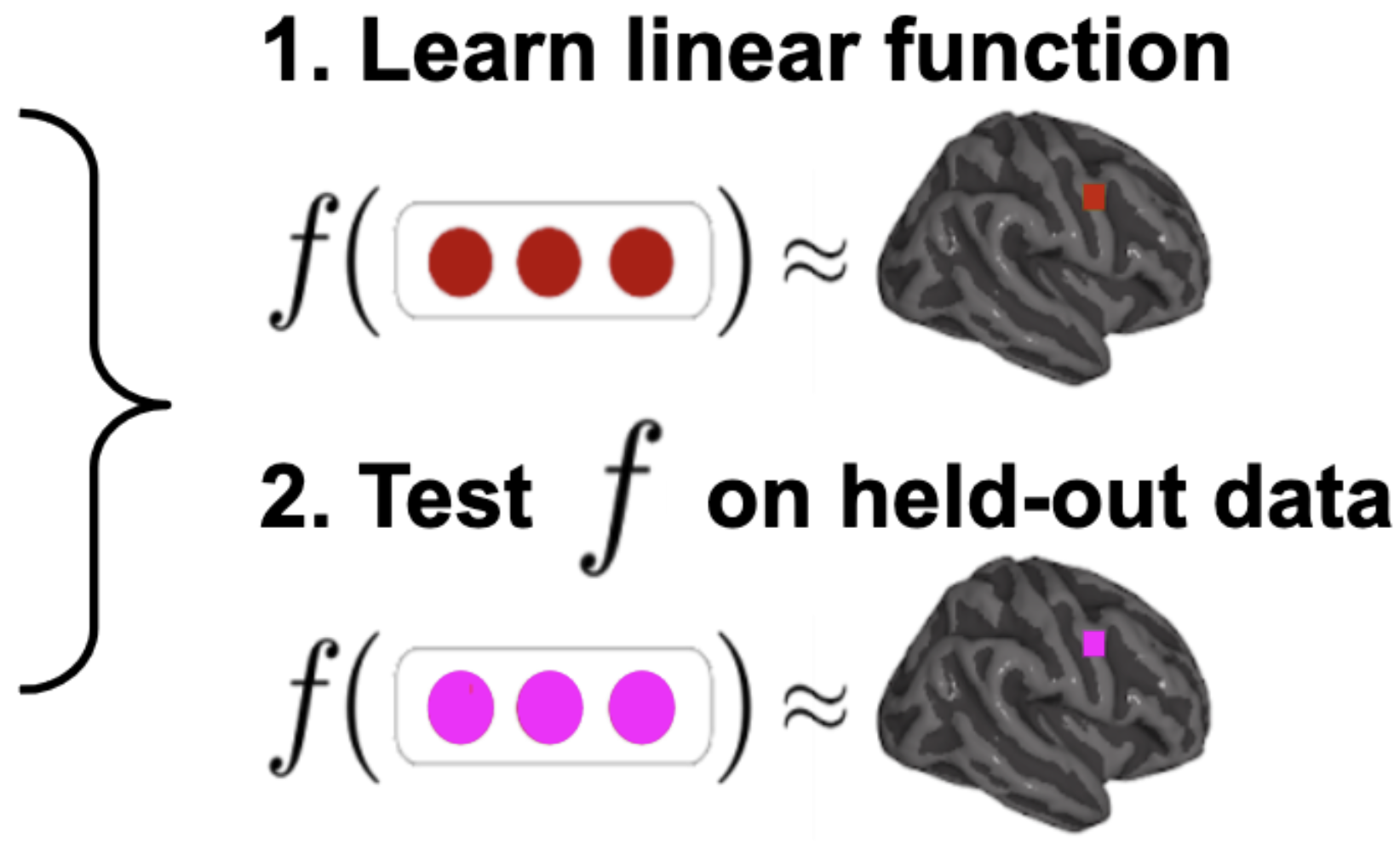 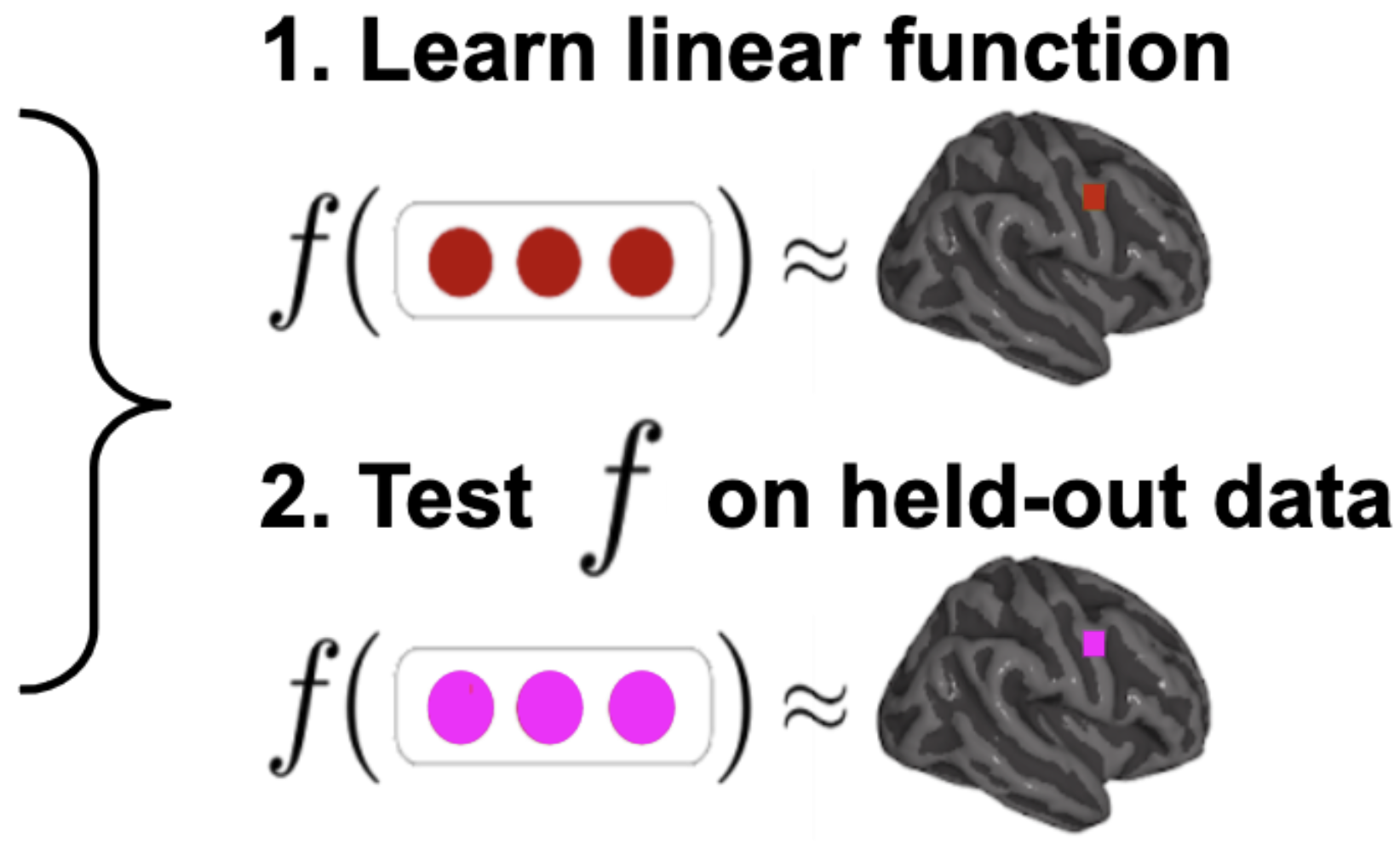 time
upon
a
Once
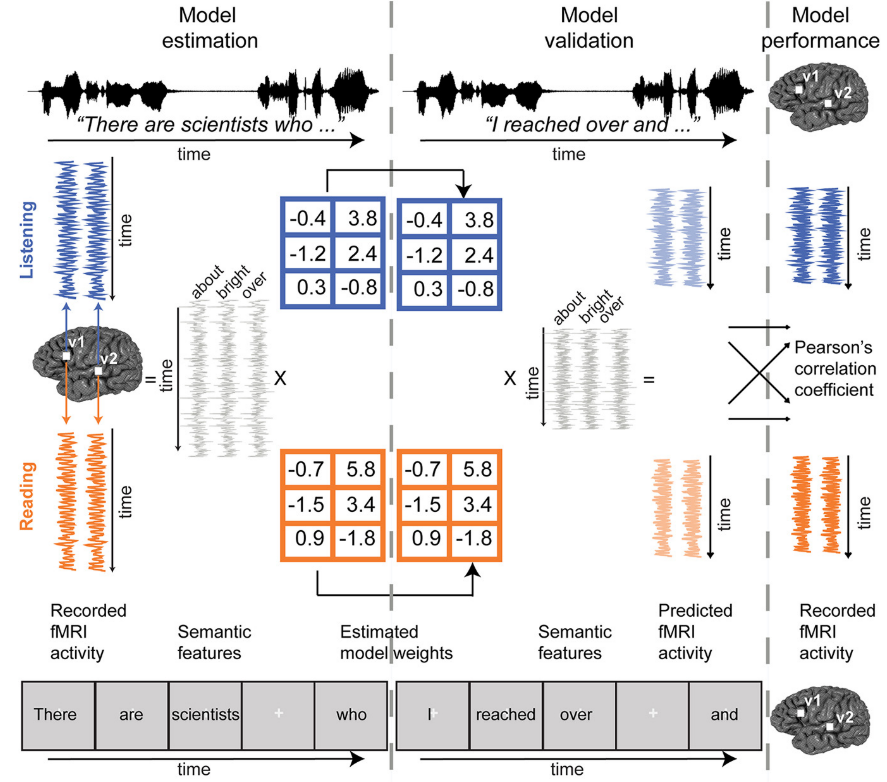 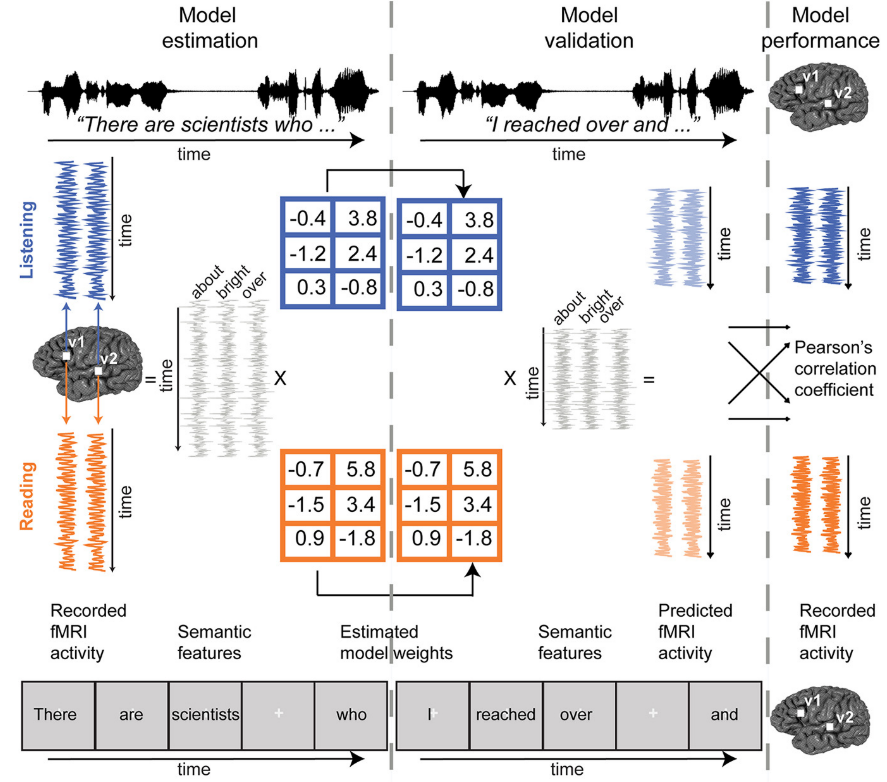 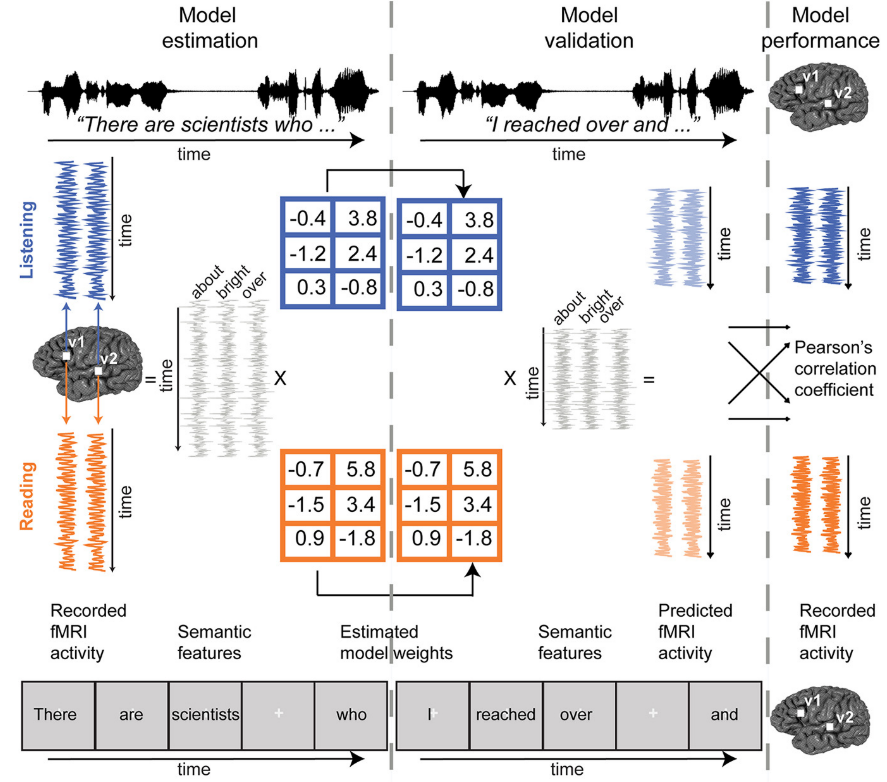 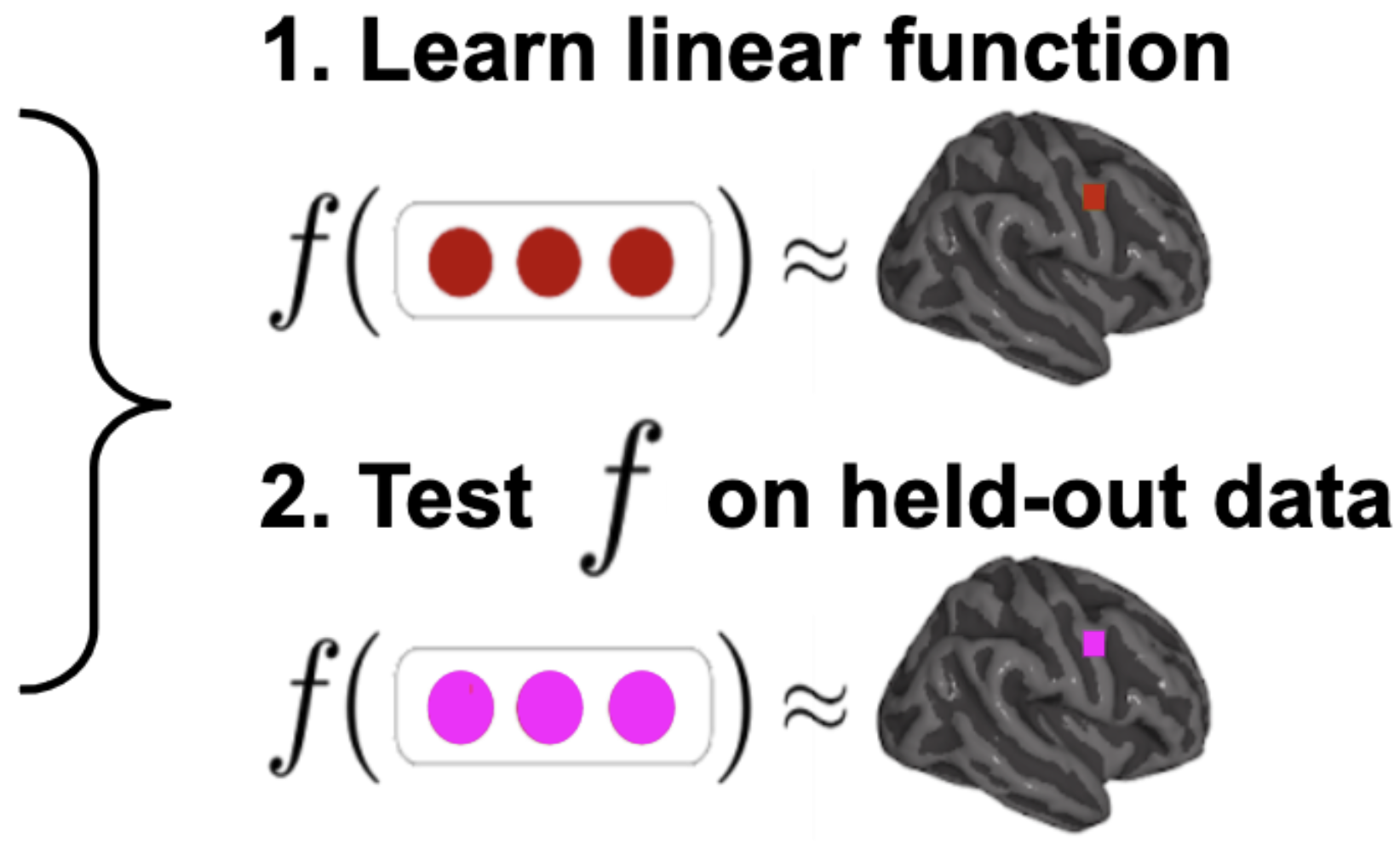 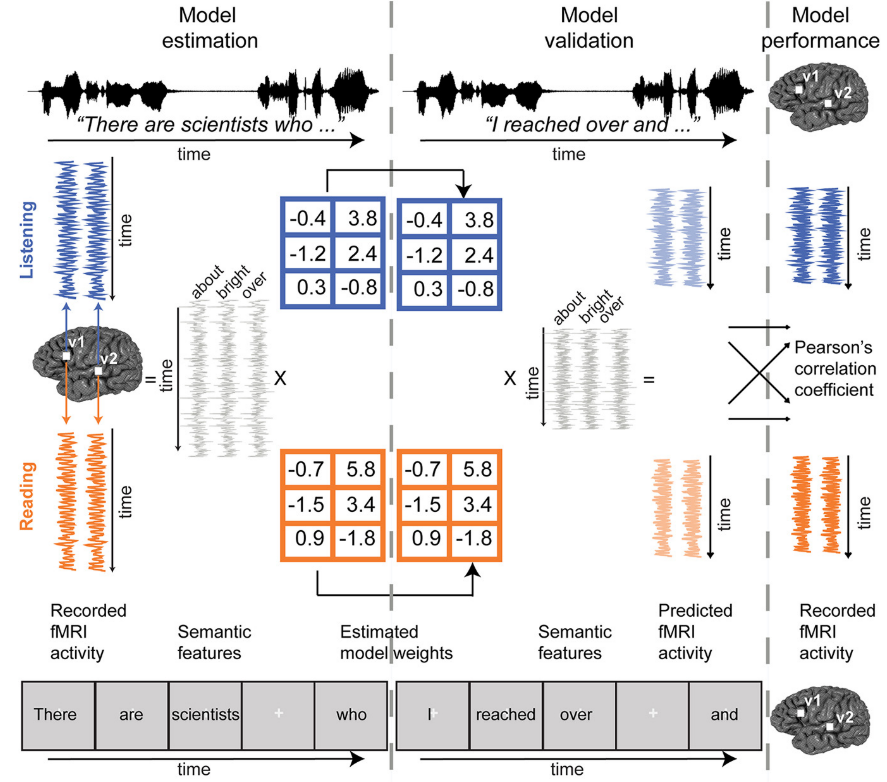 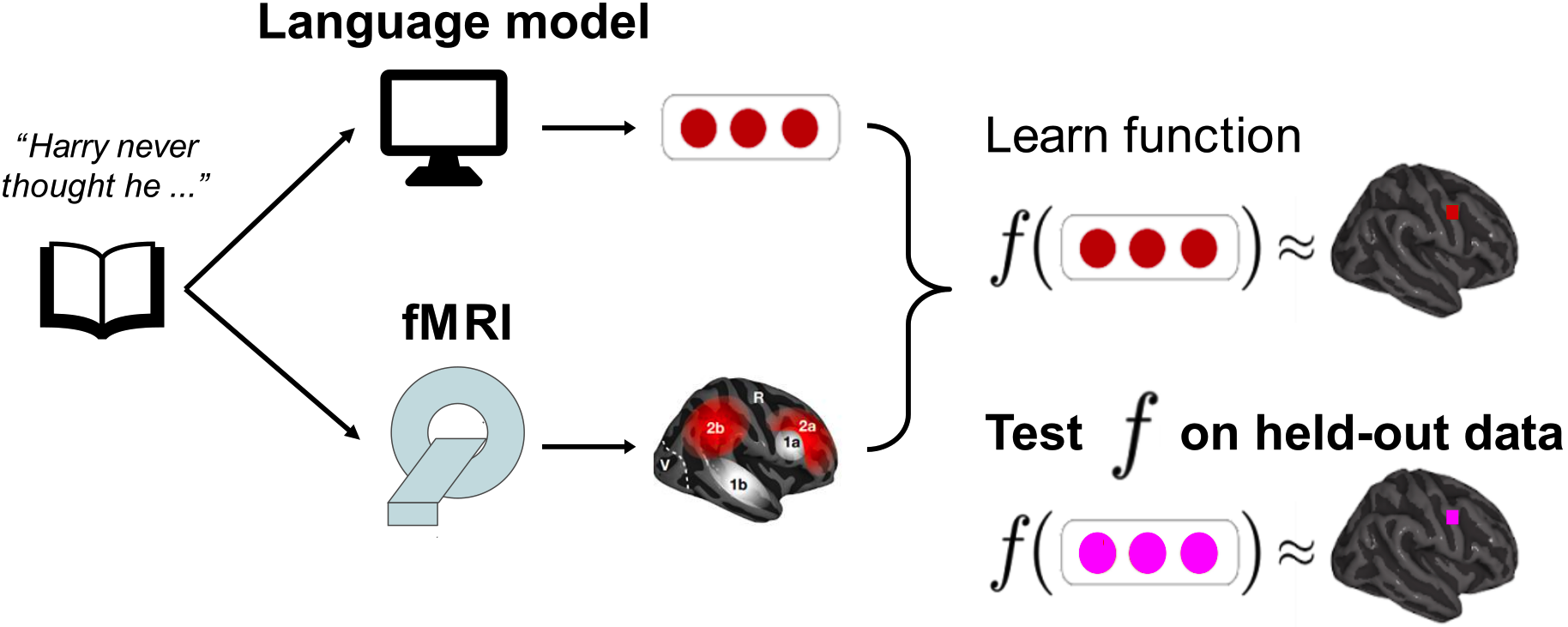 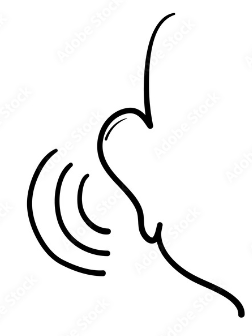 Jain et al. 2020,
Schrimpf et al. 2021,
Goldstein et al. 2022            
...
Wehbe et al. 2014,       
Jain and Huth 2018, 
Gauthier and Levy 2019
Toneva and Wehbe 2019,  
Caucheteux et al. 2020,
Toneva et al. 2020
Brain alignment of an LM ⇒ how similar its representations are to a human brain
4
[Speaker Notes: Several works shown that LMs predict brain activity recorded when participants listen to or read a complex language stimulus, such as a short story. This ability to predict brain activity is what we refer to as brain alignment”.]
Language models (LMs) predict brain activity evoked by complex
language tasks (e.g. listening to a story) to an impressive degree
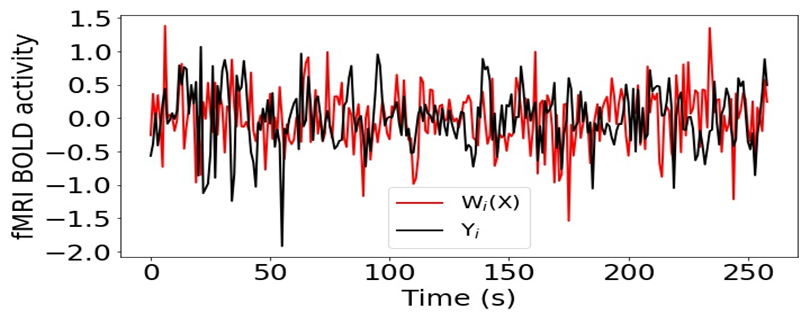 brain alignmenti = Pearson corr(true vi, pred vi)
Jain and Huth. Incorporating context into language encoding models for fMRI. (NeurIPS 2018)
Toneva and Wehbe. Interpreting and improving natural-language processing (in machines) with natural language-processing (in the brain). (NeurIPS 2019)
5
[Speaker Notes: The brain alignment for an x,y,z coordinate in the brain is measured as the Pearson correlation between the corresponding predicted and true brain data, across all held out instances”]
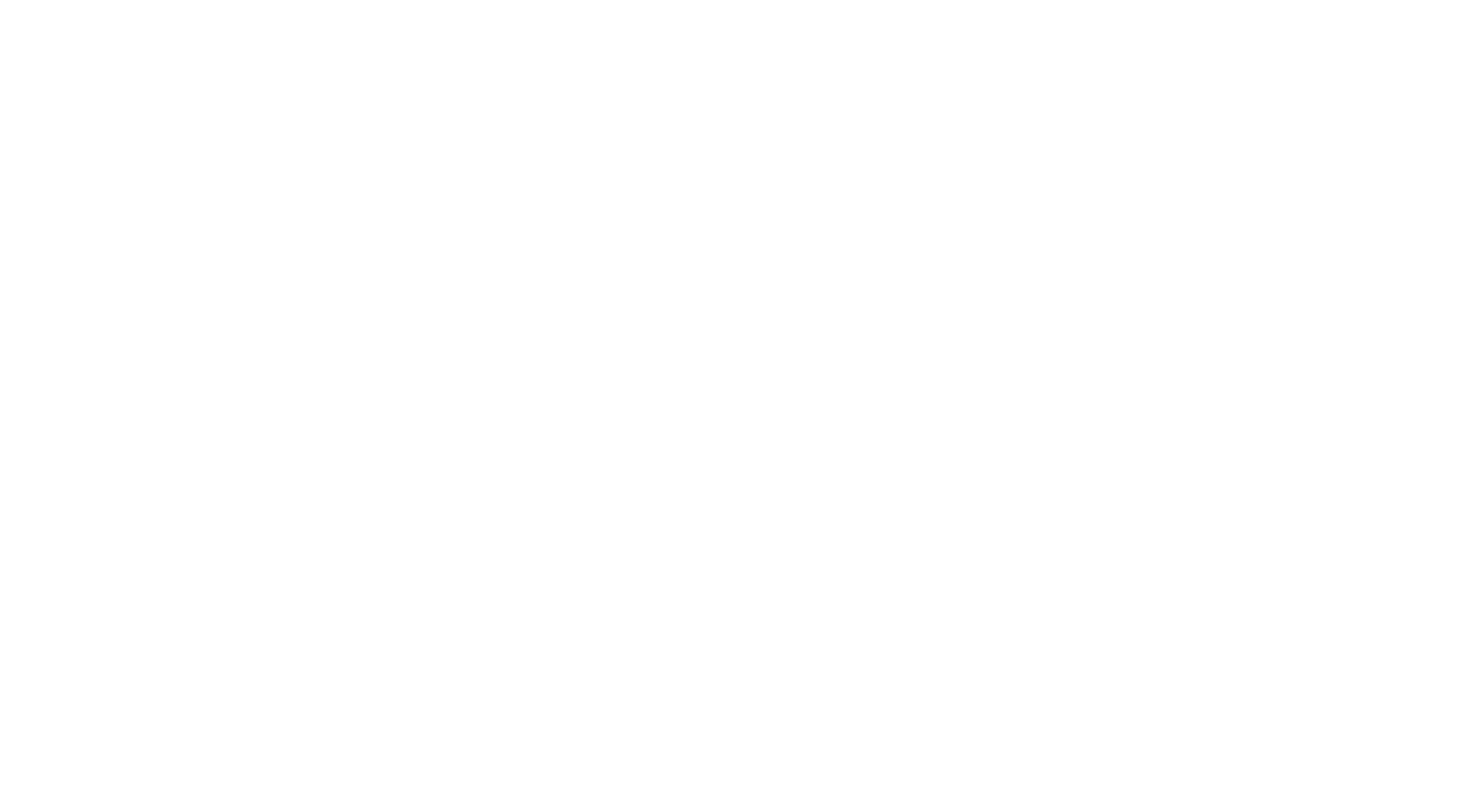 Neuro-AI: Questions
Although participants experience stimuli in one modality (ex., image), evoked brain response is rich! 
Is it possible to align representations from unseen modalities (ex., image captions)? [Ooota et al., COLING 2022a; Oota et al. COLING 2022b]
Engagement of the brain with the stimulus material is rich! While viewing an image, there may be evoked activity corresponding to reflection on the content of the image (summarization, etc).
Do task-based representations from DL models have better alignment than representations from pre-trained models? [Oota et al., NAACL 2022 (Language); Oota et al., Interspeech 2023 (Speech); Oota et al., NeurIPS 2023 (Language)]
More work is needed to explore true multi-modal models that integrate both modalities (🎥 and 🔊) with balanced knowledge transfer and deeper brain-like understanding 🧠.
Do recent advances in multimodality and instruction-tuning lead to improved brain alignment of a LM? [Focus of this talk!]
[Speaker Notes: Overall, our work has several implications for neuro-AI]
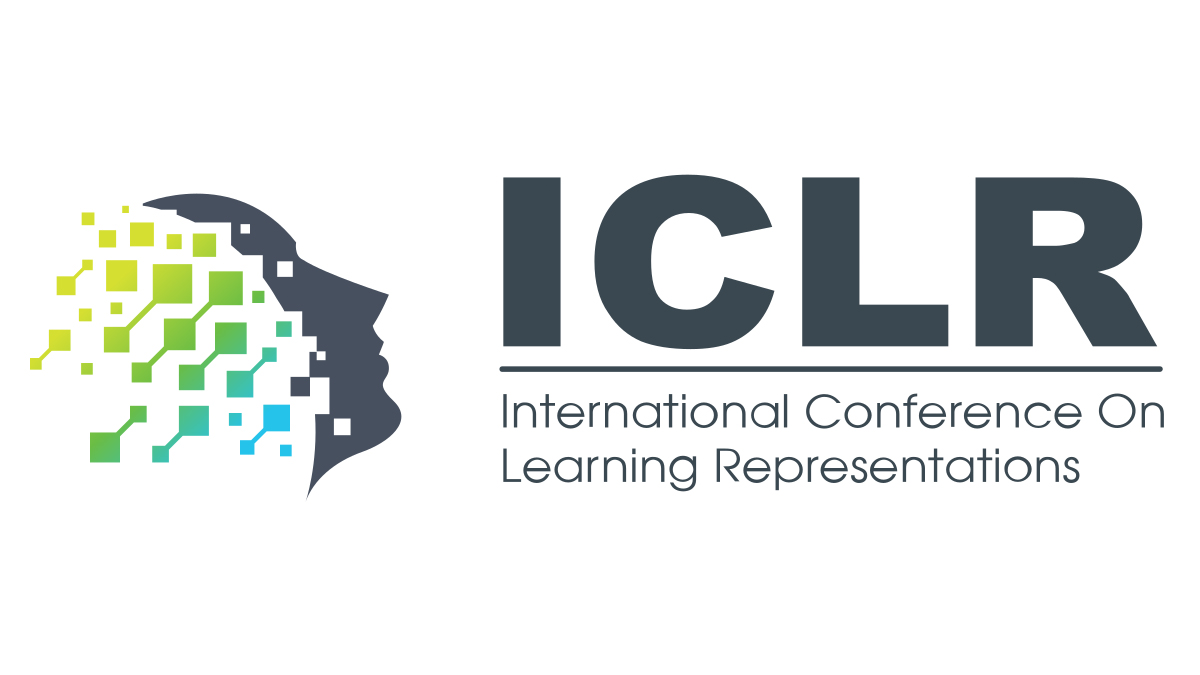 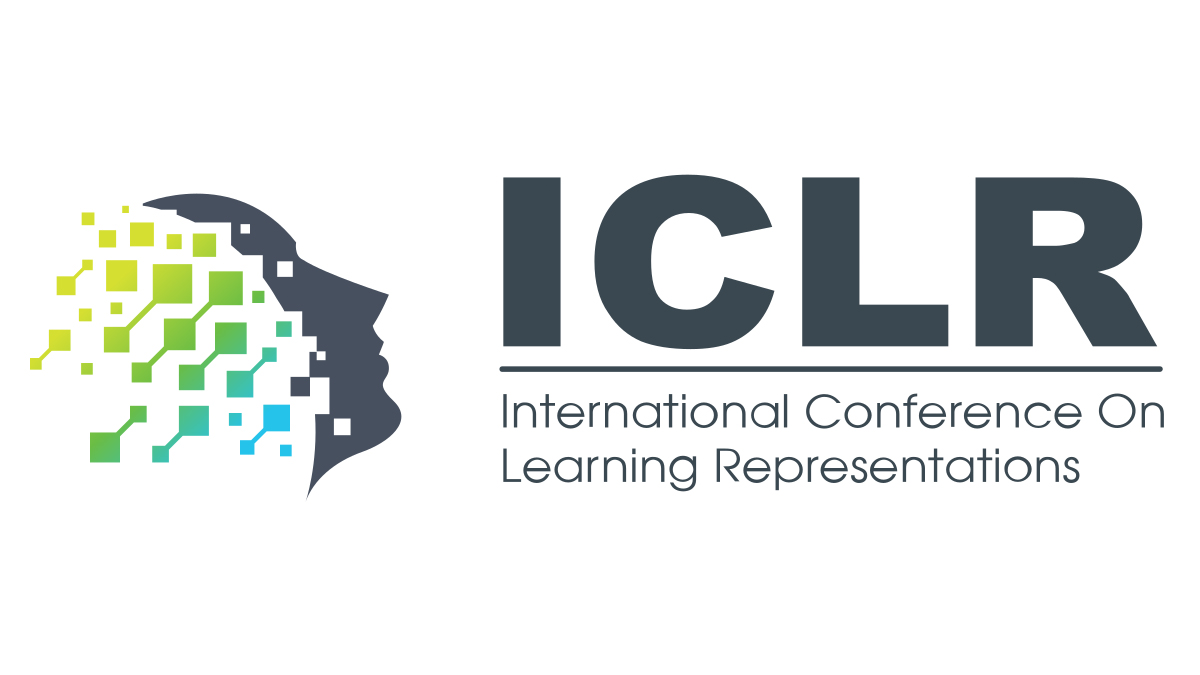 2025
Multi-modal brain encoding models for multi-modal stimuli
Subba Reddy Oota          Khushbu Pahwa         Mounika Marreddy
Maneesh Singh         Manish Gupta	Raju S. Bapi
subba.reddy.oota@tu-berlin.de
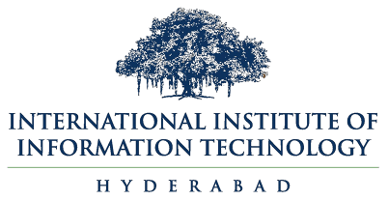 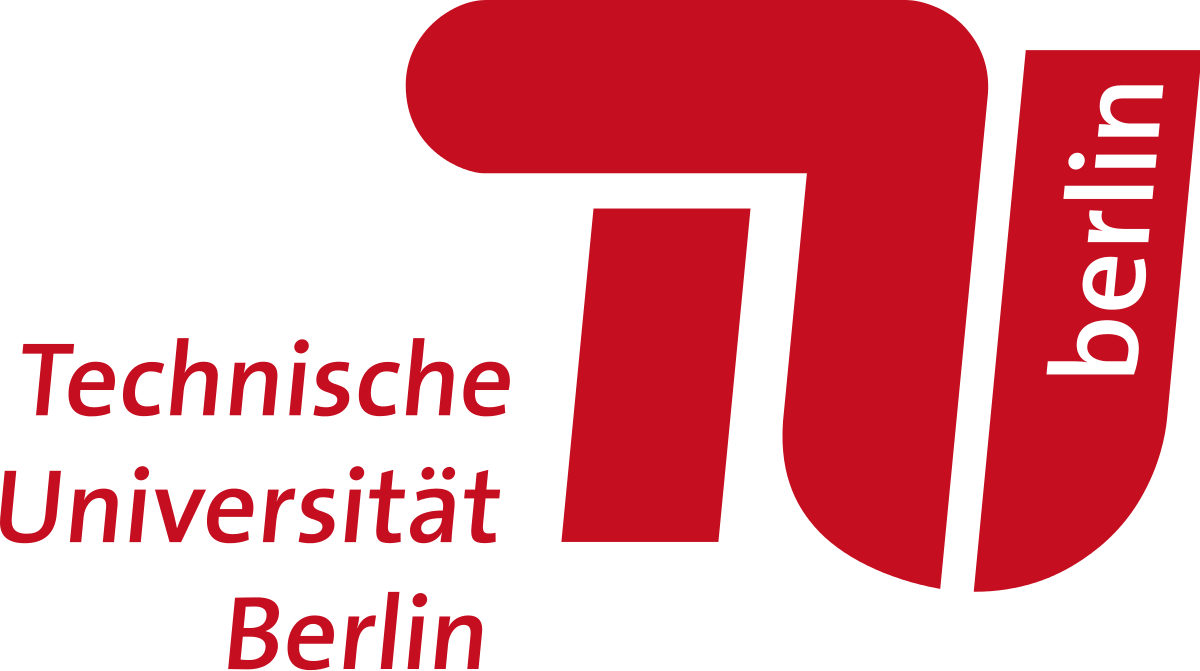 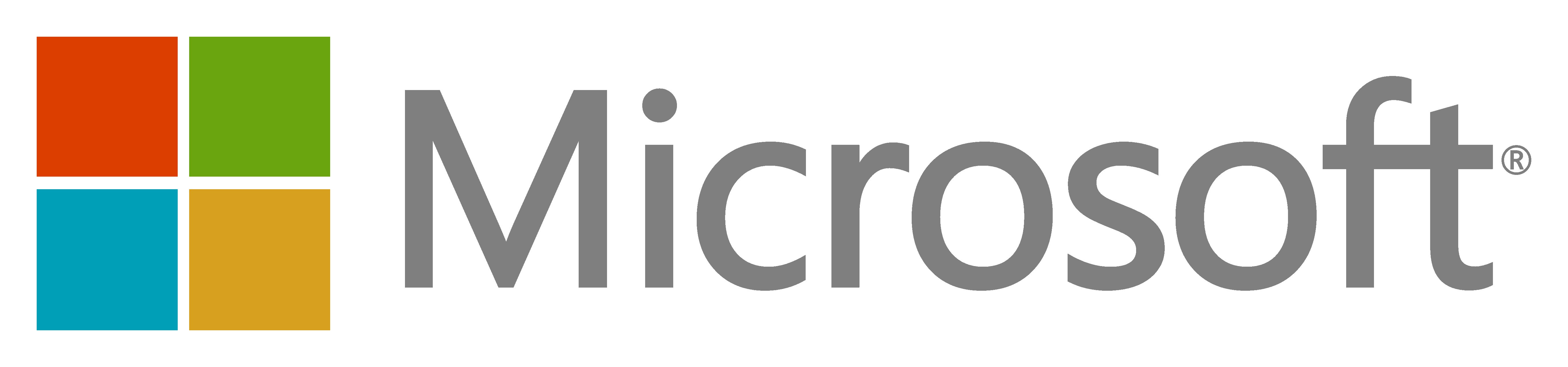 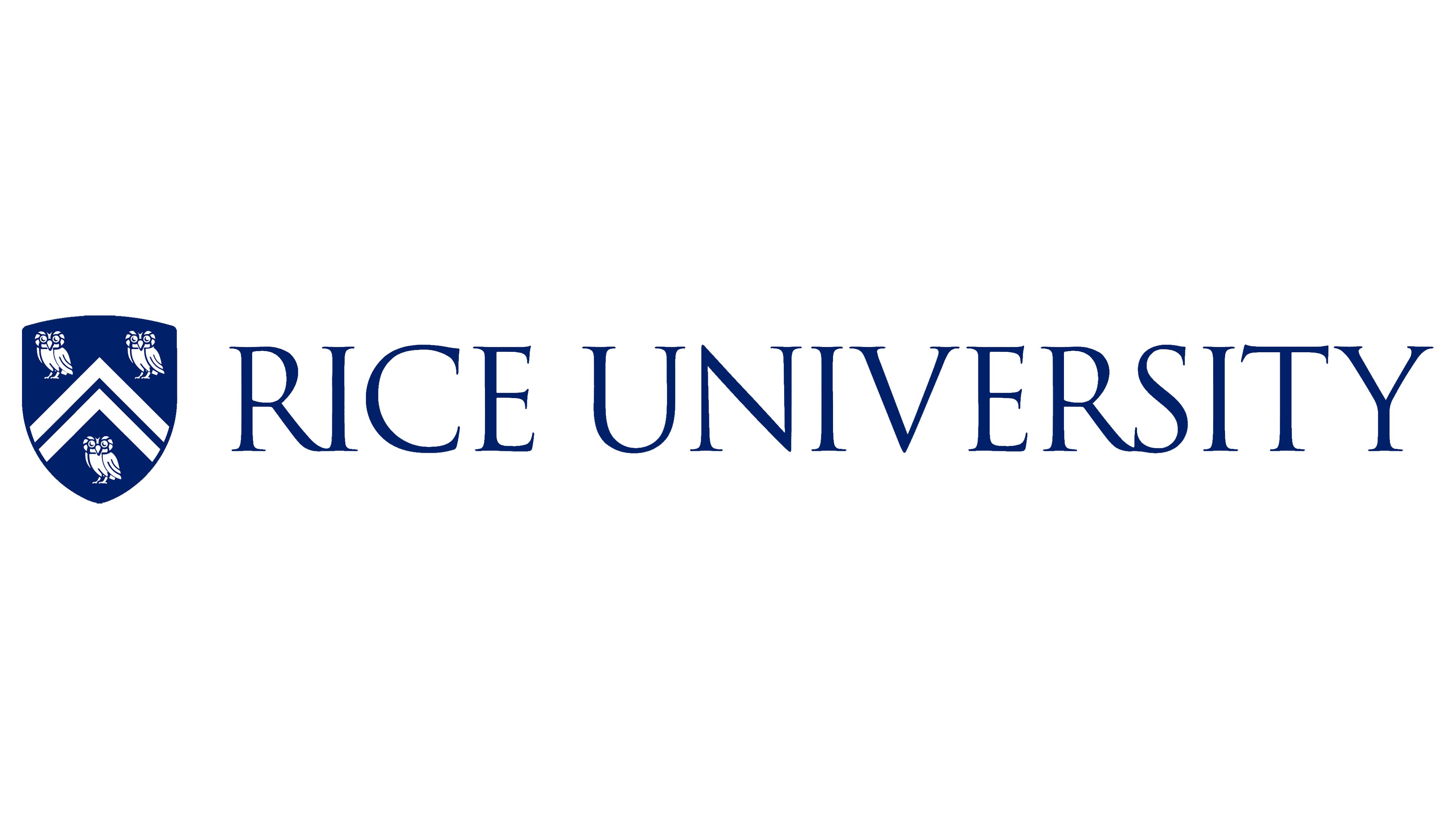 Multi-modal Transformer models can predict visual brain activity impressively well, even with text modality representations
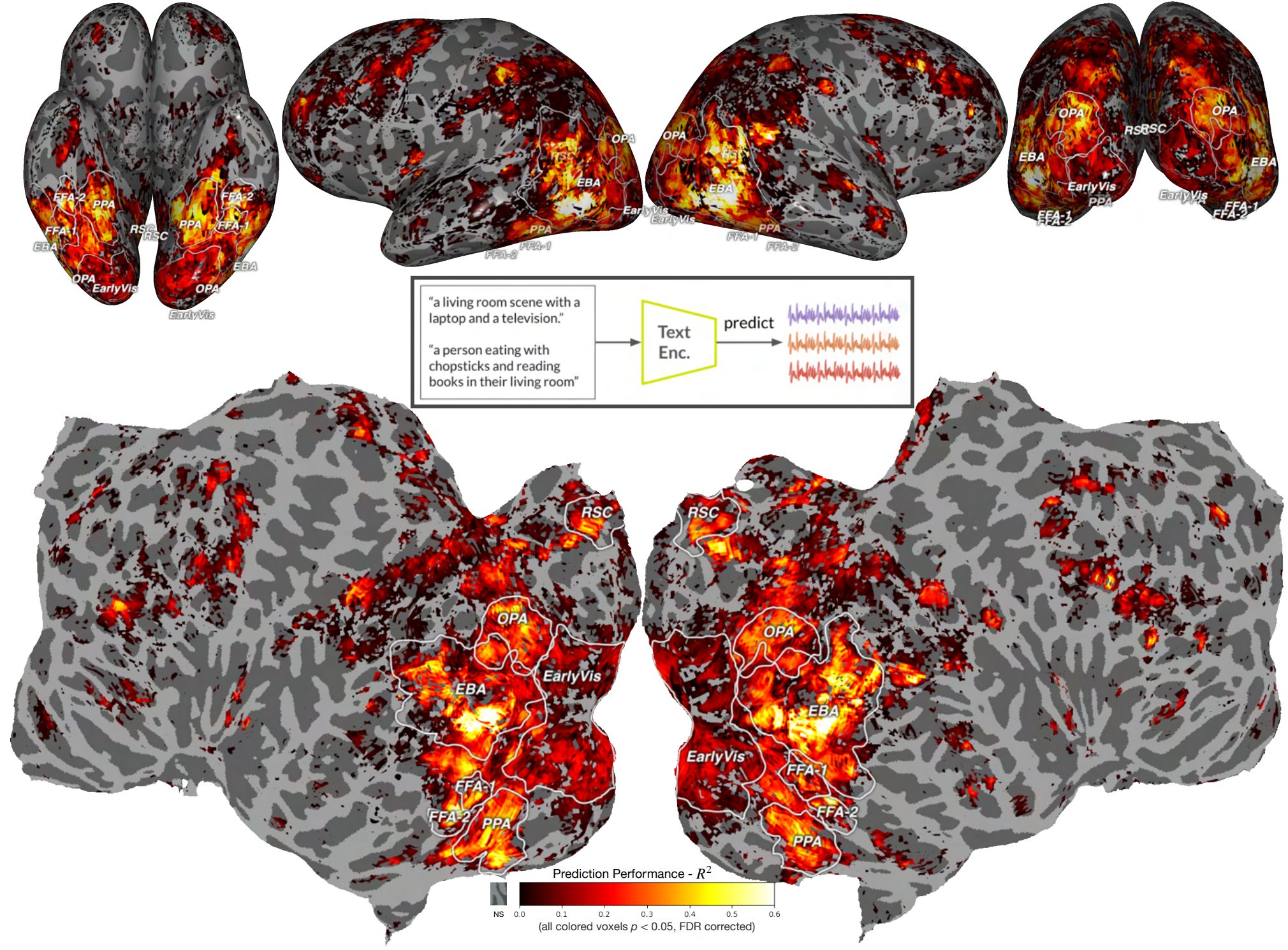 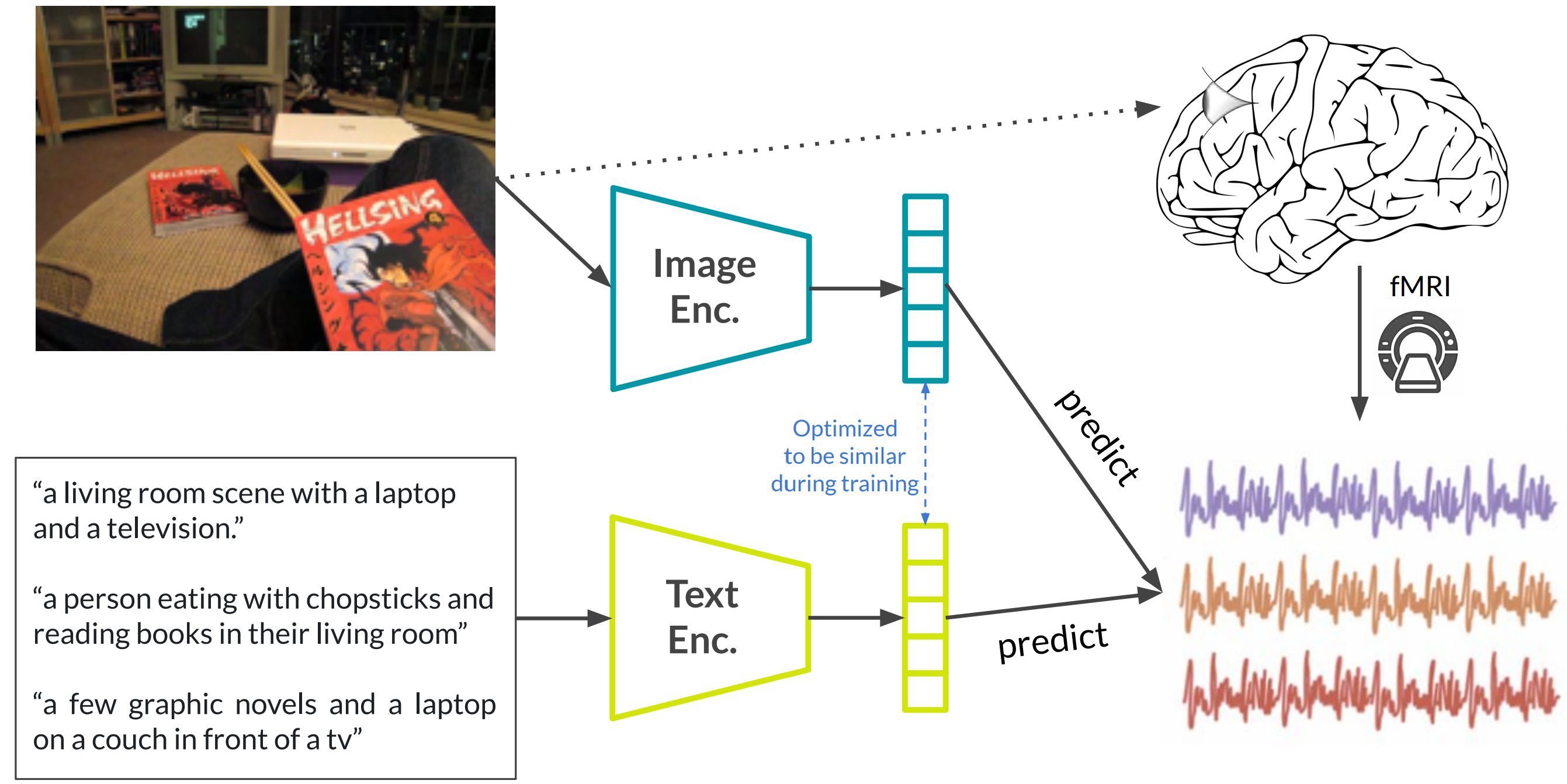 How accurately do multi-modal models predict brain activity evoked by multi-modal stimuli?
Aria Y. Wang, Kendrick Kay. "Incorporating natural language into vision models." Bioarxiv 2023.
8
[Speaker Notes: Recently, for single modality stimuli—such as people viewing images—representations from multimodal models exhibit a higher degree of brain alignment compared to unimodal models in the high-level visual cortex. Notably, even text representations from multimodal models demonstrate better brain alignment.]
Multi-modal vs. Unimodal models: Brain alignment
“The wolf of wall street” 
movie video clip
Visual regions
Auditory regions
Language regions
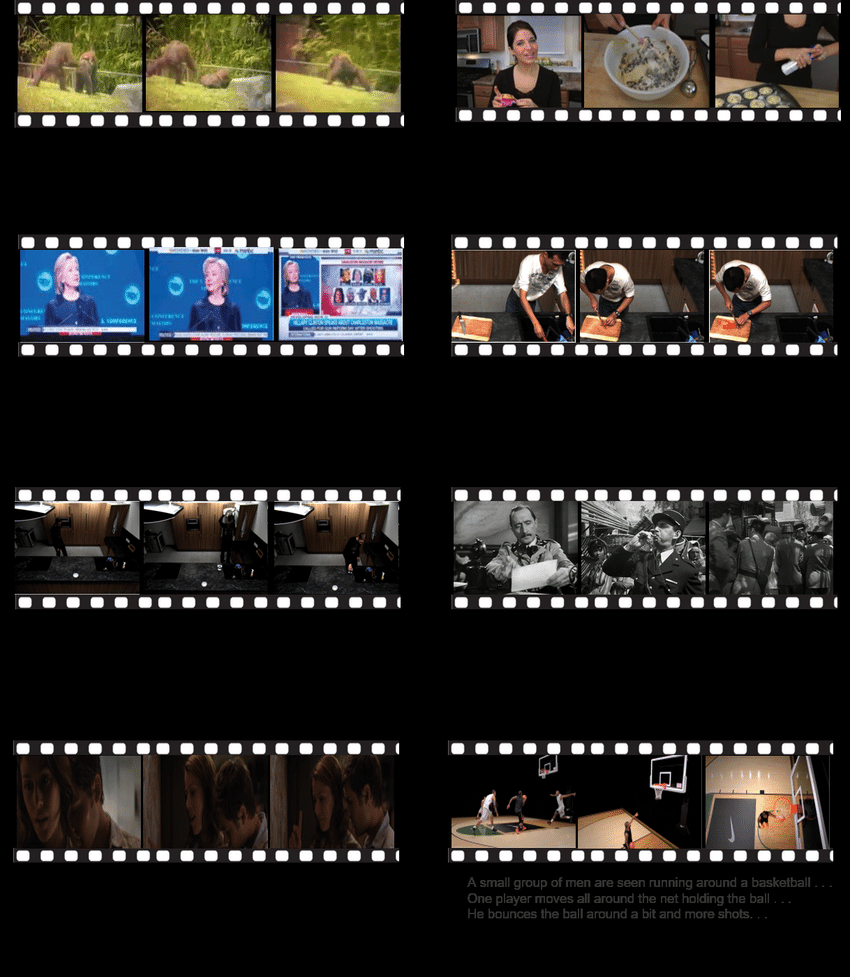 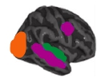 Actual brain 
activations
fMRI
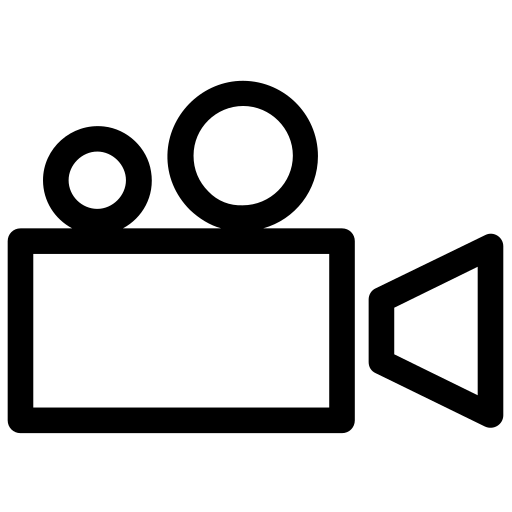 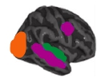 Uni-modal Video Model (VM)
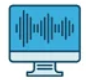 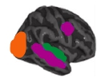 Uni-modal Speech Model (SM)
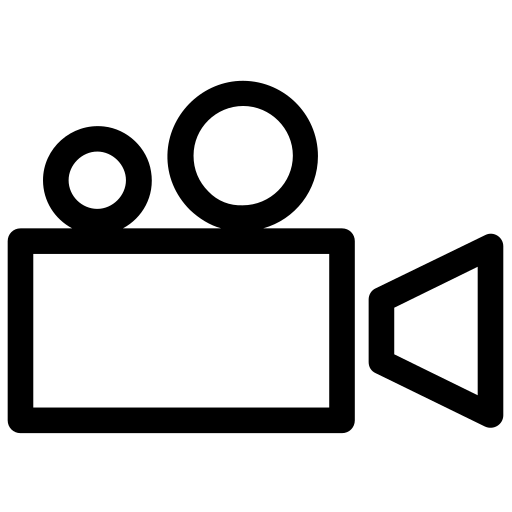 Video Encoder
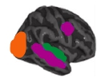 Cross-modality 
Model (CM)
Ridge Regression (g)
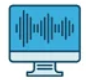 Audio Encoder
Multi-modal naturalistic stimulus
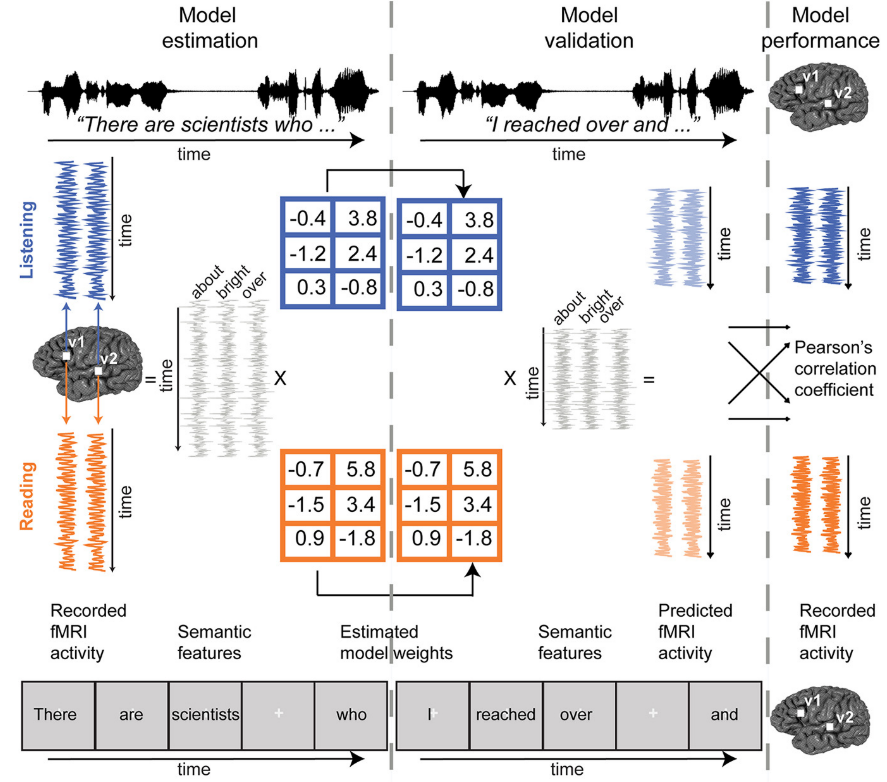 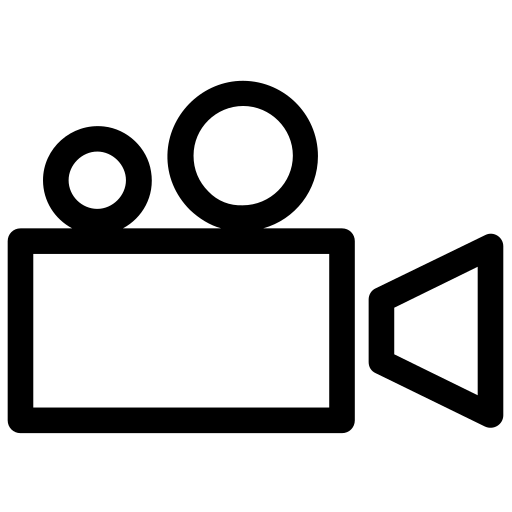 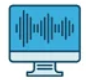 +
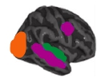 Video included with Audio
Jointly-pretrained Model (JM)
Ridge Regression (h)
How well do multi-modal models predict multi-modal stimulus-evoked brain activity over unimodal models? 
How our brains separates and integrates information across modalities through a hierarchy of early sensory regions to higher cognition (language regions)?
Which modality of representations in multi-modal models leads to high brain alignment?
“The wolf of wall street” 
movie video clip
Investigate via a residual approach
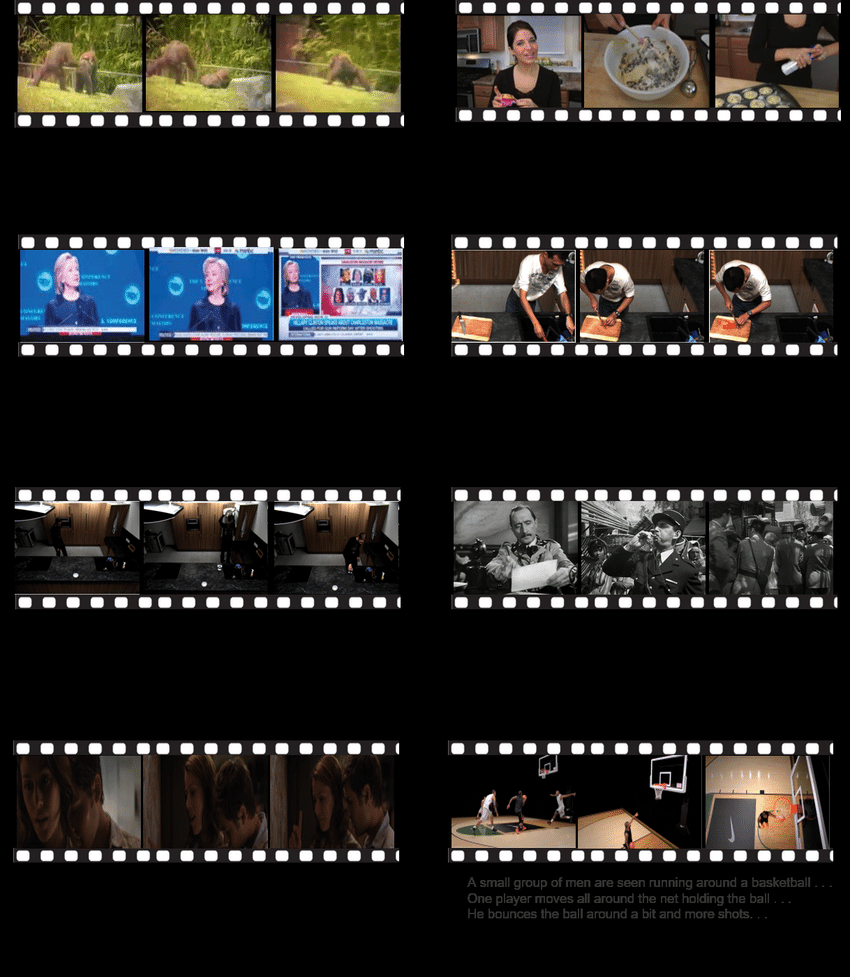 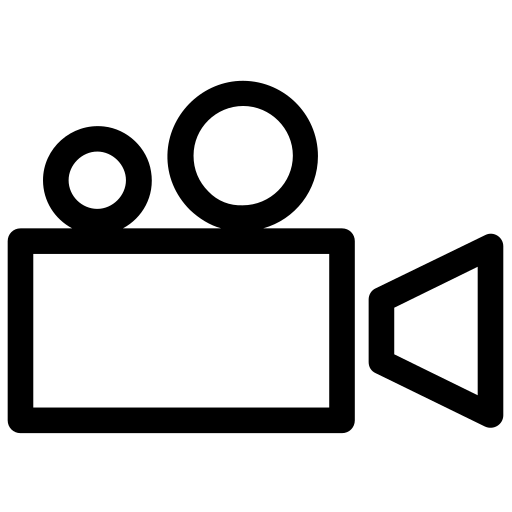 Video Encoder
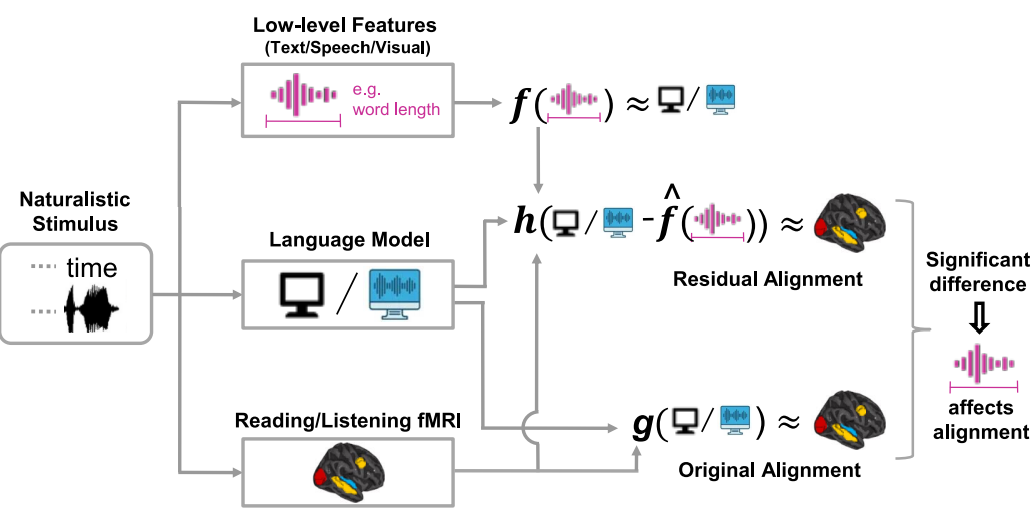 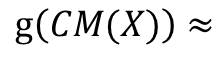 Cross-modality 
Model (CM)
Ridge Regression (g)
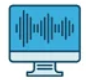 Multi-modal naturalistic stimulus
Audio Encoder
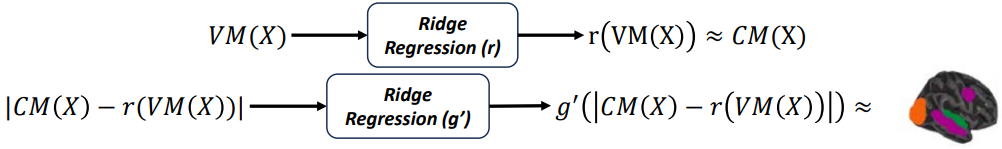 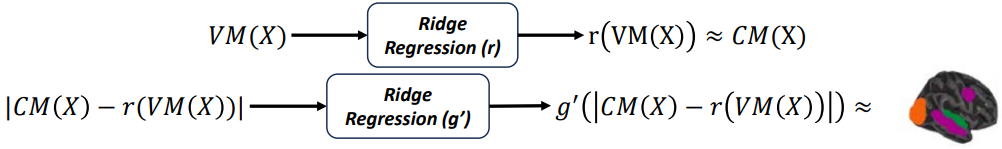 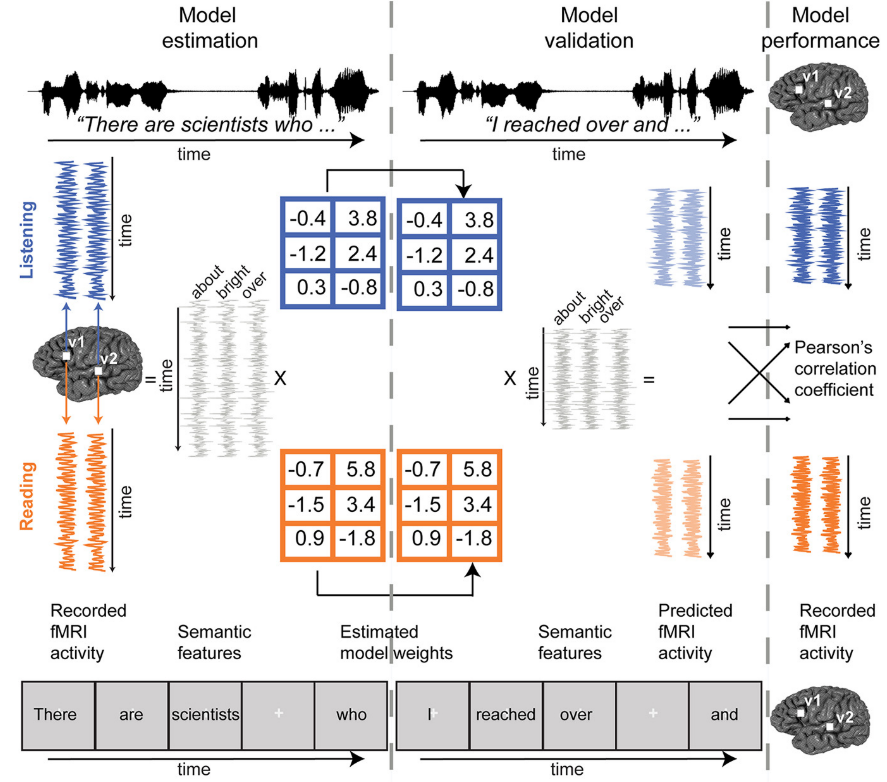 Video included with Audio
10
Toneva et al. 2022 Nature Computational Science, Oota et al. 2023 NeurIPS
[Speaker Notes: We investigated this question via a perturbation approach]
Datasets & Models
“The wolf of wall street” 
movie video clip
Brain: fMRI recordings from NeuroMod Movie10  [St-Laurent et al. 2023]
Passively watching 4 movies
N=6

3 unimodal video-based Transformer models
VideoMAE
ViViT
ViT-H

2 unimodal Audio-based Transformer models
Wav2Vec2.0
AST

2 multi-modal Transformer models
Cross-modal model (ImageBind)
Jointly-pretrained model (TVLT)
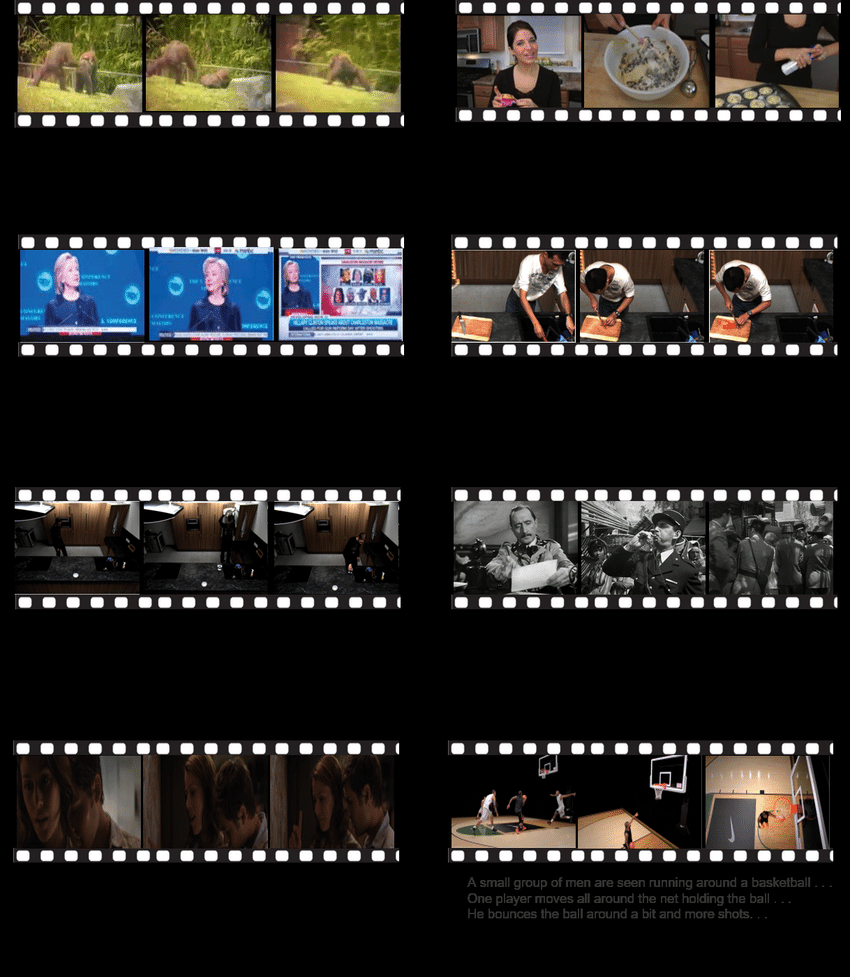 Multi-modal naturalistic stimulus
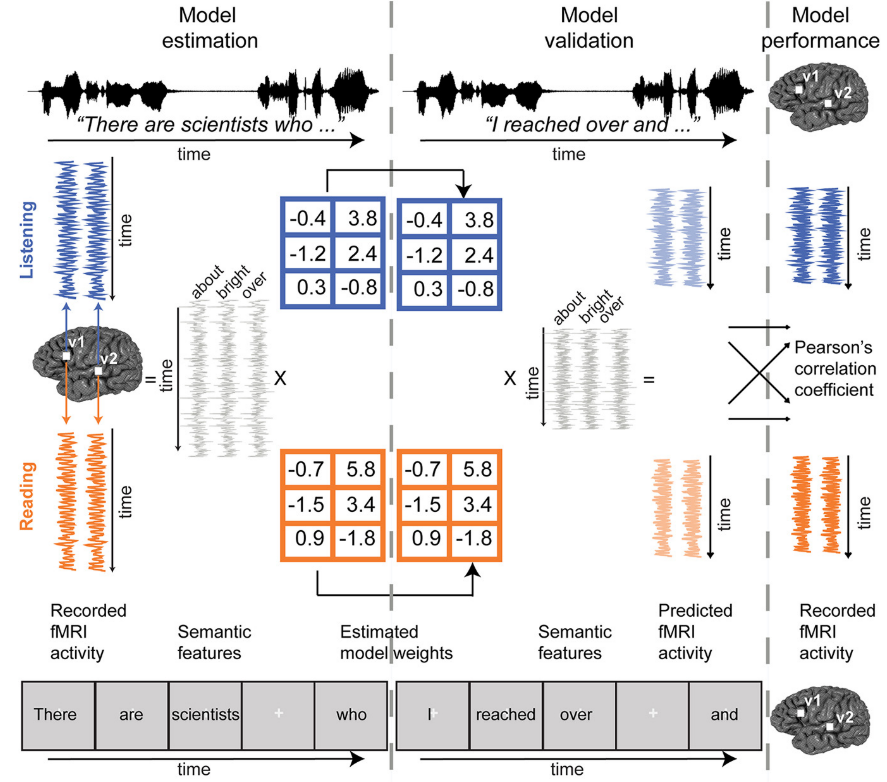 Video included with Audio
To quantify model predictions, we have an estimate of the explainable variance and use that to measure normalize brain alignment.
11
[Speaker Notes: For this purpose, we present a systematic study of the brain alignment across movie10 fMRI dataset of naturalistic movies and different multimodal and unimodal models. We compare the brain alignment  for 3-video and 2-speech models for multimodal stimuli.]
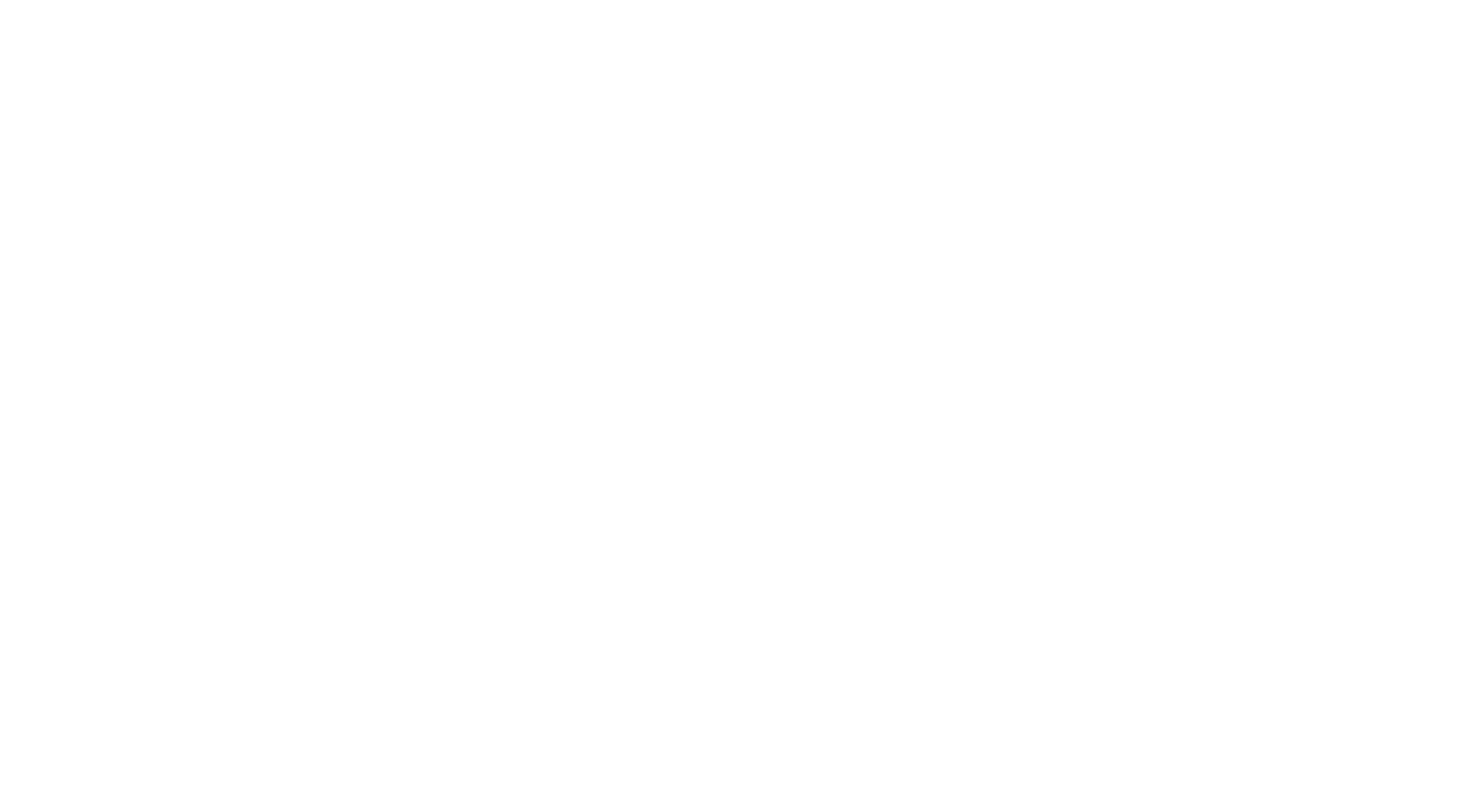 Multi-modal stimulus: How do multi-modal and unimodal models differ in their ability to predict brain activity in late language regions, higher visual regions and early sensory regions?
12
[Speaker Notes: We investigate our research question: “How do multi-modal and unimodal models differ in their ability to predict brain activity in late language regions, higher visual and early sensory regions?
?
”]
Result: Multi-modal vs. Unimodal models & brain alignment
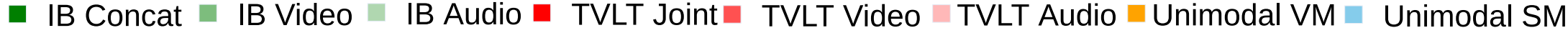 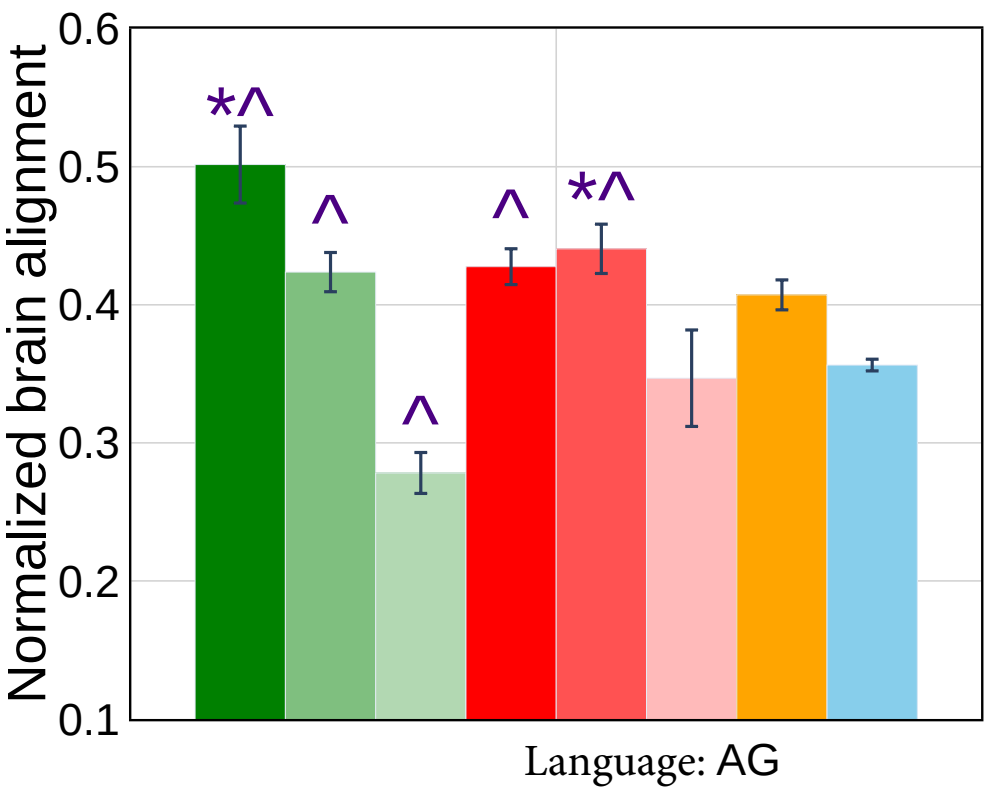 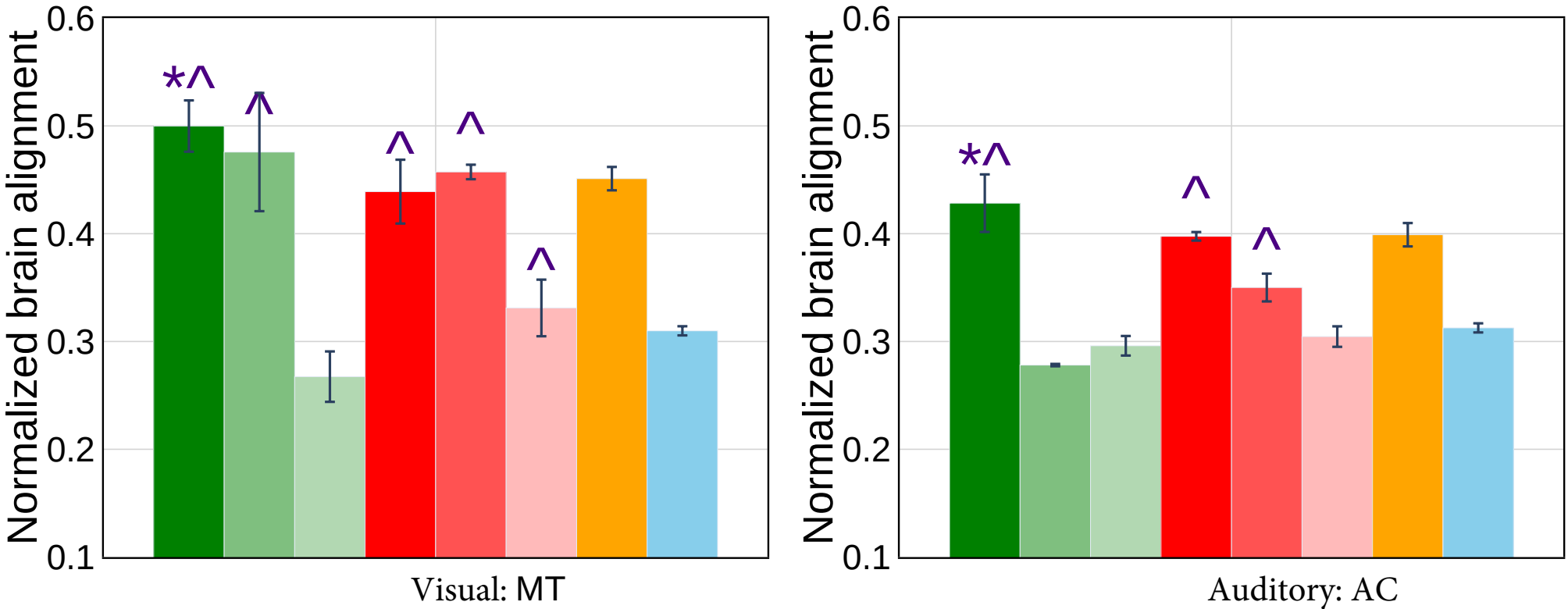 Language region (AG)
Both types of multi-modal models show higher brain alignment than unimodal video and speech models with language regions (PTL, IFG), but audio models trail behind video models.
Higher-visual (MT) and Early-sensory (AC)
Cross-Modal Models: Concat embeddings improve alignment, while jointly-pretrained models perform similar to unimodal video models.
In AC, surprisingly, unimodal video models show improved brain alignment over unimodal speech models.
Result: Multi-modal vs. Unimodal models & brain alignment
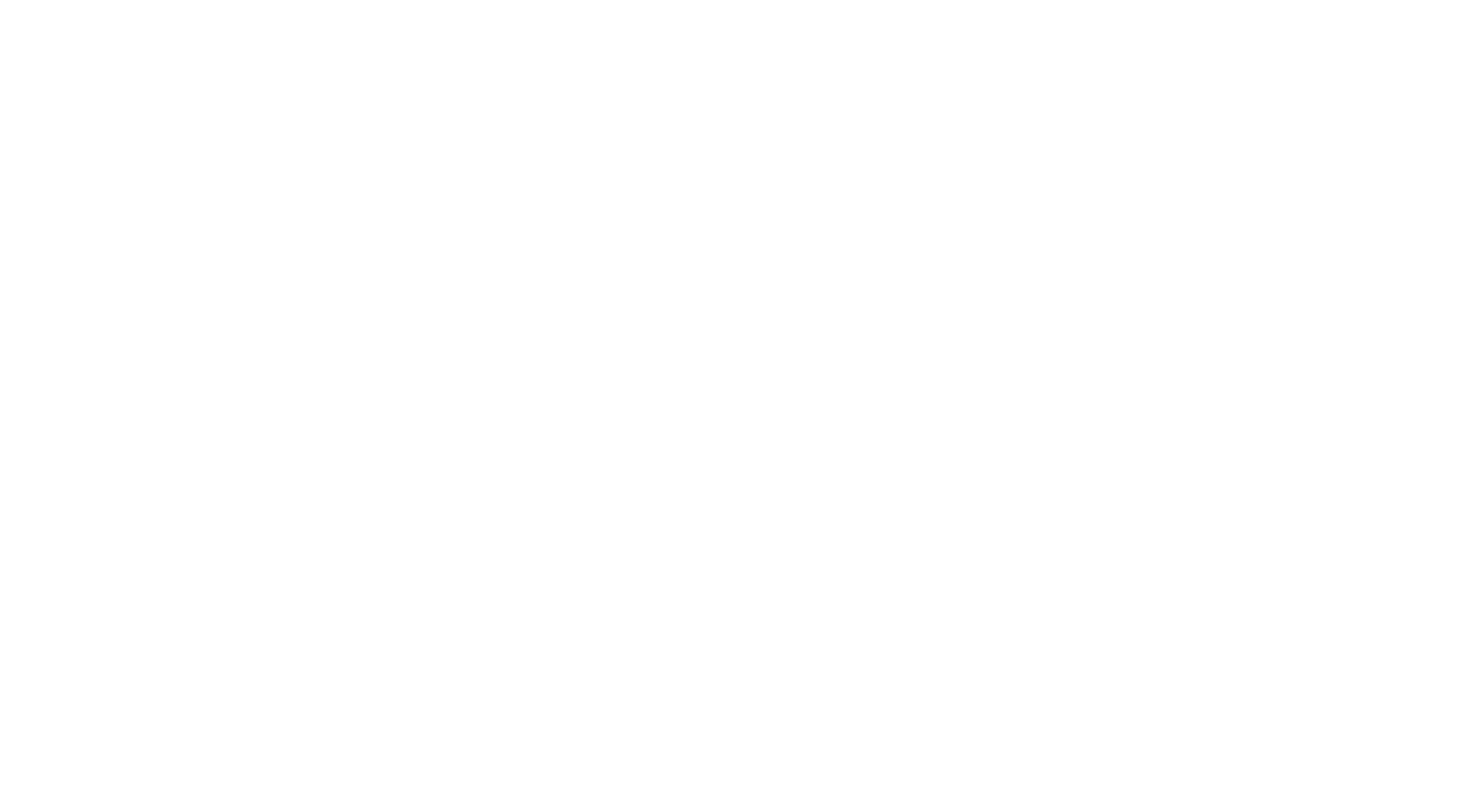 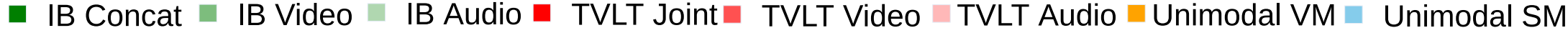 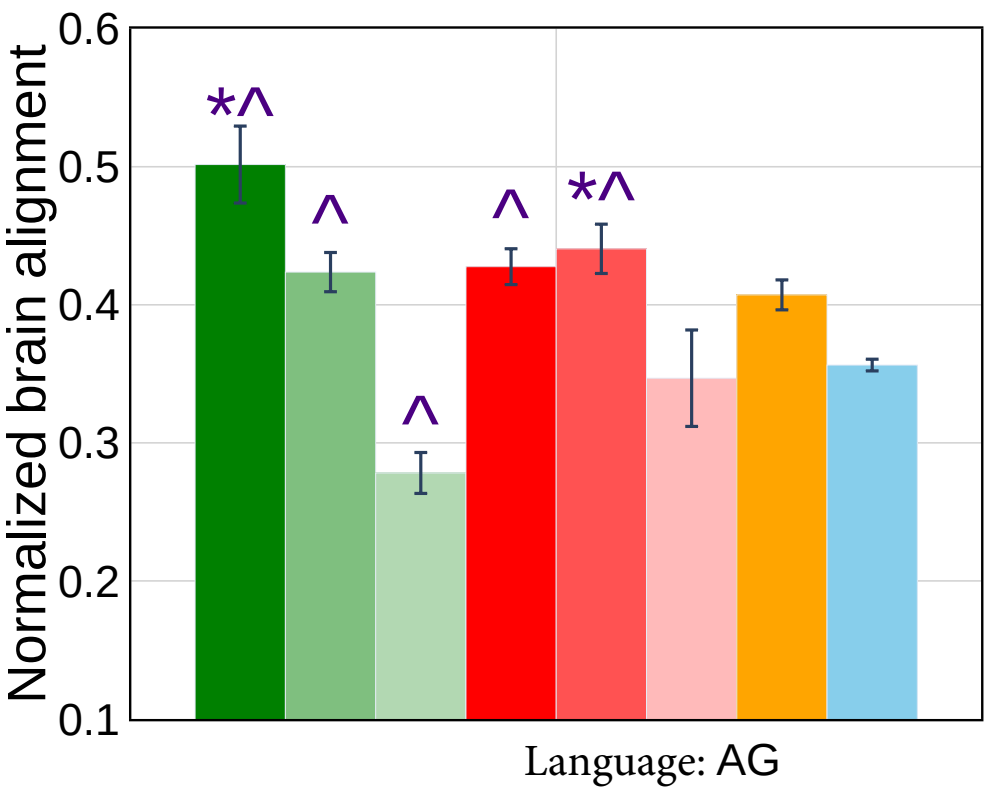 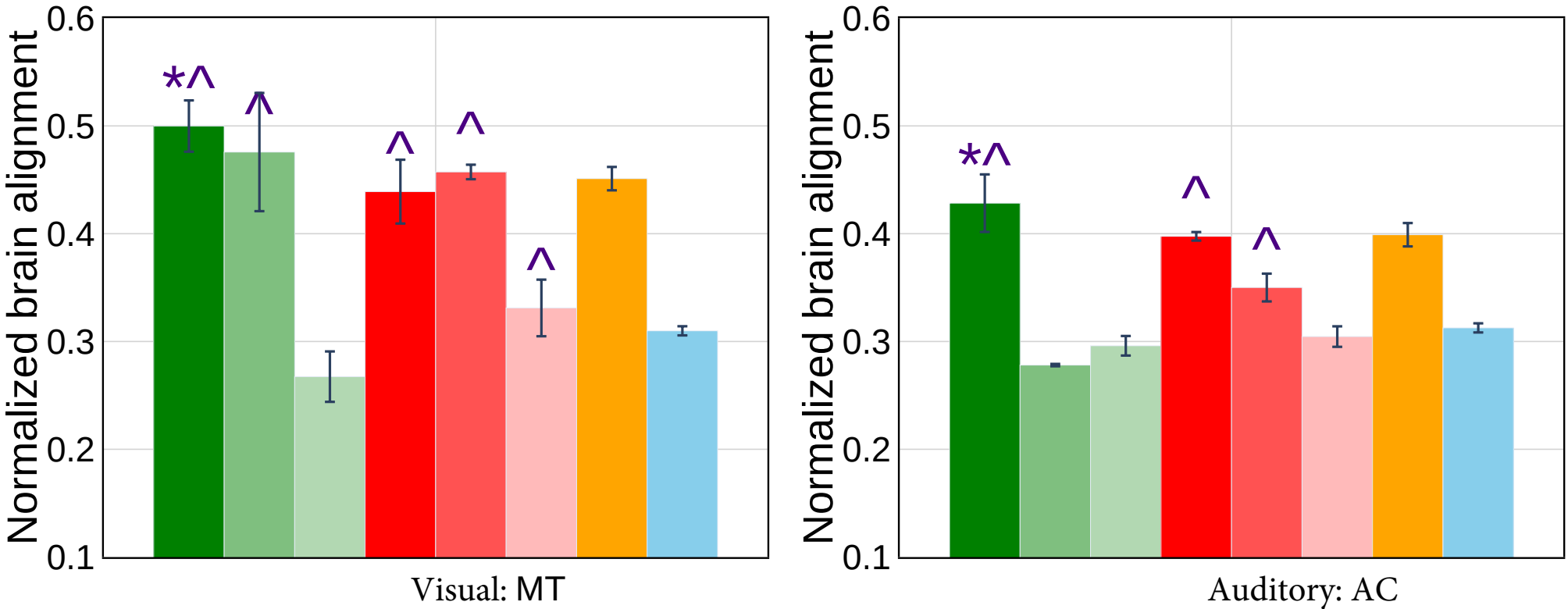 Which brain regions process unimodal versus multi-modal information?
Language region (AG)
Both types of multi-modal models show higher brain alignment than unimodal video and speech models with language regions (PTL, IFG), but audio models trail behind video models.
Higher-visual (MT) and Early-sensory (AC)
Cross-Modal Models: Concat embeddings improve alignment, while jointly-pretrained models perform similar to unimodal video models.
In AC, surprisingly, unimodal video models show improved brain alignment over unimodal speech models.
Result: Which brain regions process unimodal versus multi-modal information?
Multi-modal models
Improved alignment in semantic language regions such as AG, PCC and dmPFC 
Improved alignment in syntactic language regions such as PTL and IFG

Multi-modal and Unimodal models
Both models exhibit similar brain alignment in several language regions such as ATL, IFGOrb and MFG, visual regions such as PPA (scene visual area), and EVC (early visual cortex).
Multi-modal effects: In general, multimodal models have better predictivity in the language regions

Unimodal effects: Unimodal models have higher predictivity in the early sensory regions (visual and auditory)
Result: Which brain regions process unimodal versus multi-modal information?
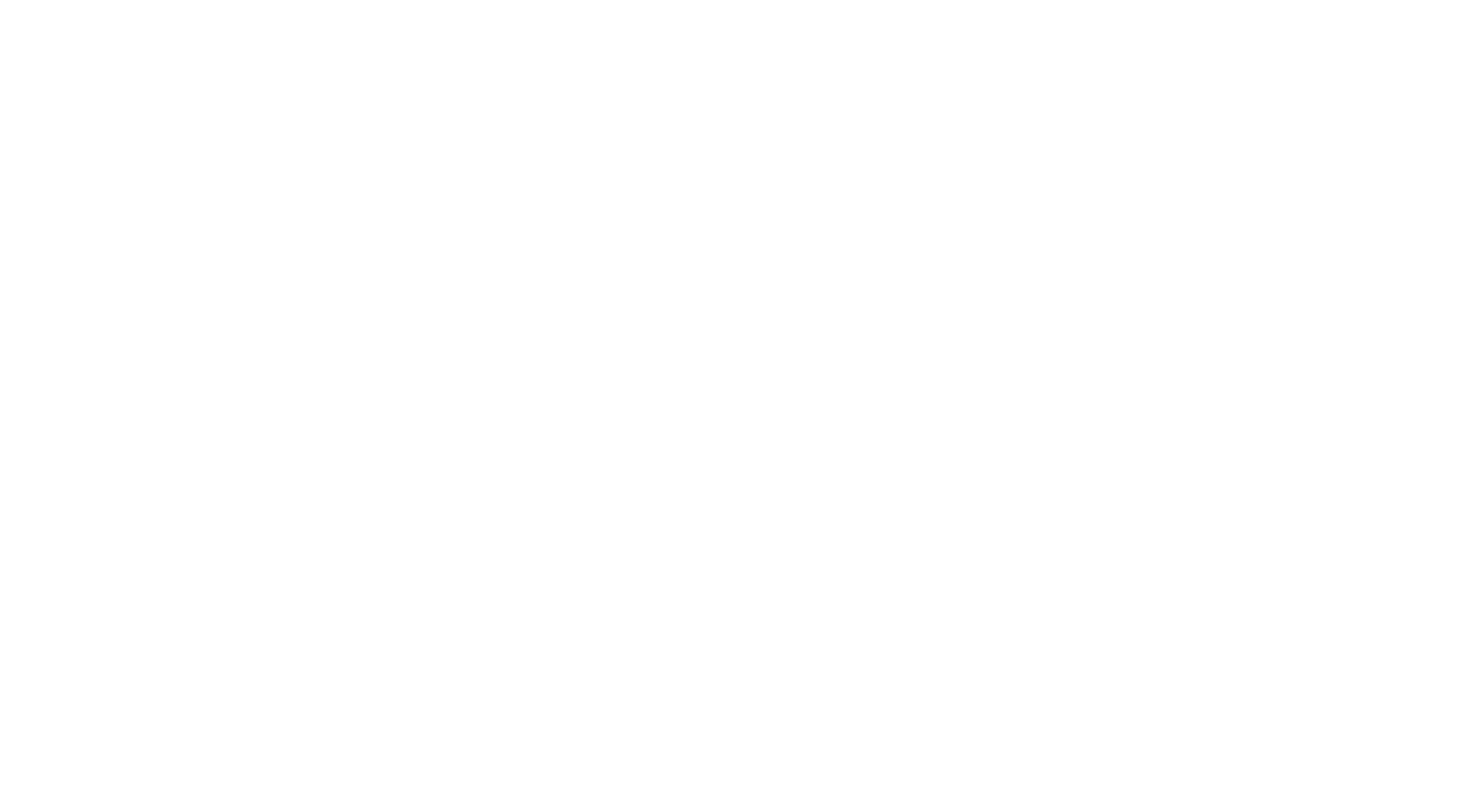 Multi-modal models
Improved alignment in semantic language regions such as AG, PCC and dmPFC 
Improved alignment in syntactic language regions such as PTL and IFG

Multi-modal & Unimodal models
Both models exhibit similar brain alignment in several language regions such as ATL, IFGOrb and MFG, visual regions such as PPA (scene visual area), and EVC (early visual cortex).
Which modality of representations in multi-modal models lead to high brain alignment?
Multi-modal effects: In general, multimodal models have better predictivity in the language regions

Unimodal effects: Unimodal models have higher predictivity in the early sensory regions (visual and auditory)
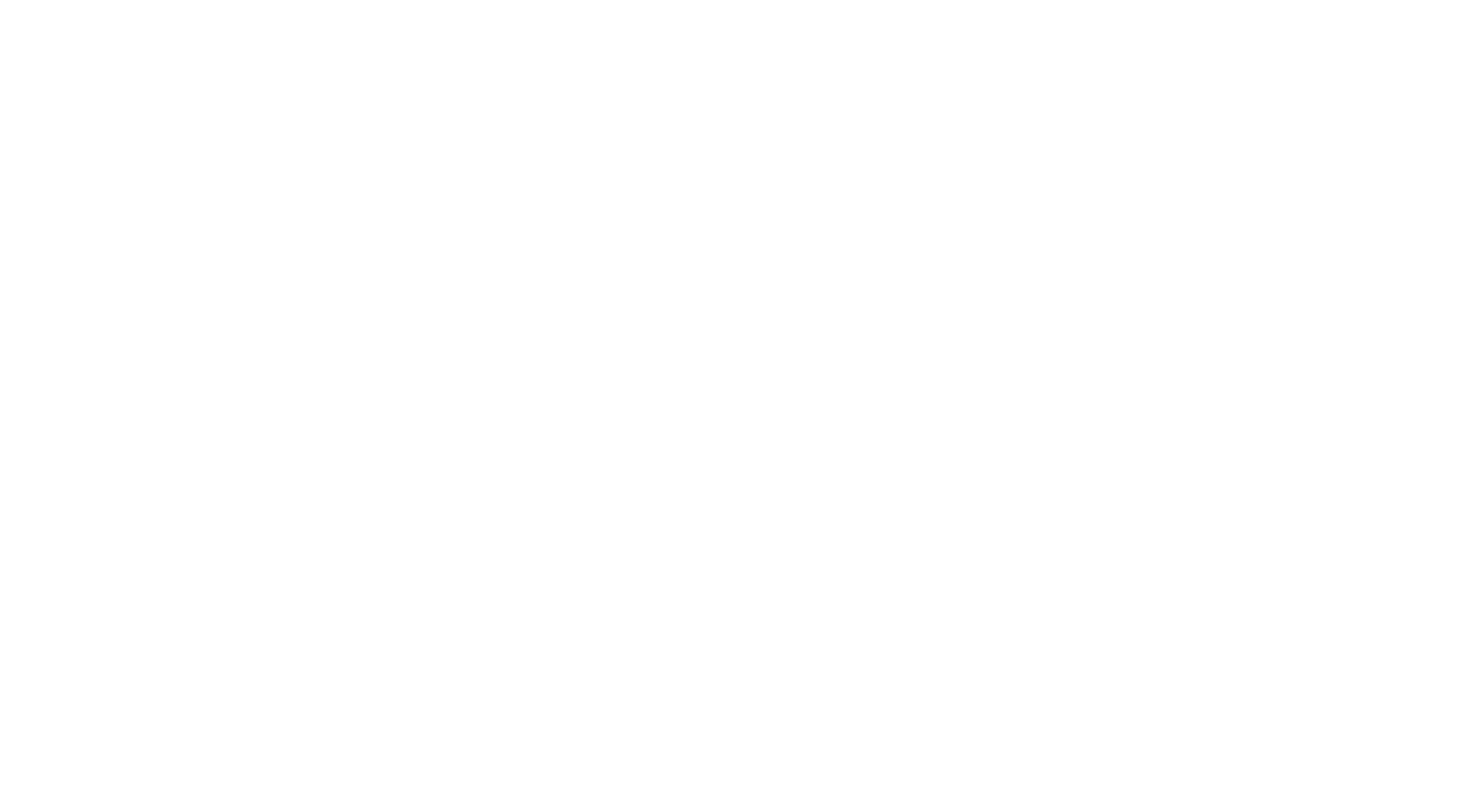 How is the alignment between brain recordings and multi-modal model representations affected by the elimination of modality-specific features?
17
[Speaker Notes: We investigate our research question: “How is the alignment between brain recordings and multi-modal model representations affected by the removal of unimodality stimulus features?

”]
Result: Modality-specific contribution in language and visual regions
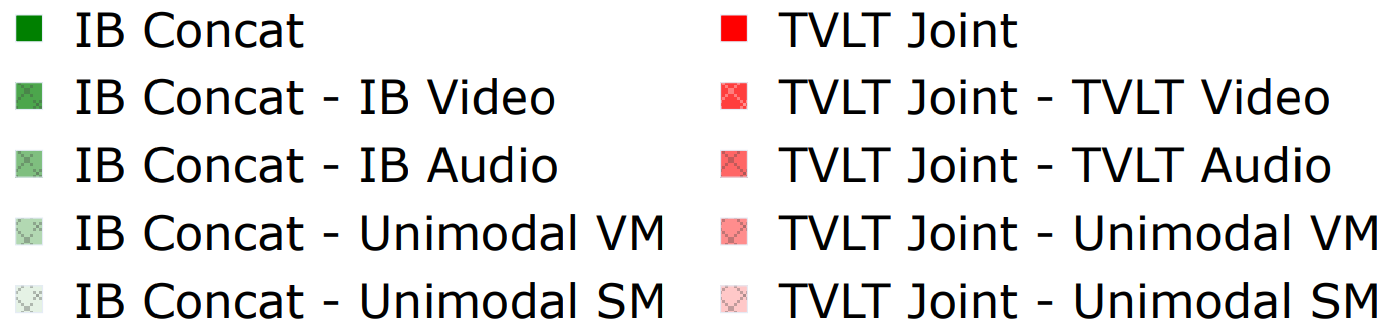 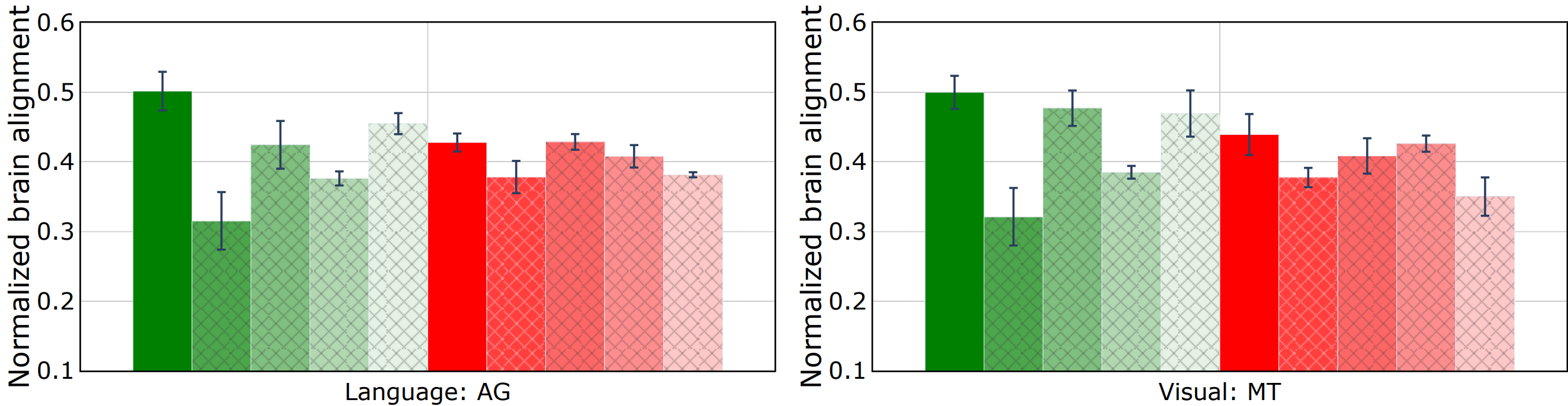 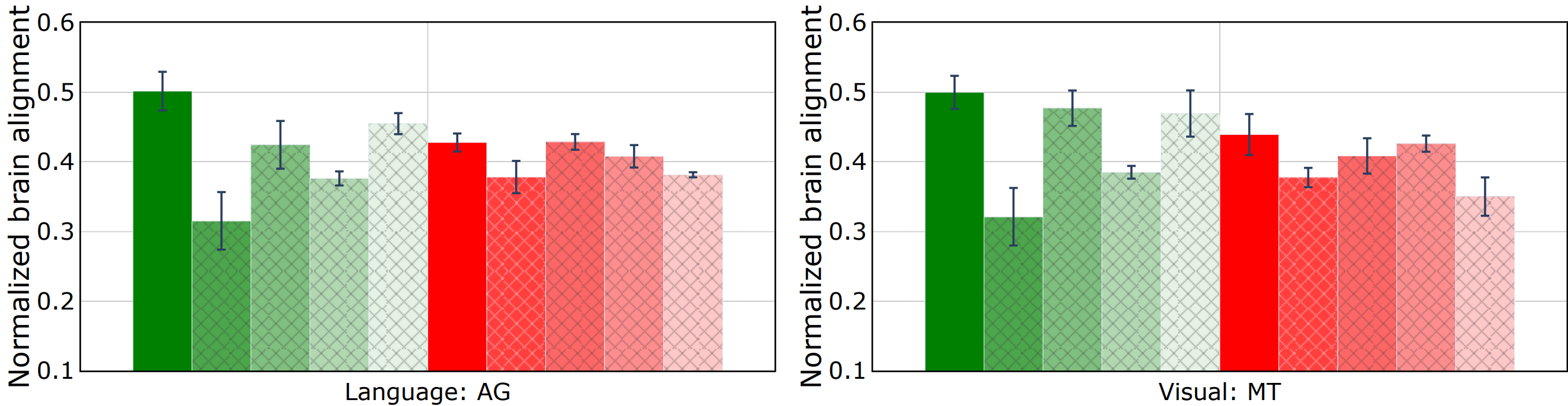 Cross-modal models
Brain alignment is partially explained by video features, but removal of speech features does not lead to drop in brain alignment.
Jointly-pretrained models
Brain alignment is partially explained by both video and audio features.
Result: Modality-specific contribution in language and visual regions
Cross-modal models
Alignment with language and visual regions is only partially explained by video modality features. 
Model relies heavily on visual information  for improved brain alignment.

Jointly-pretrained models
Alignment with language and visual regions is only partially explained by both video modality and audio modality features. 
Model is capturing more high-level abstract and semantic information that goes beyond specific features of just one modality.
Qualitative Analysis: Effect of removal of modality-specific features
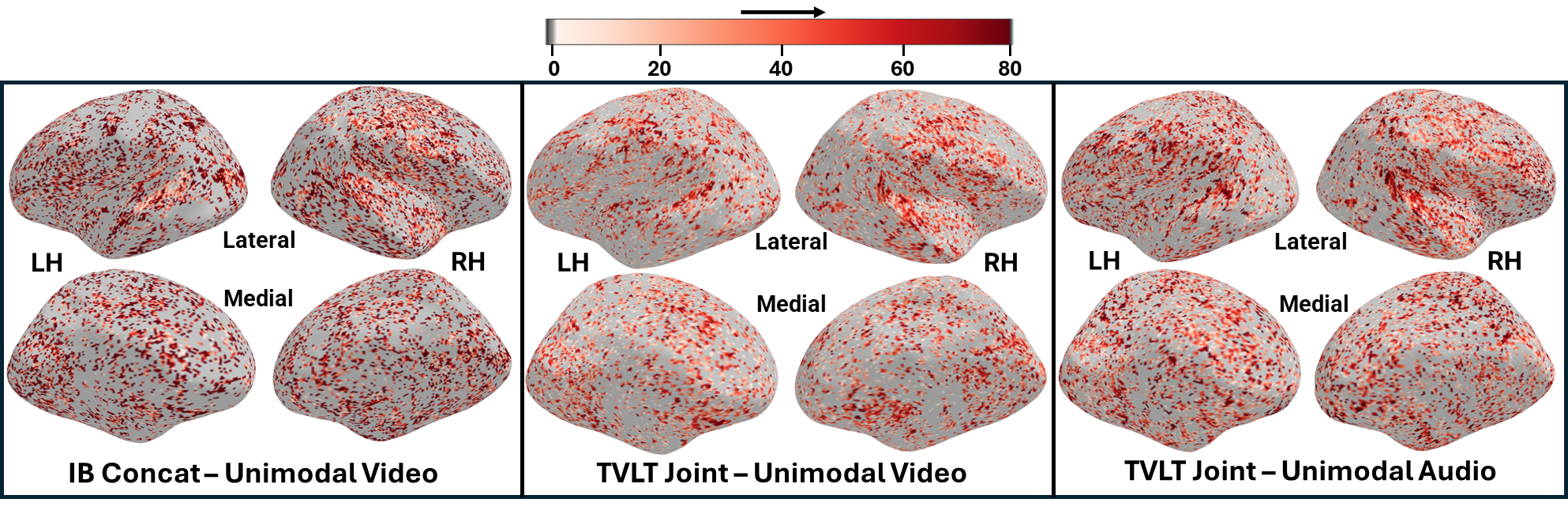 Cross-modal model: removal of unimodal video features leads to a significant drop in visual regions

Jointly-pretrained model: removal of unimodal video and audio features leads to a significant drop in language regions
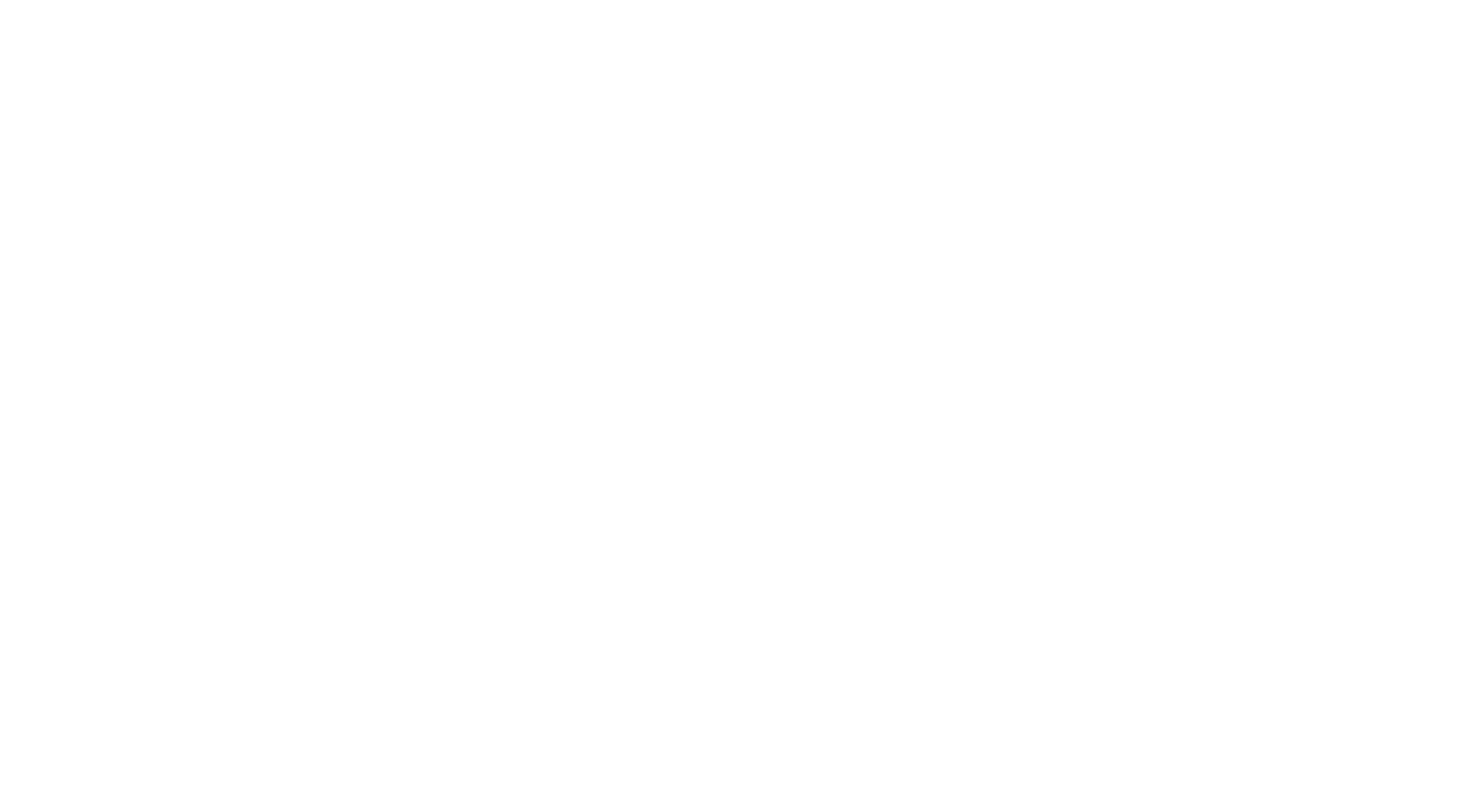 Interim Conclusions: Multimodal Alignment
Improved alignment in cross-modal models is mainly driven by the removal of 🎥 features, not 🔊 features:

Jointly-pretrained model reflects human-like learning via simultaneous multi-modal experiences 👀👂.

But more work is needed to explore true multi-modal models that integrate both modalities (🎥 and 🔊) with balanced knowledge transfer and deeper brain-like understanding 🧠.
[Speaker Notes: Overall, our work has several implications for neuro-AI]
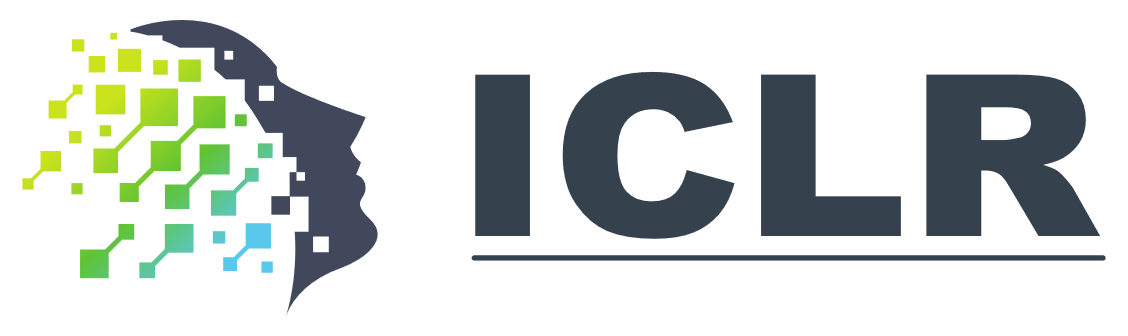 Correlating instruction-tuning (in multimodal models) with vision-language processing (in the brain)
Subba Reddy Oota          Akshett Jindal		Ishani Mondal	        Khushbu Pahwa       
Satya Sai Srinath	Manish Shrivastava	Maneesh Singh         Raju S.Bapi     Manish Gupta
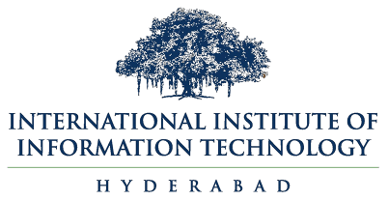 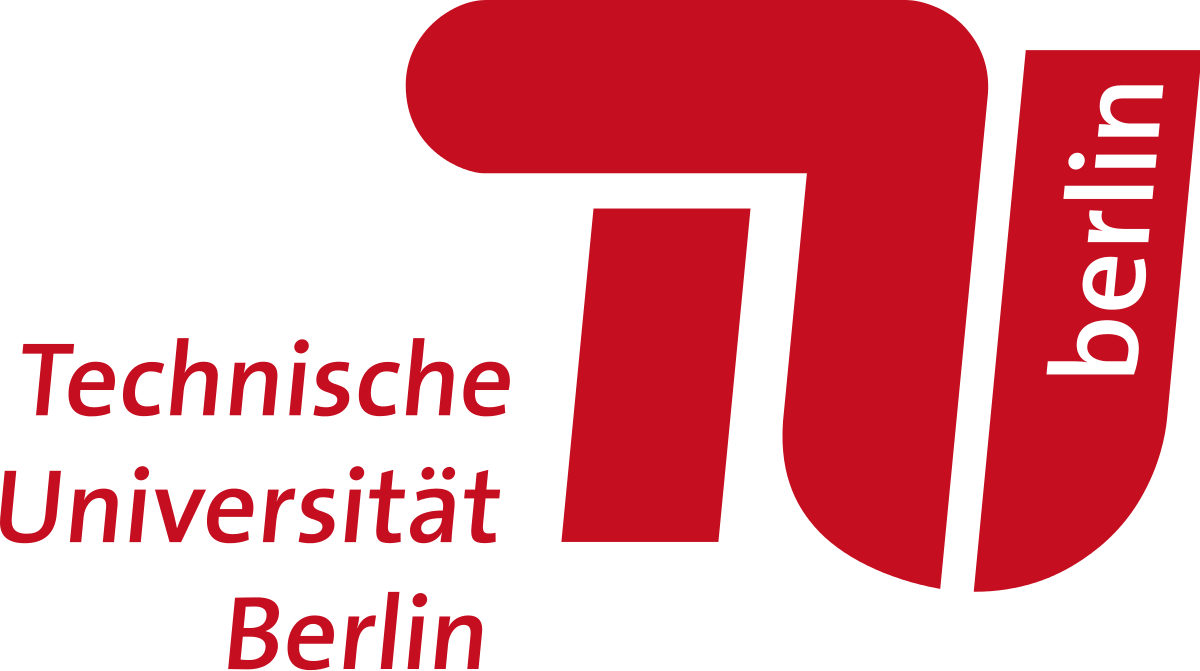 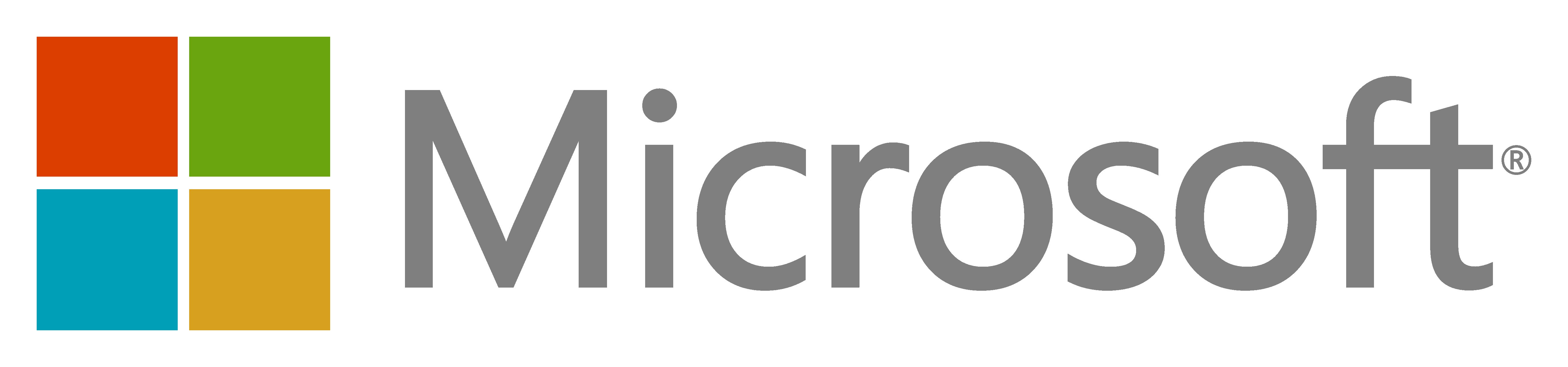 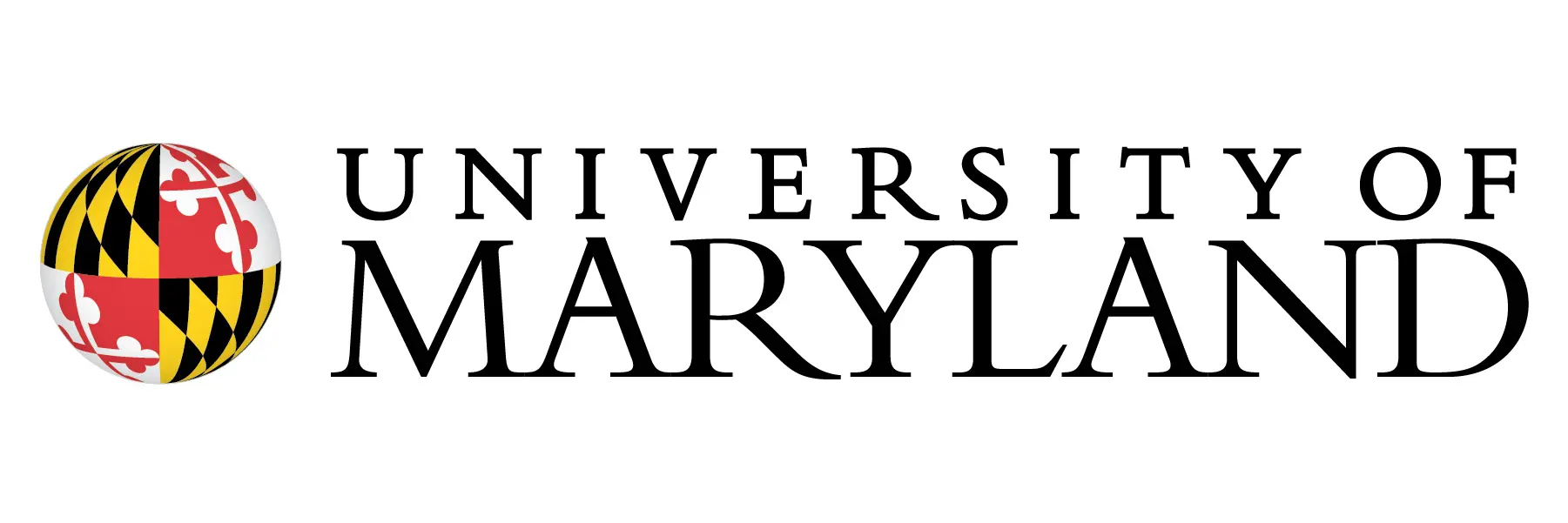 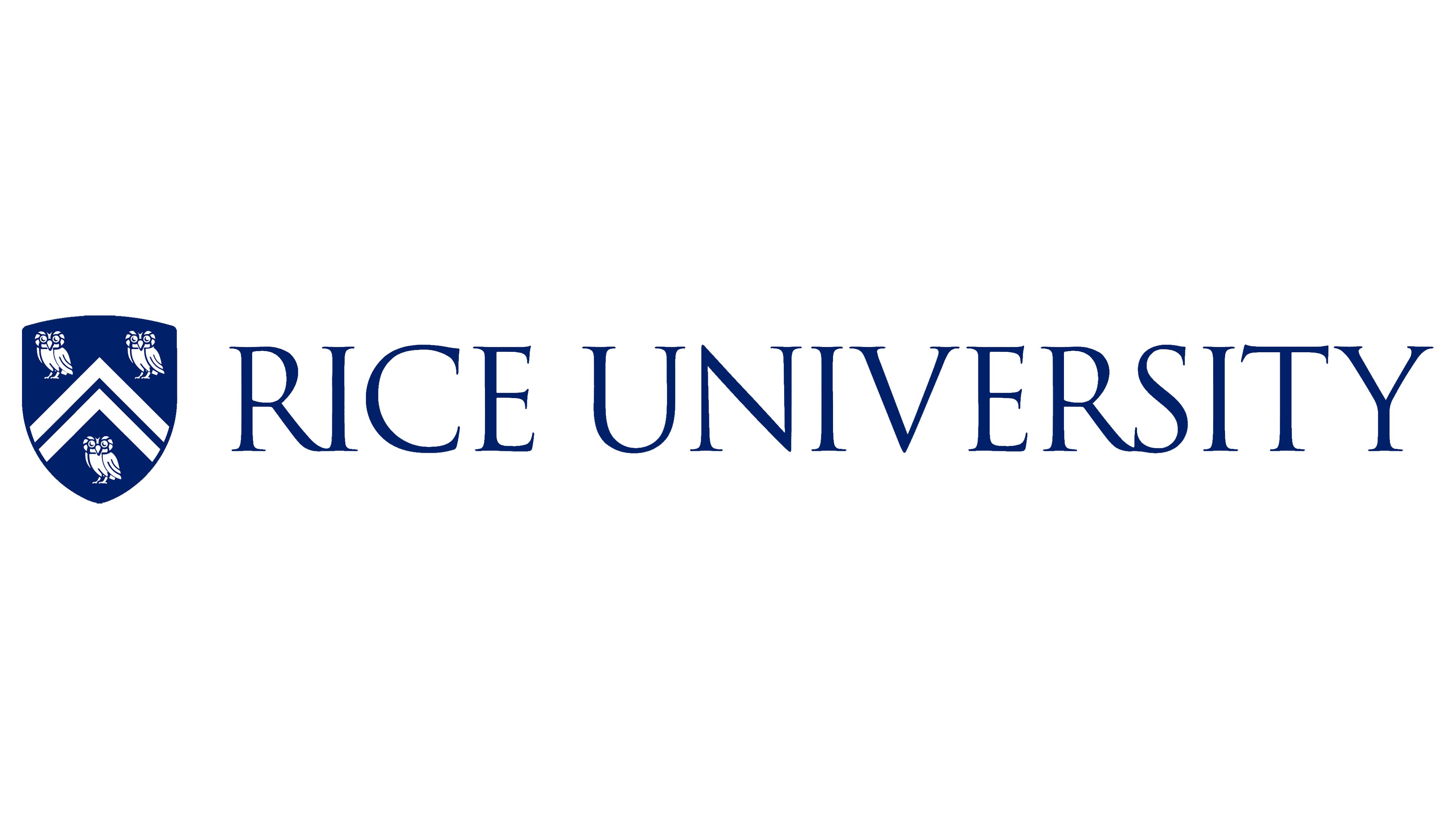 Multimodal instruction tuning enables models to generalize to new tasks by following unseen instructions
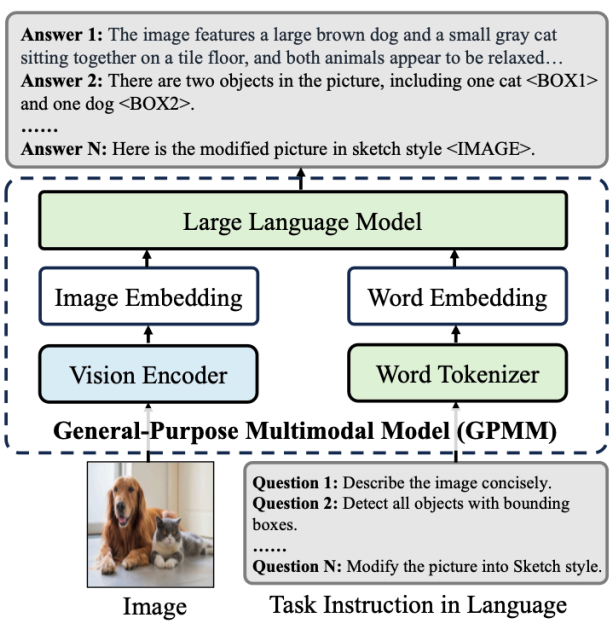 ?
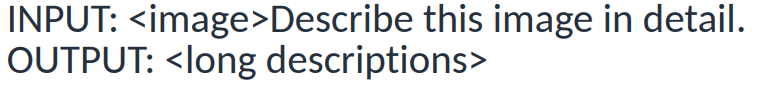 ?
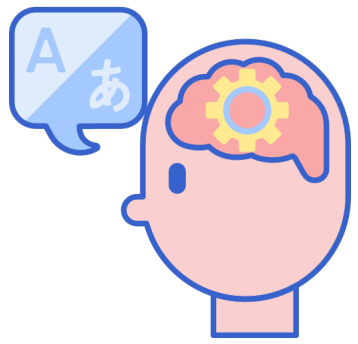 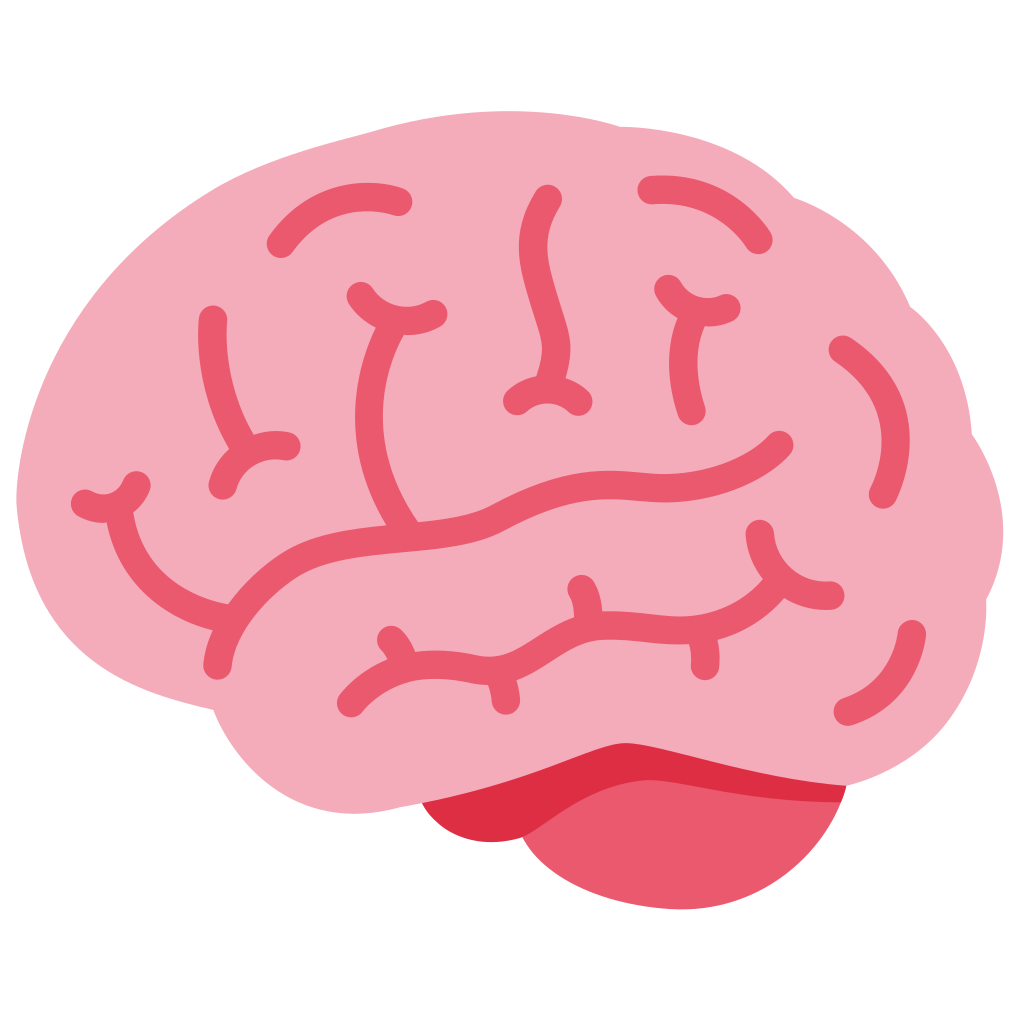 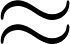 How do multimodal instruction-tuned LLMs process visual images when guided by natural language task instructions?
How does the brain integrate information during the processing of visual images?
Do multimodal instruction-tuned models prompted with natural language improve brain alignment and capture instruction-specific representations?
Shukang Yin, Chaoyou Fu, Sirui Zhao, Ke Li, Xing Sun, Tong Xu, Enhong Chen. "A Survey on Multimodal Large Language Models." Arxiv 2024.
23
Multi-modal Instruction-tuned LLMs (MLLMs): brain alignment
Image Captioning: 
What is the caption of the image?
Image Understanding:
Describe the most dominant color in the image.
Visual Relationship:
What objects are being used by the largest animal in this image?
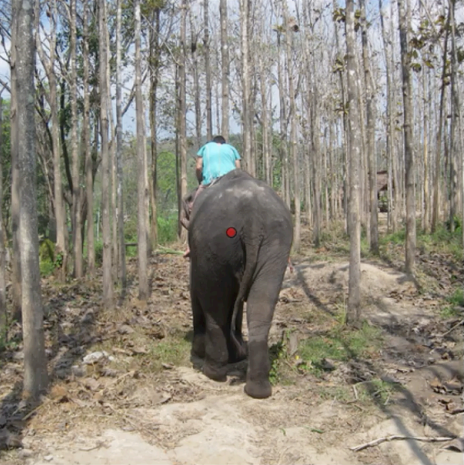 Instruction Embedding
NSD dataset naturalistic Image stimulus
estimate alignment
Multimodal instruction-tuned model (MLLM)
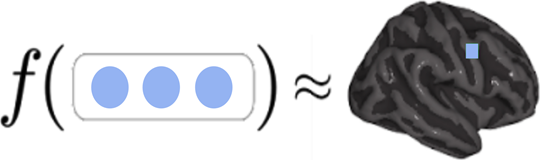 Early Visual
Task-specific instructions
How well do MLLMs predict brain activity evoked by visual stimuli under task-specific instructions compared to unimodal and multimodal models?
Do instruction-specific representations in MLLMs differentiate visual brain regions involved in processing, thereby aligning with the mechanisms of human visual cognition?
24
Datasets & Models
Brain: fMRI recordings from NSD dataset [St-Laurent et al. 2023]
Passively watching natural scene images
N=4

3 multimodal instruction-tuned large language models
InstructBLIP
mPLUG-Owl
IDEFICS

unimodal and multi-modal models
ViT-H
CLIP
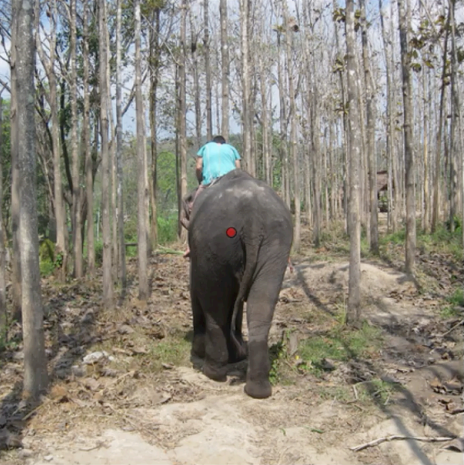 NSD dataset naturalistic Image stimulus
To quantify model predictions, we have an estimate of the explainable variance and use that to measure normalize brain alignment.
25
[Speaker Notes: For this purpose, we present a systematic study of the brain alignment across movie10 fMRI dataset of naturalistic movies and different multimodal and unimodal models. We compare the brain alignment  for 3-video and 2-speech models for multimodal stimuli.]
Task-specific natural instructions
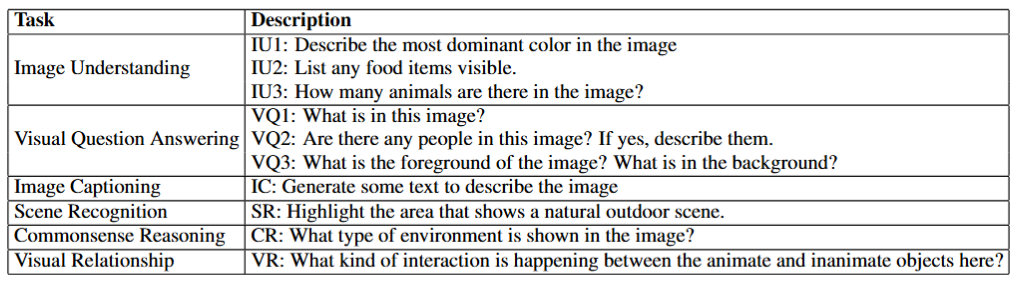 These tasks which are generally applicable to any image regardless of the contents in the image
26
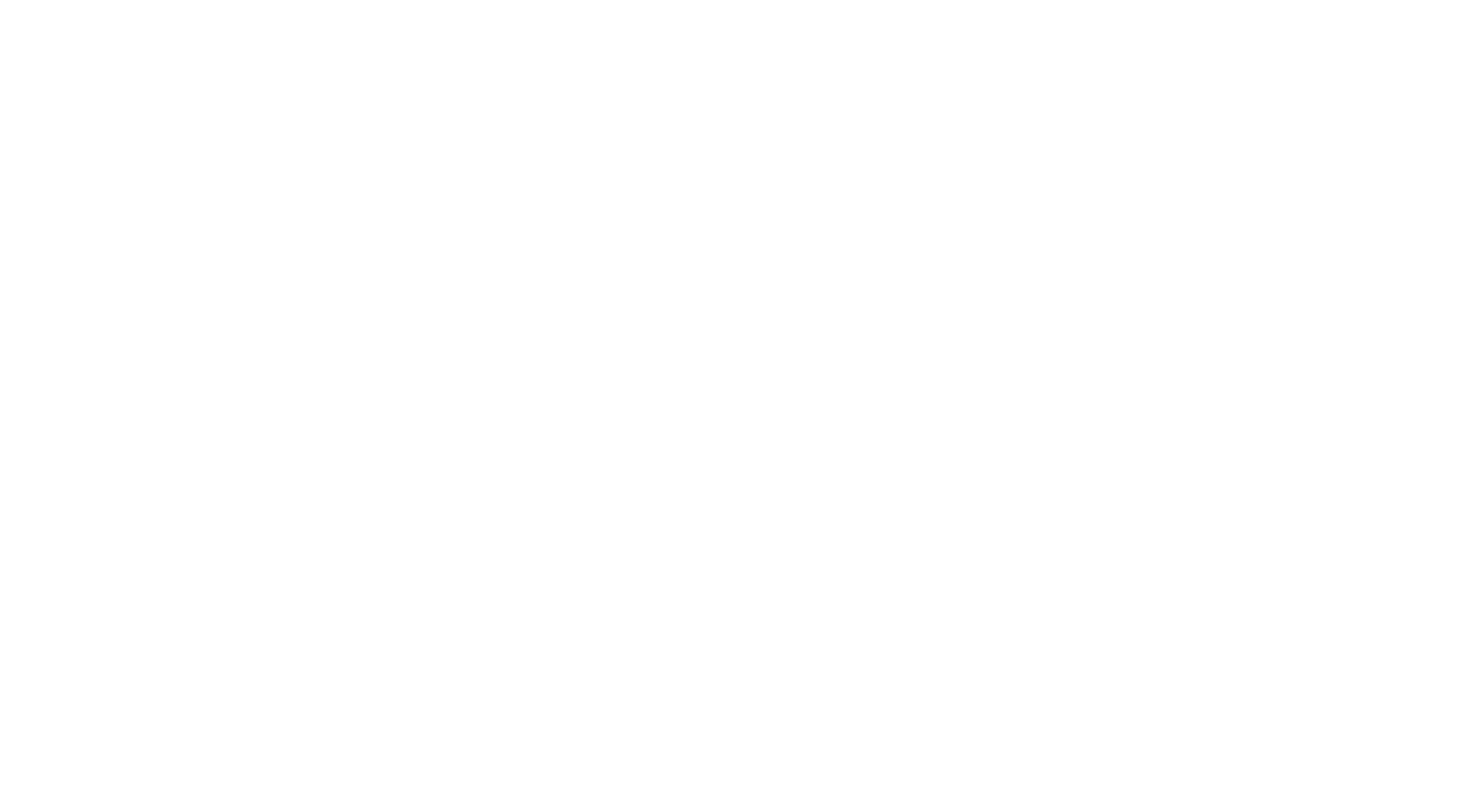 How do MLLMs, unimodal and multi-modal models differ in their ability to predict brain activity in higher visual and early visual regions?
27
[Speaker Notes: We investigate our research question: “How do text-based and speech-based language models differ in their ability to predict brain activity in late language regions and early sensory regions?
?
”]
Result: MLLMs vs. Unimodal vs. Multi-modal models & brain alignment
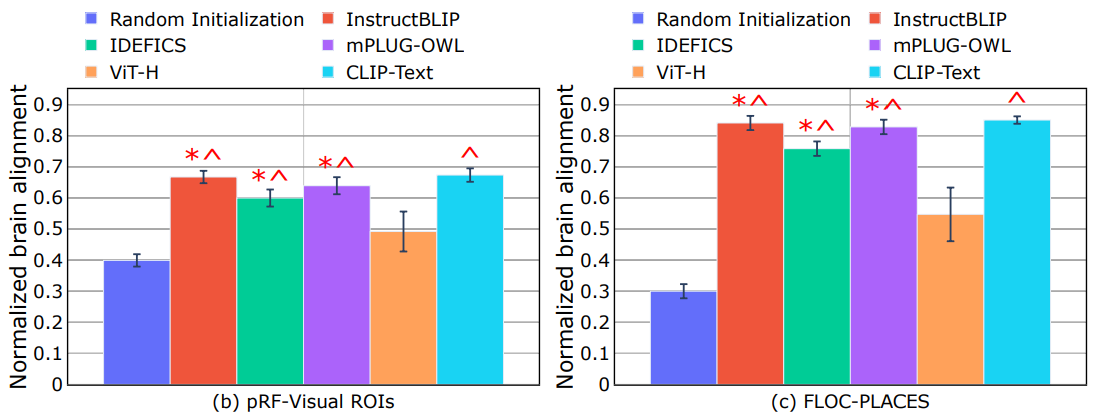 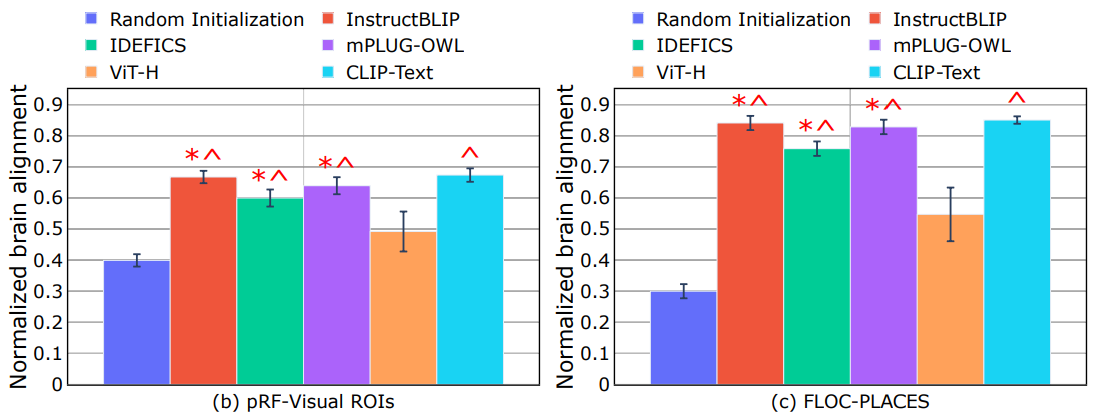 Early-visual regions: 
Both MLLMs and multi-modal models show significantly high brain alignment than baseline and unimodal video models
Surprisingly, brain alignment of random initialization of MLLMs is closer to that of unimodal video models
Higher-visual regions:
Both MLLMs and multi-modal models show better brain relevant representations (∼0.8) than early visual areas (∼0.6).
28
Result: MLLMs vs. Unimodal vs. Multi-modal models & brain alignment
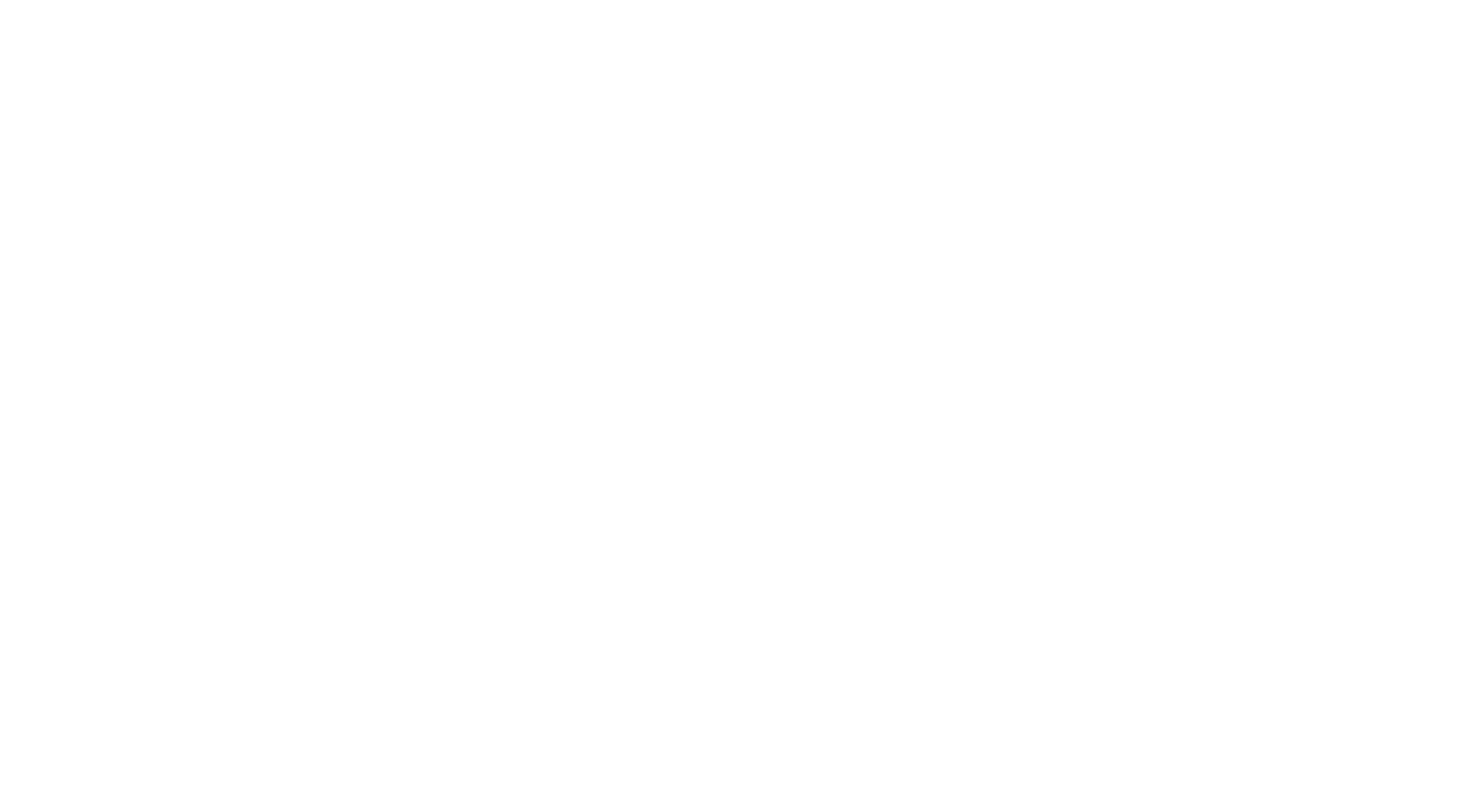 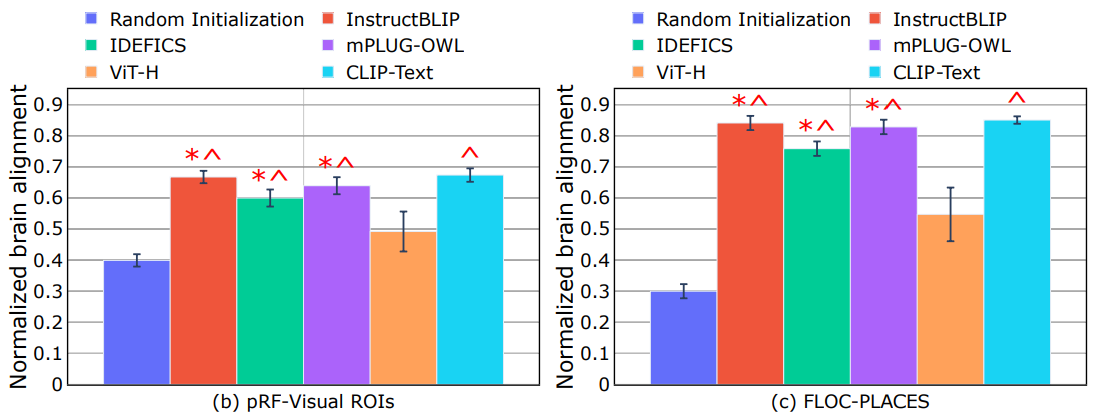 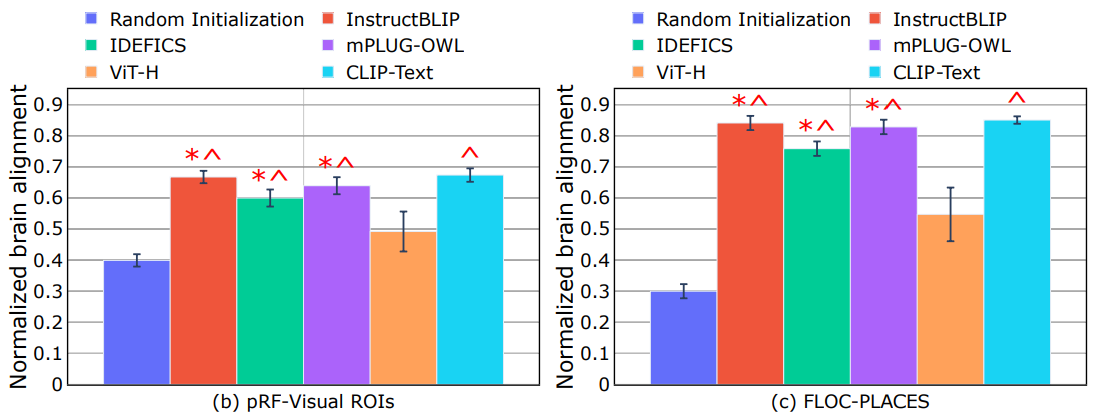 Which task-specific instructions are highly correlated to visual function localizers?
Early-visual regions: 
Both MLLMs and multi-modal models show significantly high brain alignment than baseline and unimodal video models
Surprisingly, brain alignment of random initialization of MLLMs is closer to that of unimodal video models
Higher-visual regions:
Both MLLMs and multi-modal models show better brain relevant representations (∼0.8) than early visual areas (∼0.6).
29
Result: Which task-specific instructions are highly correlated to visual function localizers?
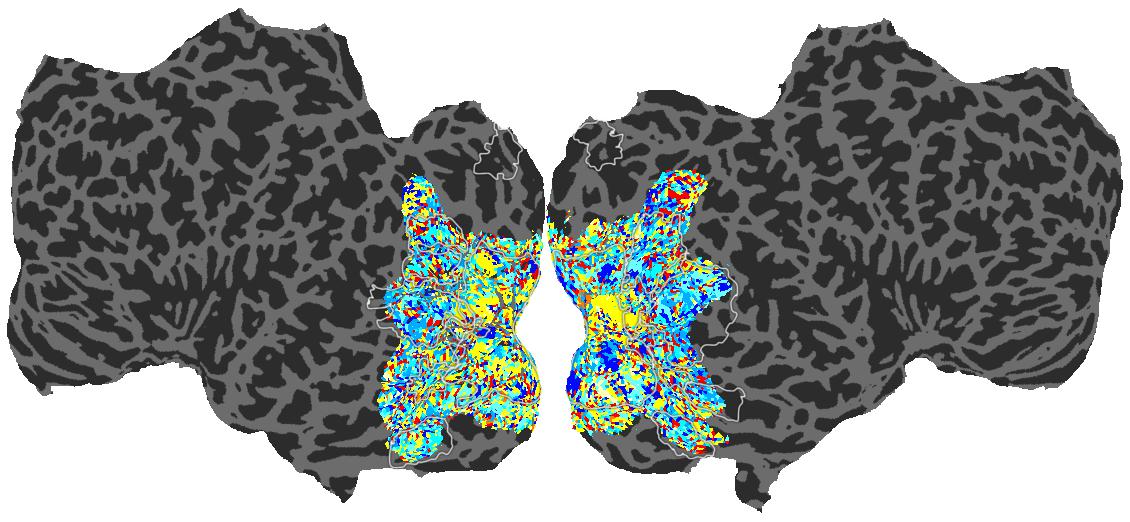 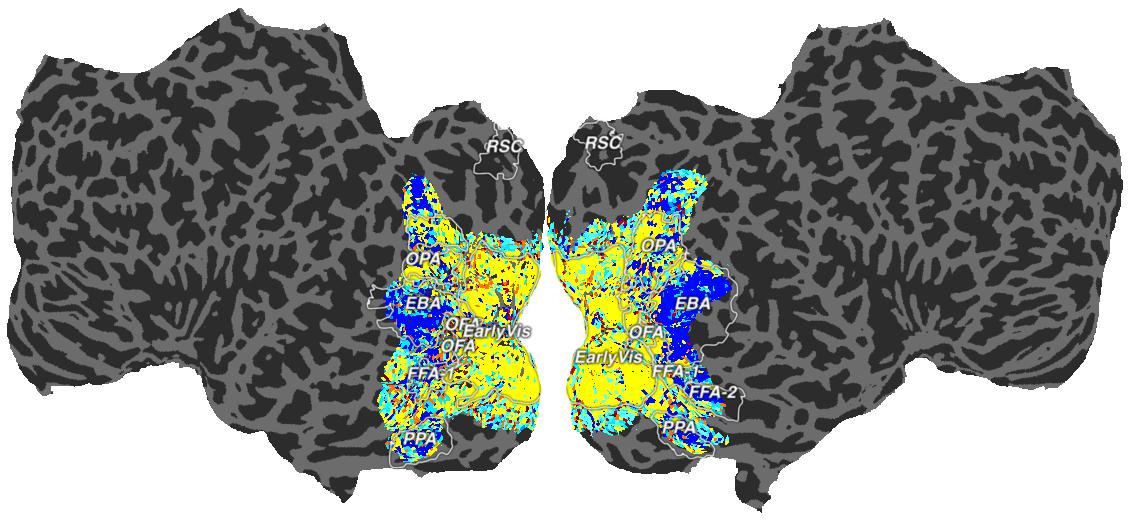 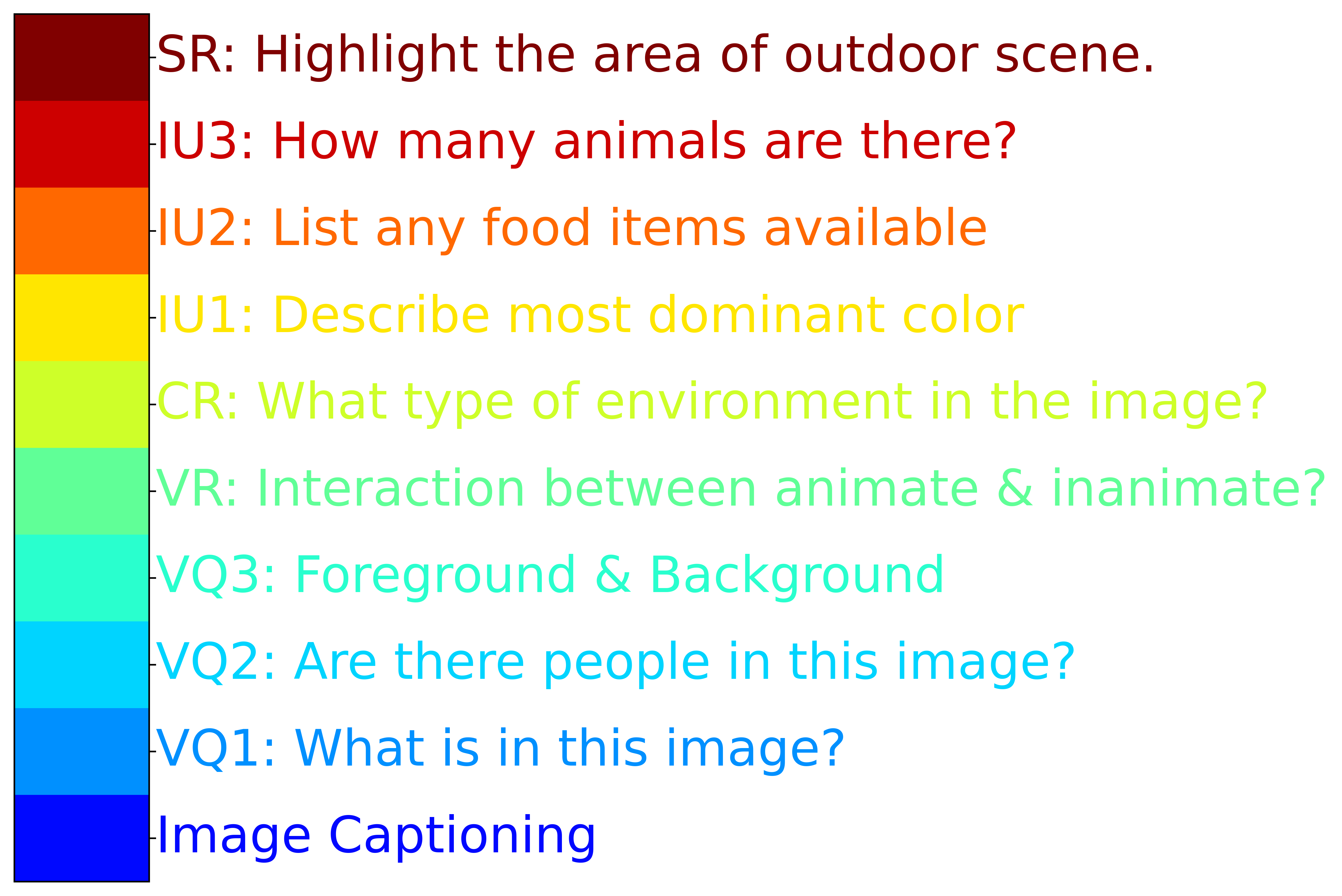 S1: InstructBLIP
S1: mPLUG-Owl
Early-visual regions: 
Image understanding instruction shows significantly high brain alignment across MLLMs
Higher-visual regions:
Image captioning instruction shows significantly high brain alignment in the EBA, PPA, and FFA regions
Visual question answering instructions shows significantly high brain alignment in the PPA, and FFA regions
Not all instructions lead to increased brain alignment across all regions
30
Result: Which task-specific instructions are highly correlated to visual function localizers?
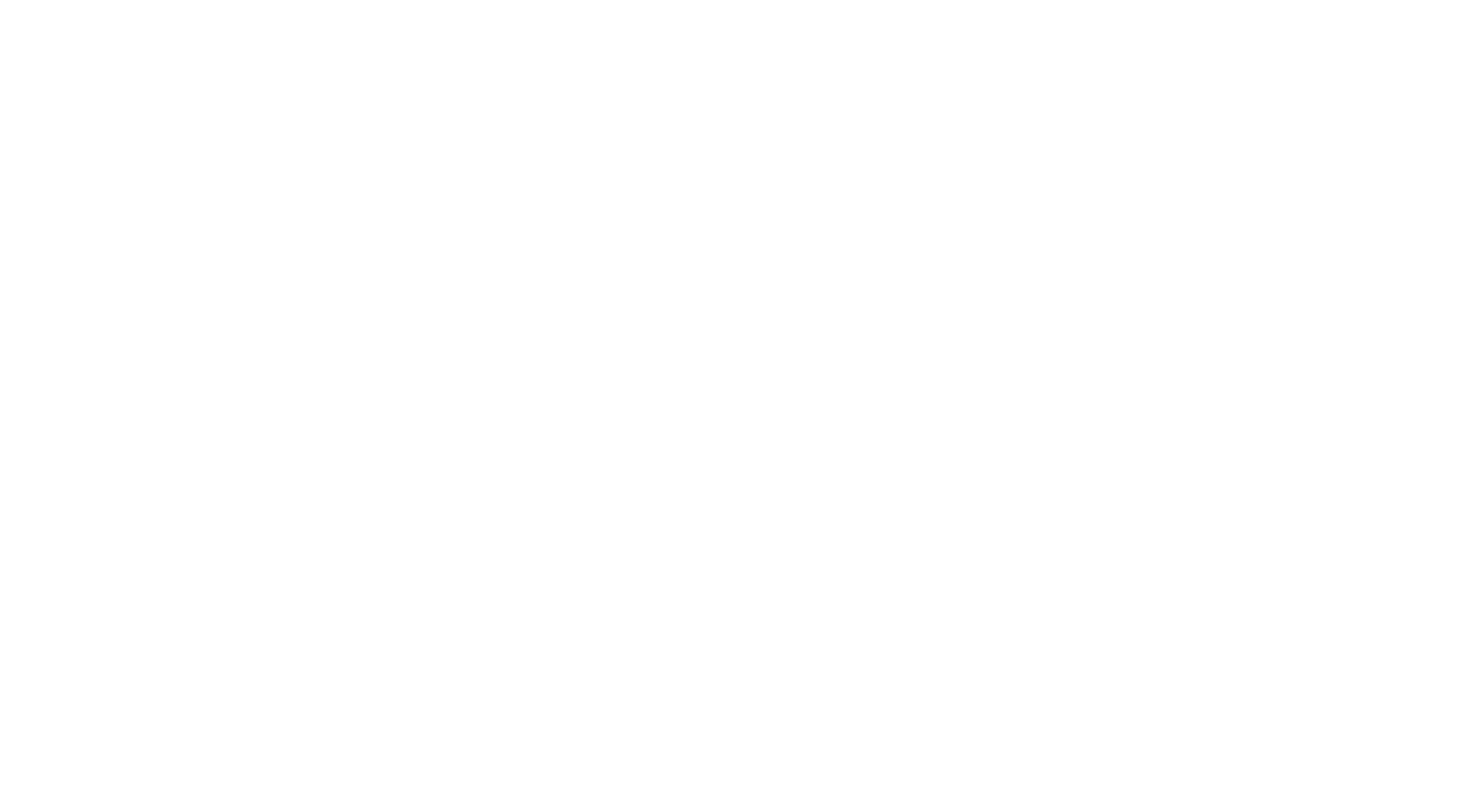 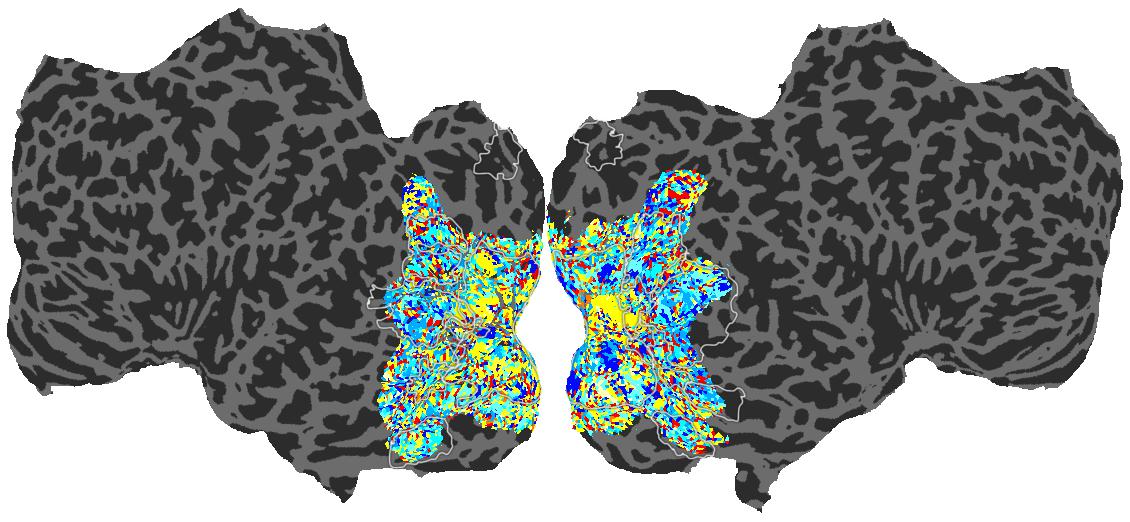 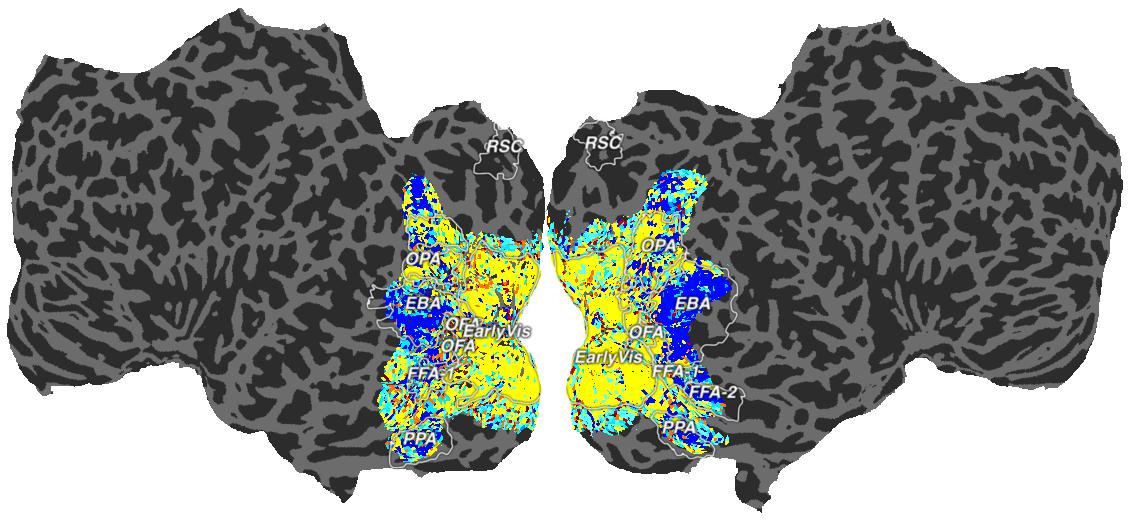 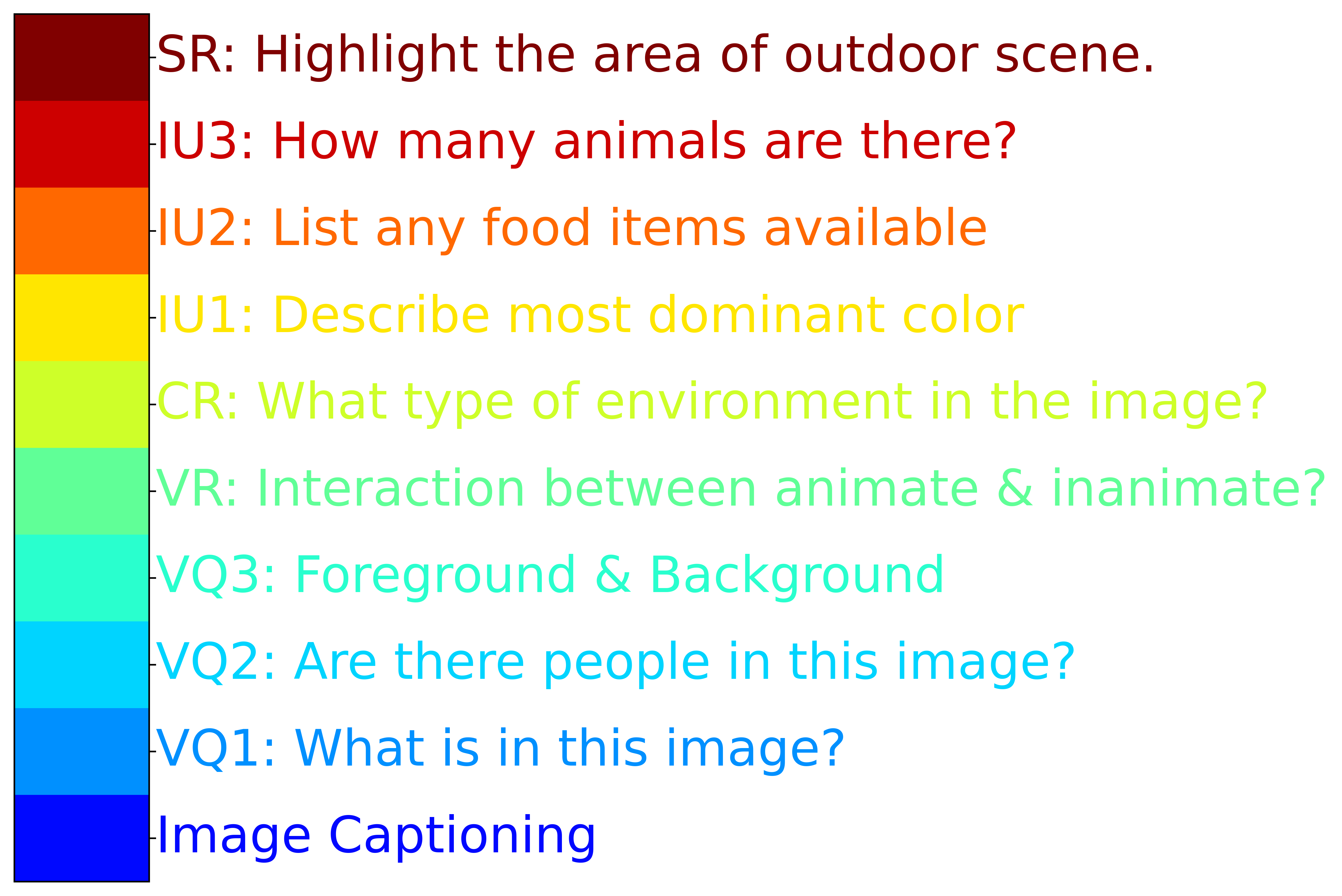 Do task-specific instructions from MLLMs account for visual concepts understanding?
S1: InstructBLIP
S1: mPLUG-Owl
Early-visual regions: 
Image understanding instruction shows significantly high brain alignment across MLLMs
Higher-visual regions:
Image captioning instruction shows significantly high brain alignment in the EBA, PPA, and FFA regions
Visual question answering instructions shows significantly high brain alignment in the PPA, and FFA regions
Not all instructions lead to increased brain alignment across all regions
31
Result: MLLMs capture count- and recognition-related visual concepts effectively across instructions
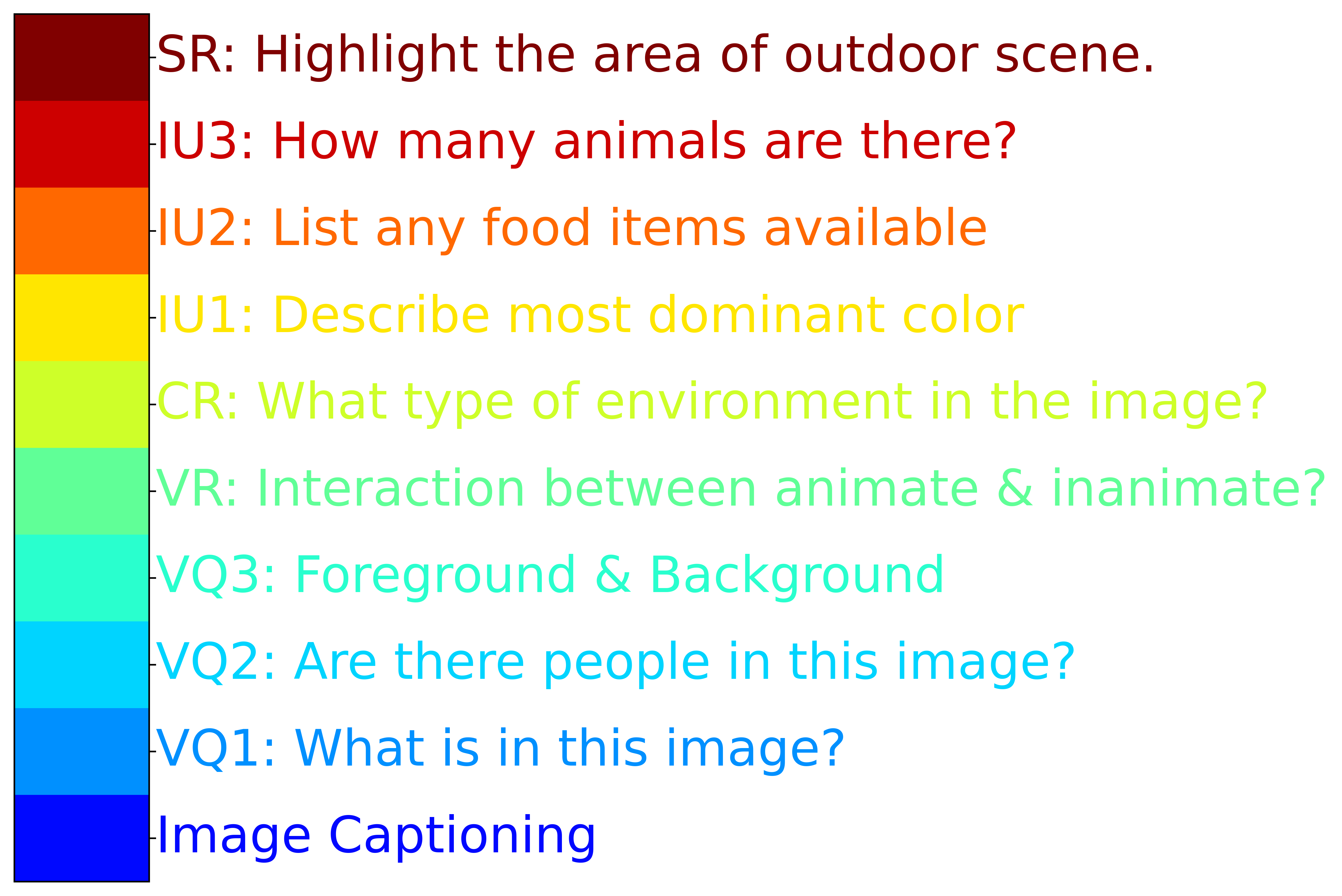 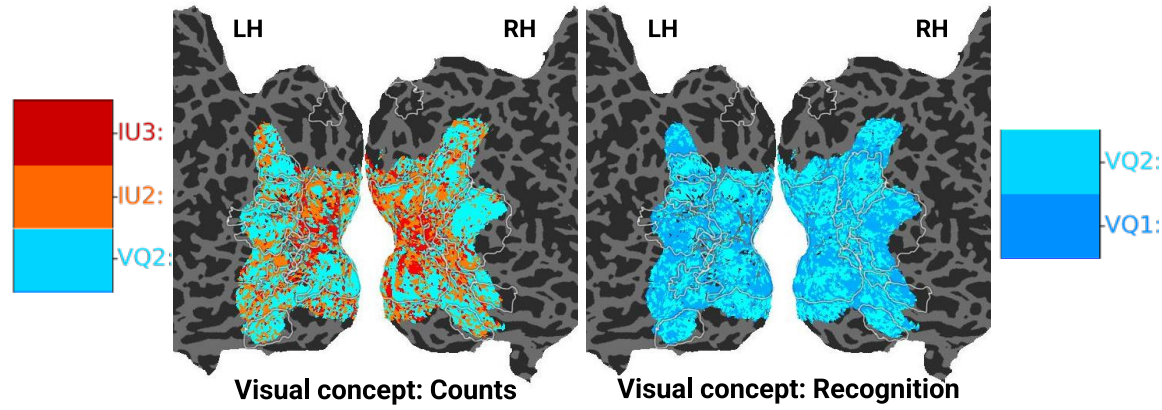 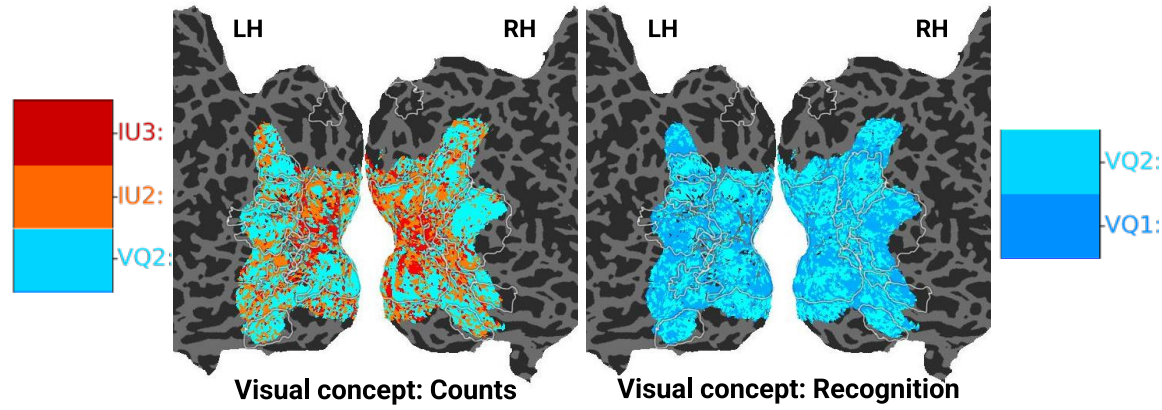 Visual concept-Count: 
VQ2 instruction shows significantly high brain alignment in high-level visual regions, while IU2 and IU3 instructions show higher alignment in early visual regions
Visual concept-Recognition:
Both VQ1 and VQ2 instruction show significantly high brain alignment across high-level and early-visual regions
32
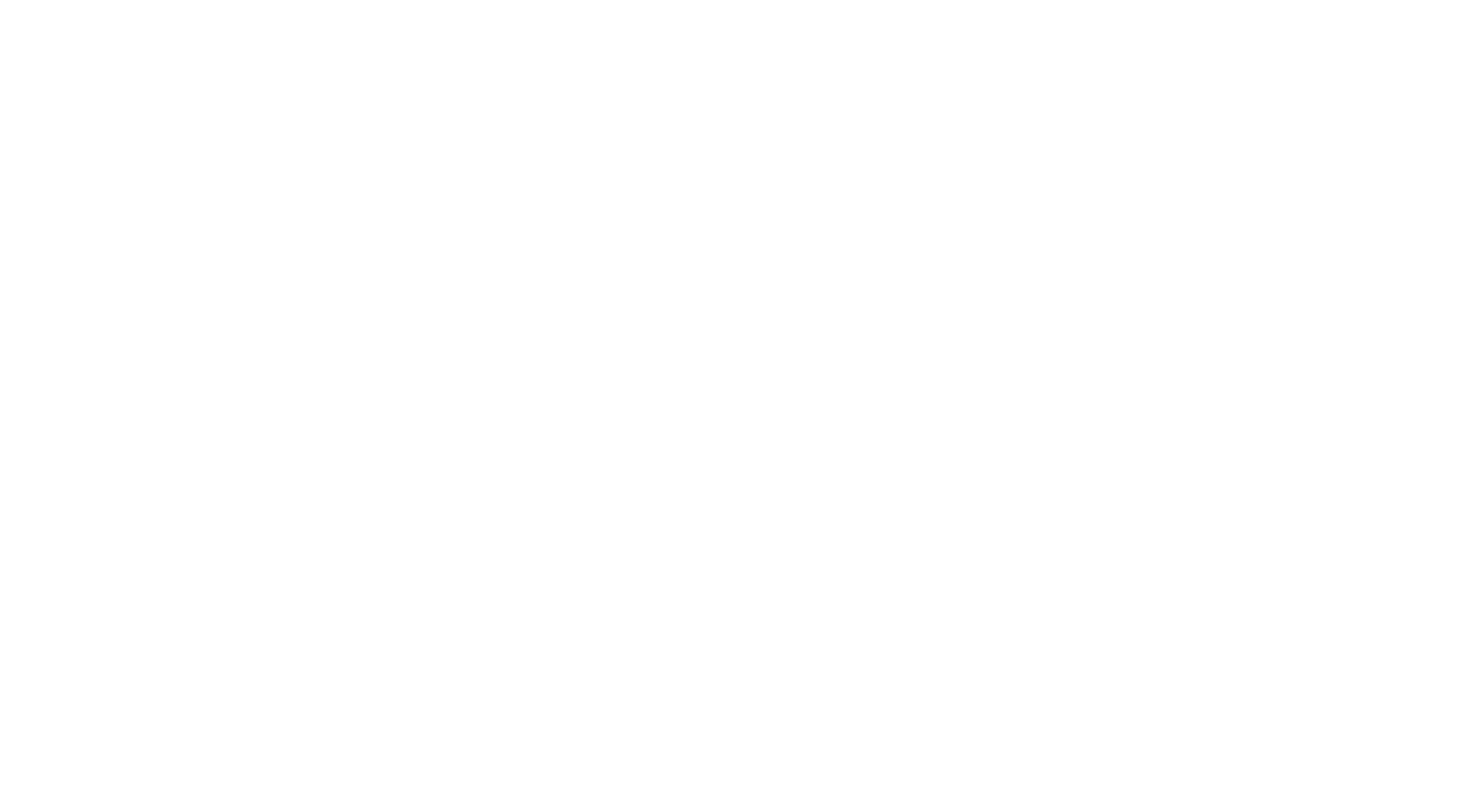 What is the unique and shared variance of each task-specific instruction to brain responses?
33
Result-4: Partitioning explained variance between task-specific instructions
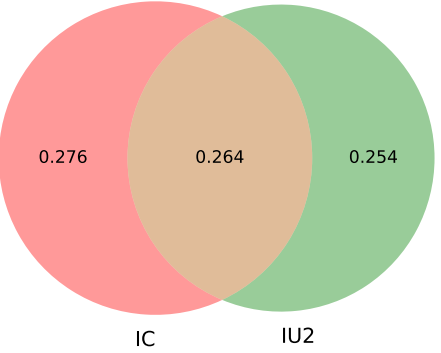 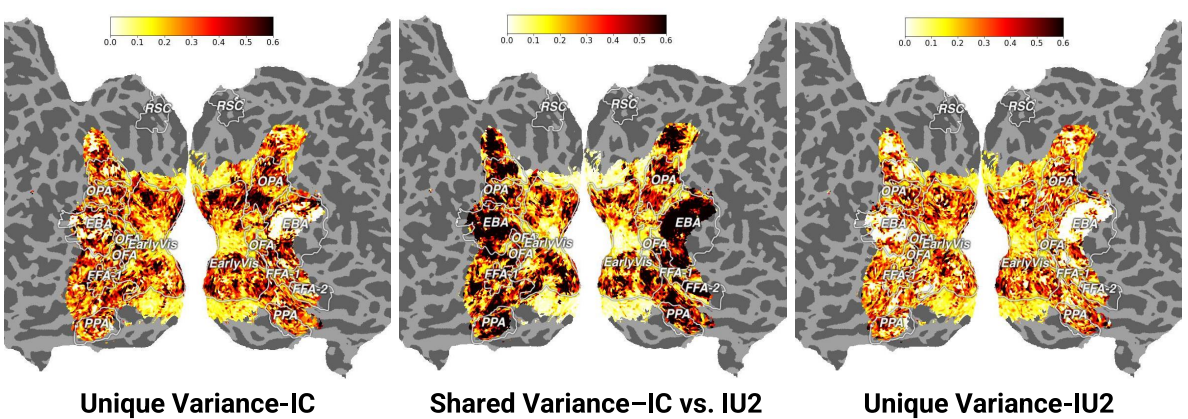 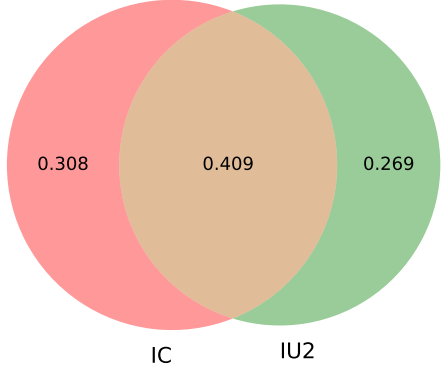 Between Image Captioning (IC) and Image Understanding (IU2): there is no unique variance for IU2 in the EBA region (higher-visual), while IC retains some unique variance.
Task-specific instructions exhibit moderate shared variance in the early visual cortex, while shared variance is significantly higher in higher visual ROIs
34
Interim Conclusions: Instruction-tuned Multimodal model Alignment
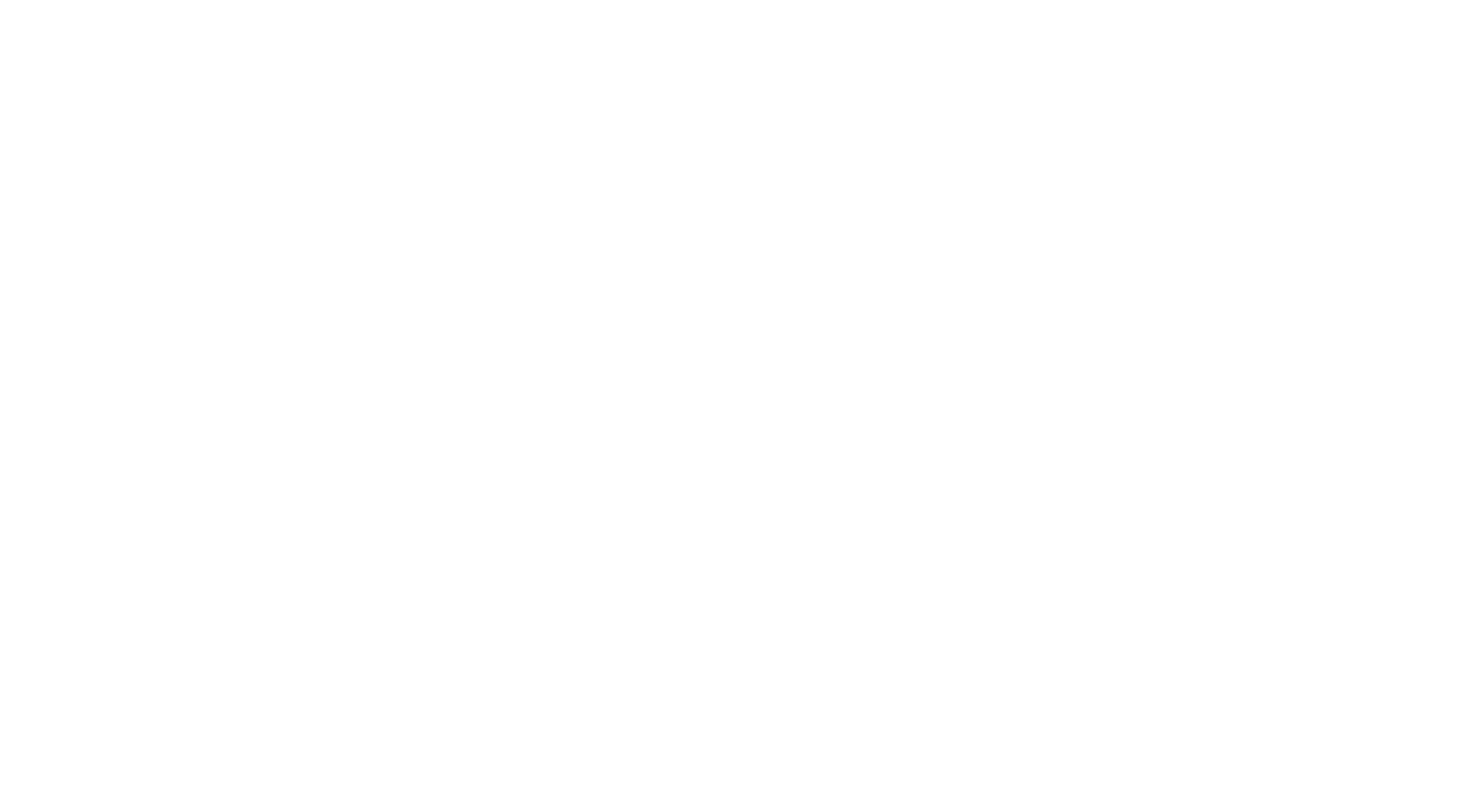 🗣️ MLLMs generate task-specific output tokens based on instructions, but not all instructions lead to better brain alignment

👁️‍🗨️ They capture multiple visual concepts, yet exhibit similar brain alignment across different types of visual stimuli

The variance in brain alignment is shared across task-specific instructions:▸ Moderate in 🧠 early visual areas▸ Higher in 🧠 high-level visual regions

But, more work to do -  especially in enhancing MLLMs’ ability to differentiate between instruction types in terms of neural alignment
35
[Speaker Notes: Overall, our work has several implications for neuro-AI

Speech models ARE useful]
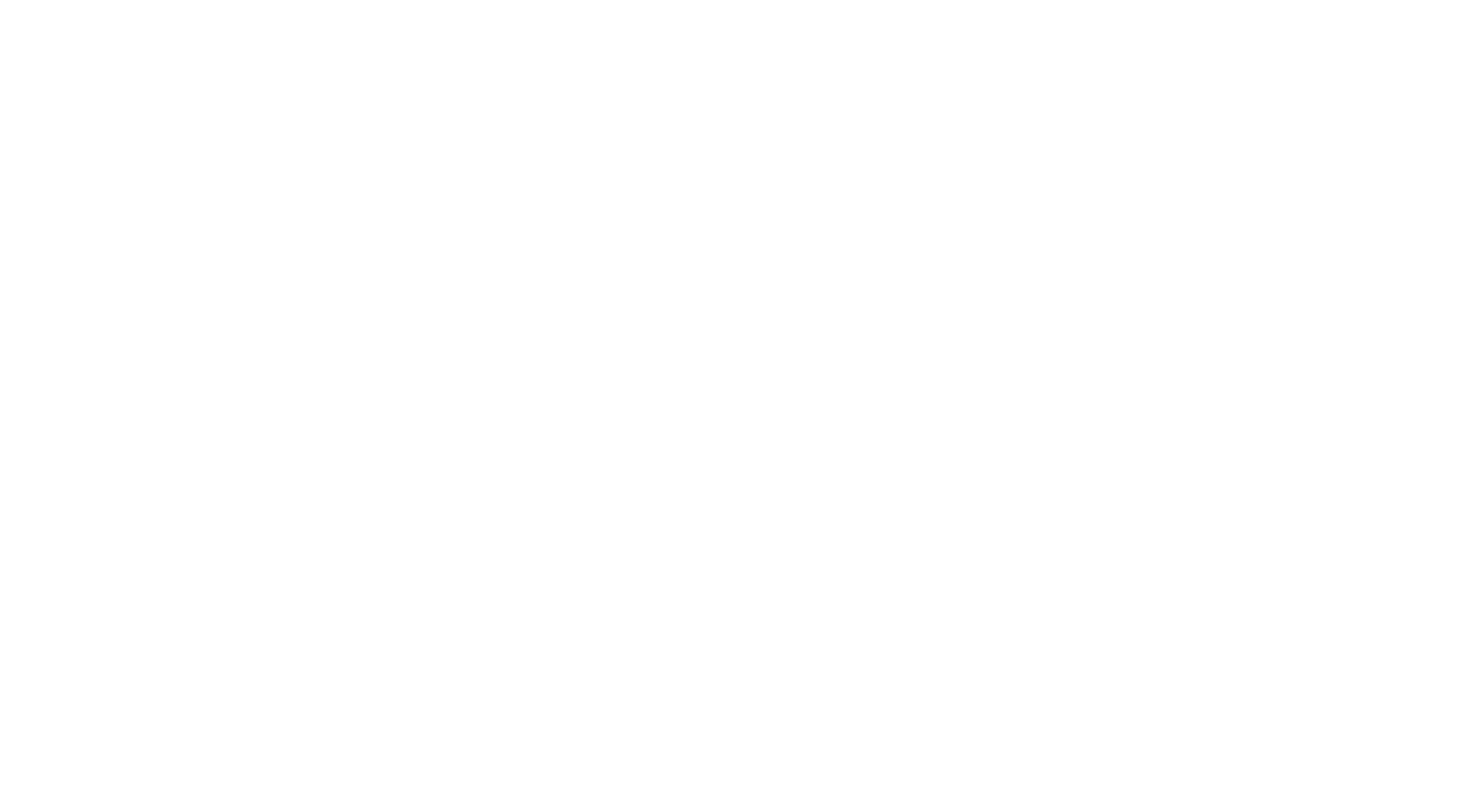 Summary & Concluding Thoughts
Cross-modal encoding models are feasible from uni-modal brain responses. 

Task-based representations give raise to better encoding models.

Representations from multimodal and instruction-tuned MLLMs exhibit impressive alignment performance.

Is it possible to look at multilingual representation of language using such naturalistic tasks?

Can we characterize how neurodegenerative disorders affect degradation of language function using DL model alignment?

 EEG Brain decoding for BCI applications.
[Speaker Notes: Overall, our work has several implications for neuro-AI]
Instruction-tuned MLLMs for Video and Audio
Instruction-tuned video MLLM
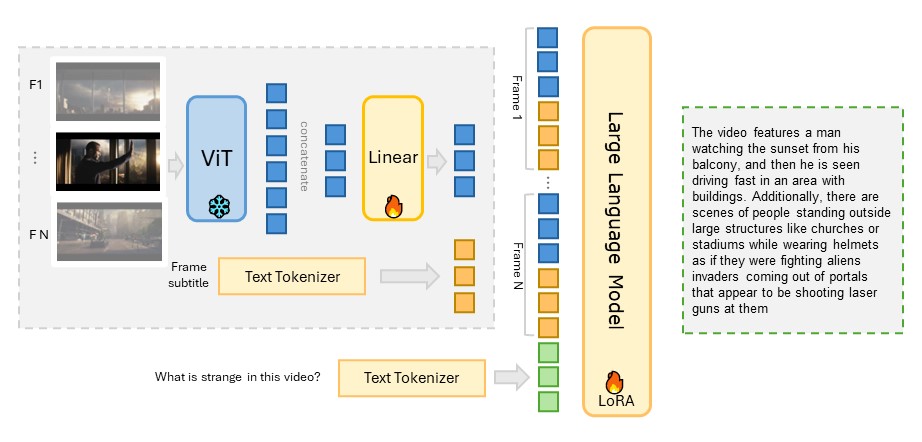 INPUT: <video> Describe this video in detail
OUTPT: <long descriptions>
Instruction-tuned audio MLLM
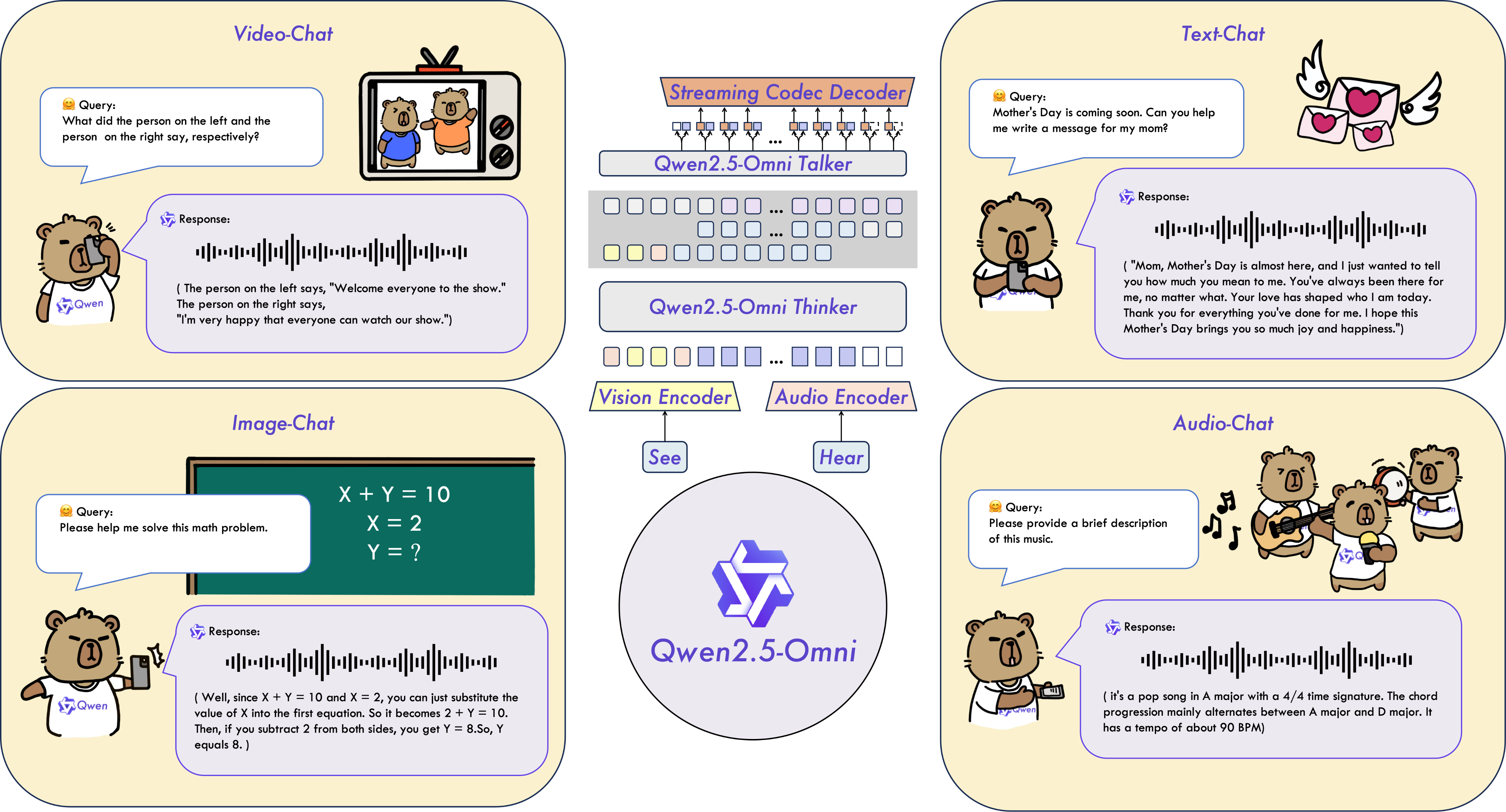 INPUT: <audio> Describe this audio in detail
OUTPT: <long descriptions>
Video: Task-specific natural instructions
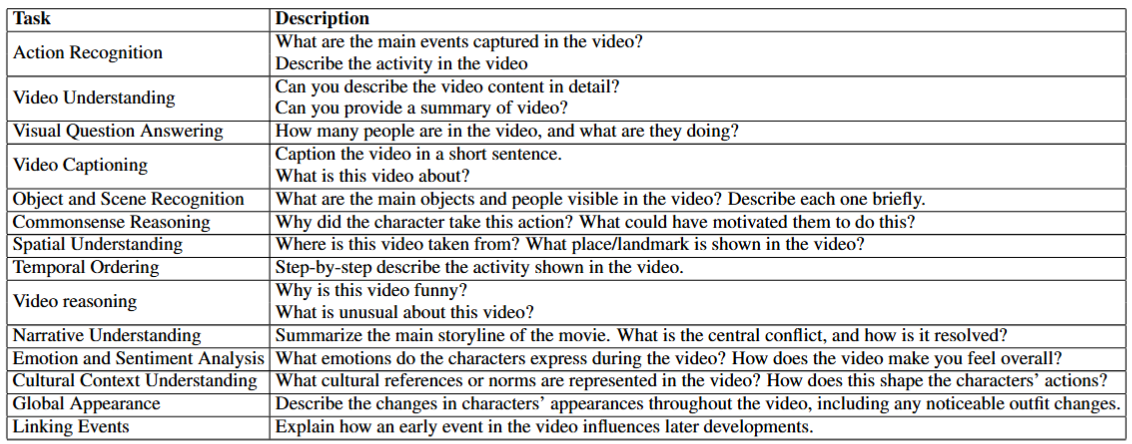 38
Instruction-tuned Video MLLMs have improved brain alignment across language, visual and auditory regions
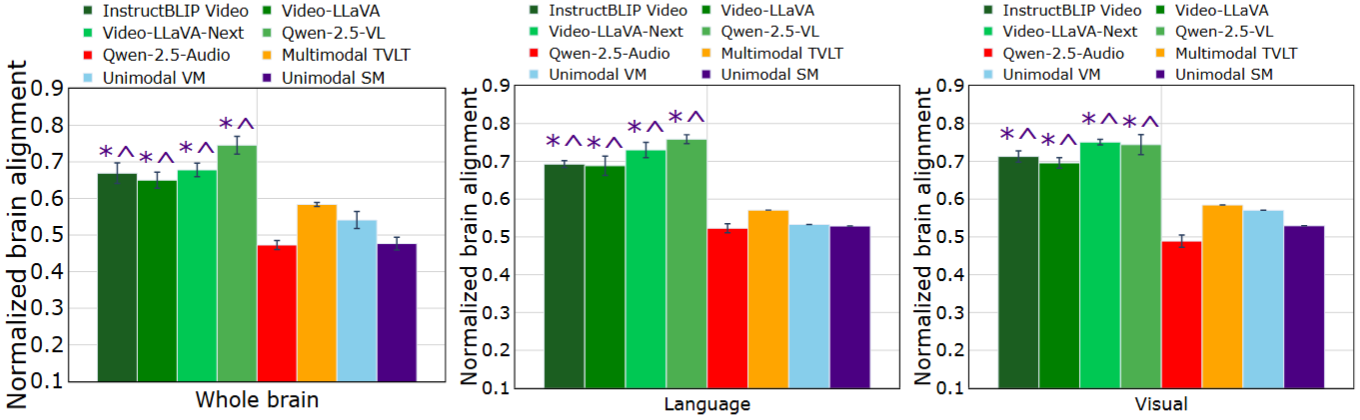 39
Instruction-tuned Video MLLMs have improved brain alignment across language, visual and auditory regions
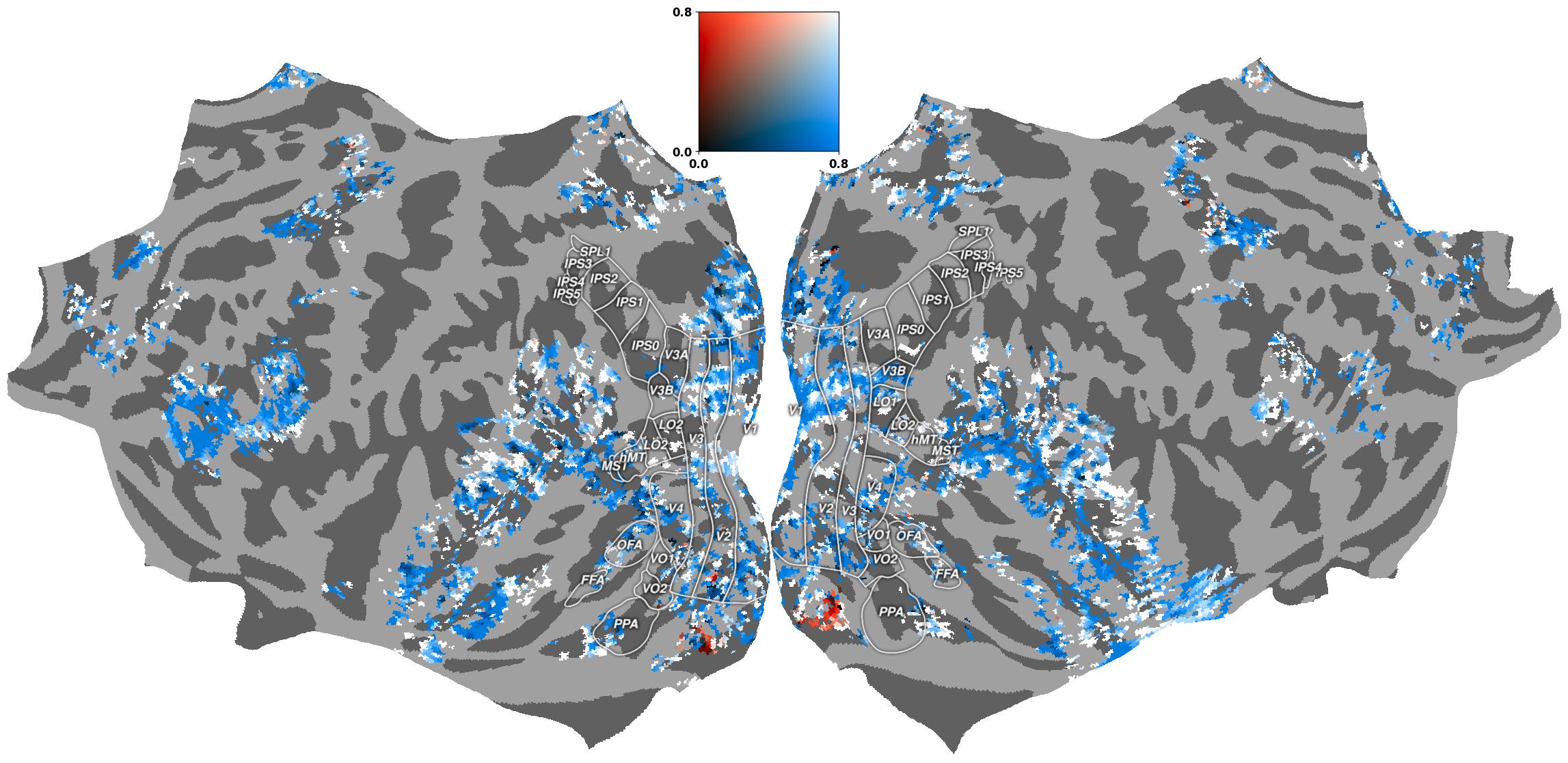 TVLT
Qwen-2.5-VL
MFG
MFG
IFGOrb
IFGOrb
IFG
AG
AG
IFG
LTC
LTC
40
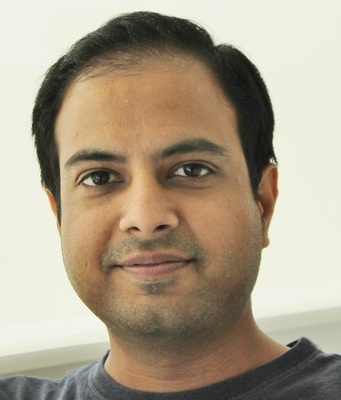 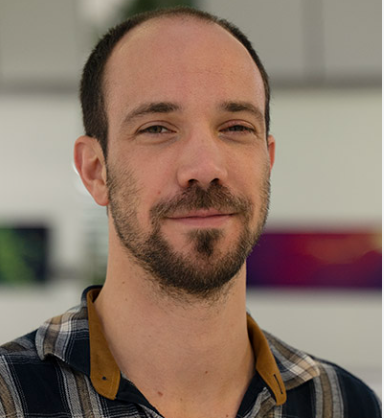 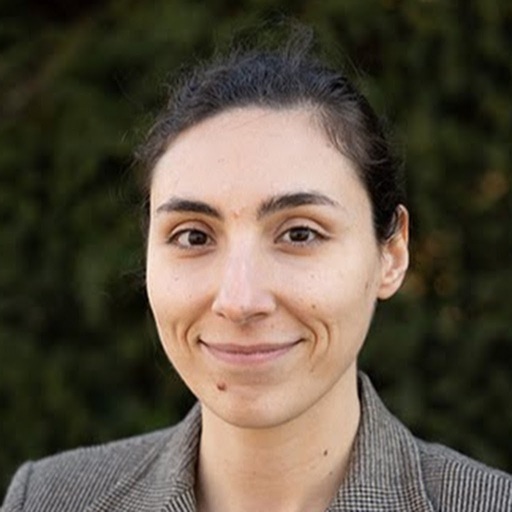 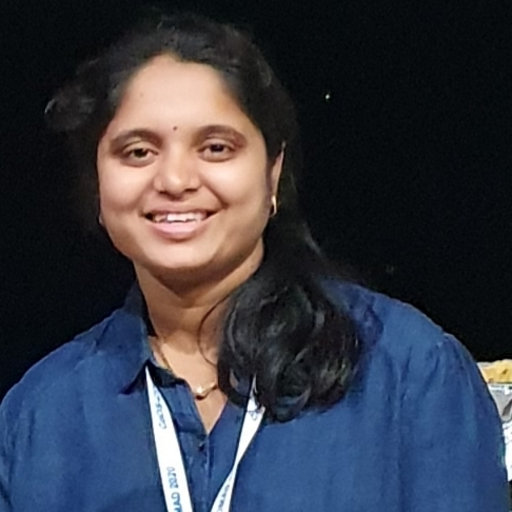 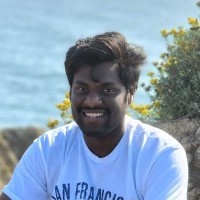 Manish Gupta
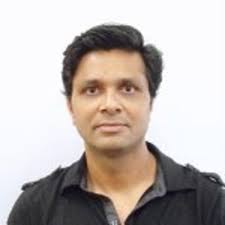 Xavier Hinaut
Mariya Toneva
Satya Sai Srinath
Mounika Marreddy
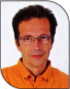 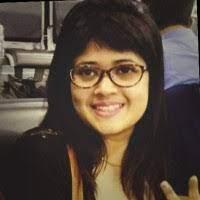 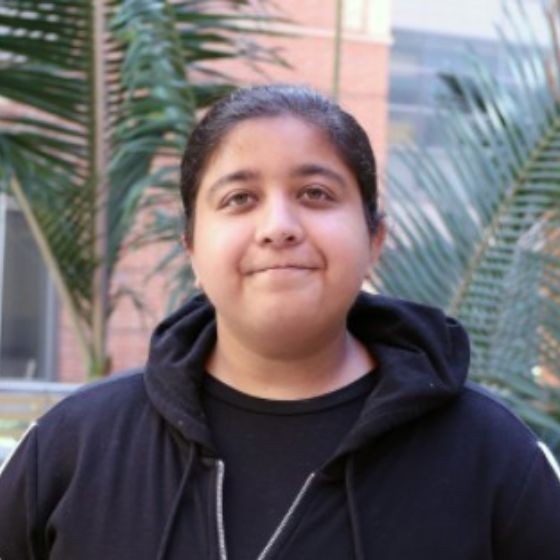 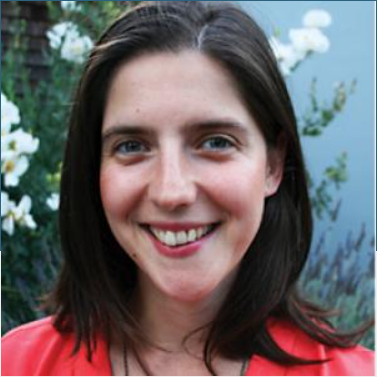 Maneesh Singh
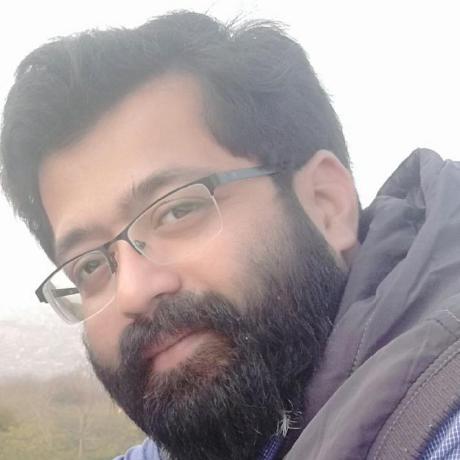 Khushbu Pahwa
Ishani Mondal
Frederic Alexandre
Fatma Deniz
Manish Shrivastava
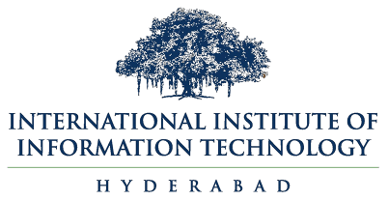 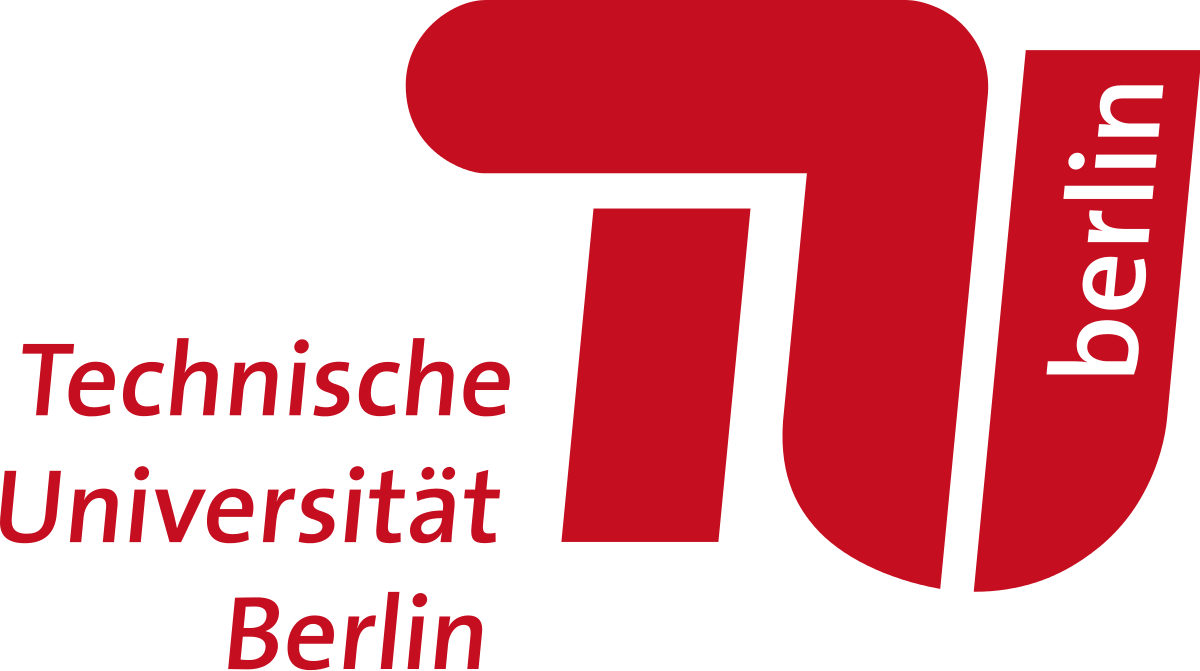 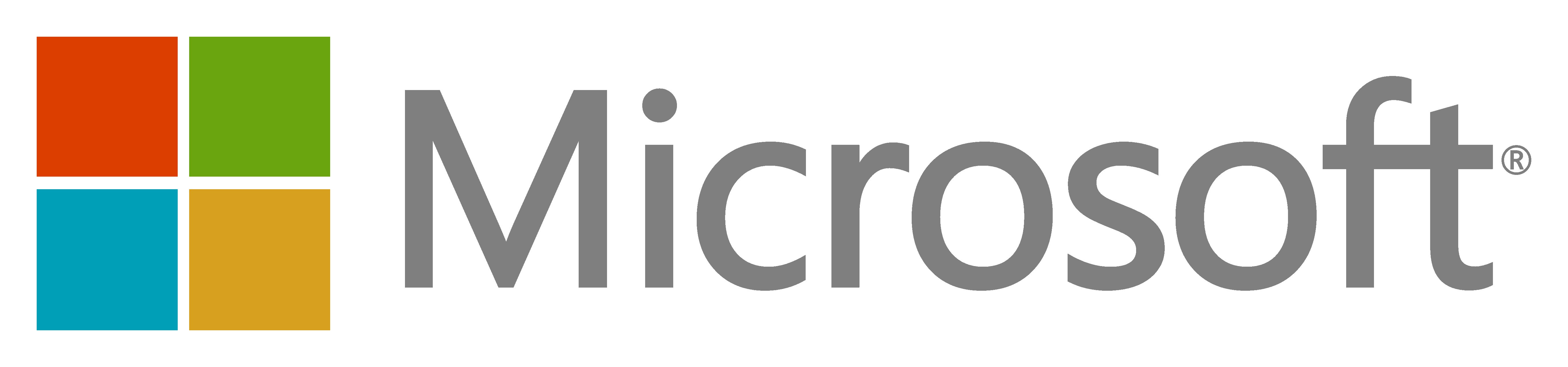 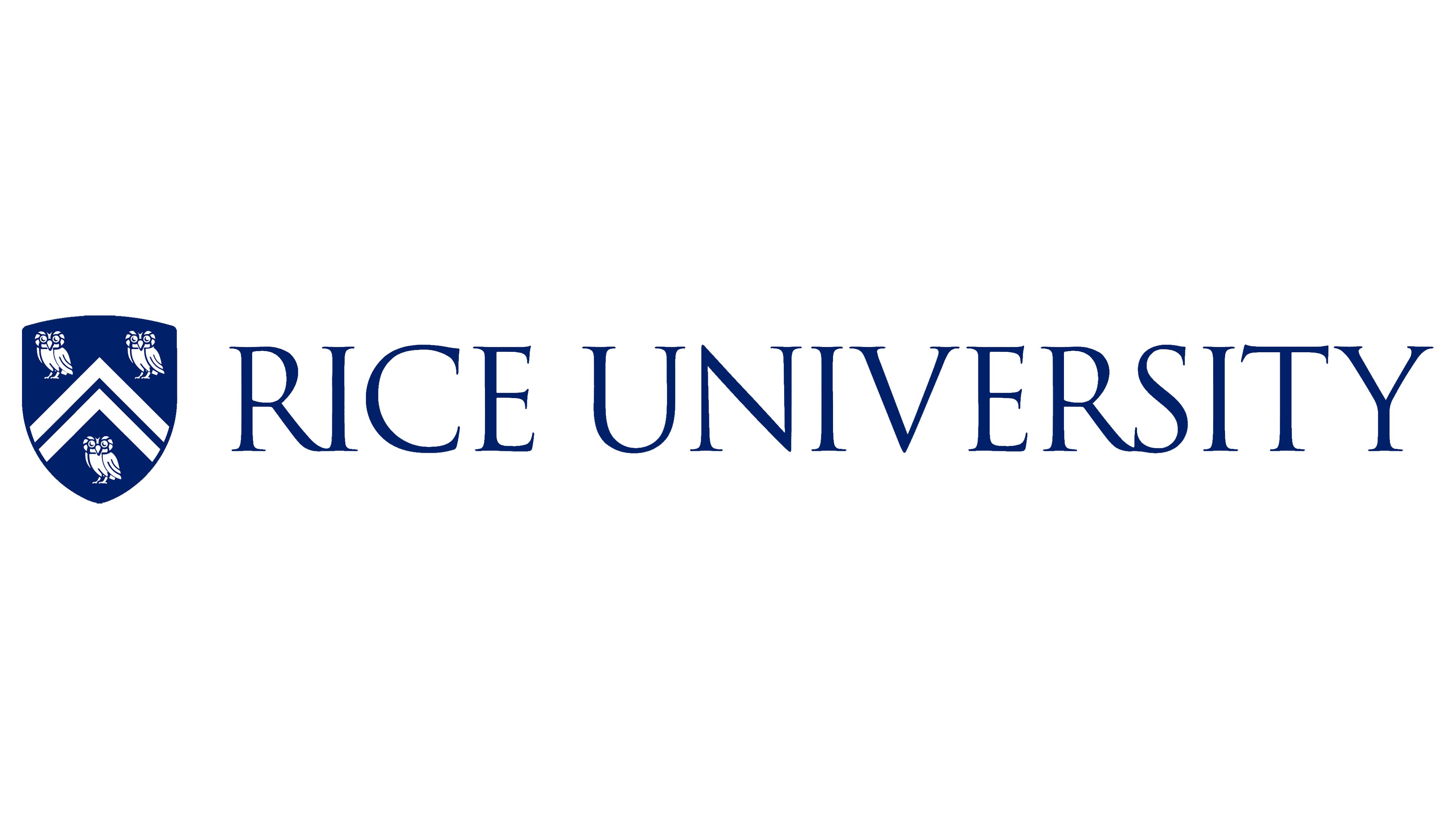 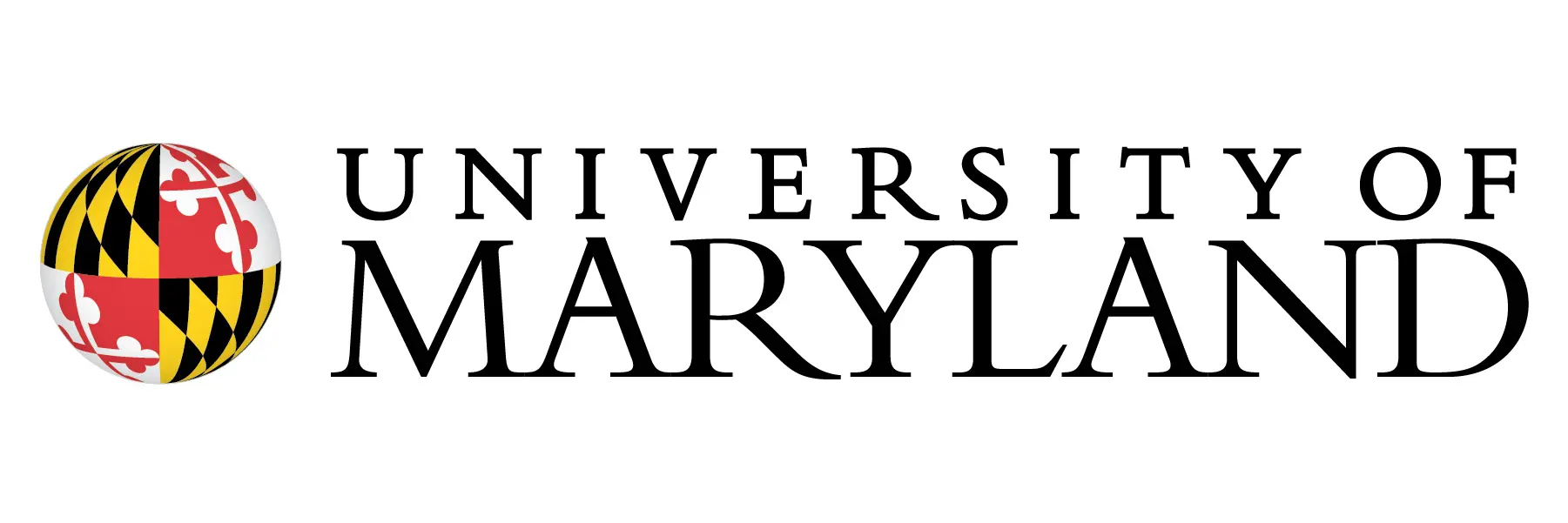